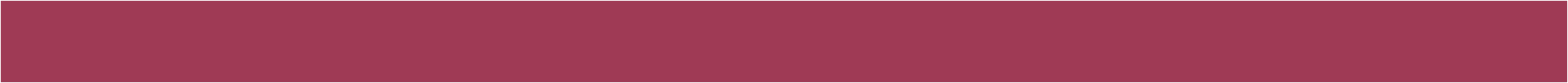 ΣΧΕΣΕΙΣ ΜΕ ΜΜΕ
ΣΤΗΝ ΨΗΦΙΑΚΗ ΕΠΟΧΗ
6ο ΕΞΑΜΗΝΟ
ΔΙΔΑΣΚΩΝ: Δρ. Αγγέλου Γιάννης
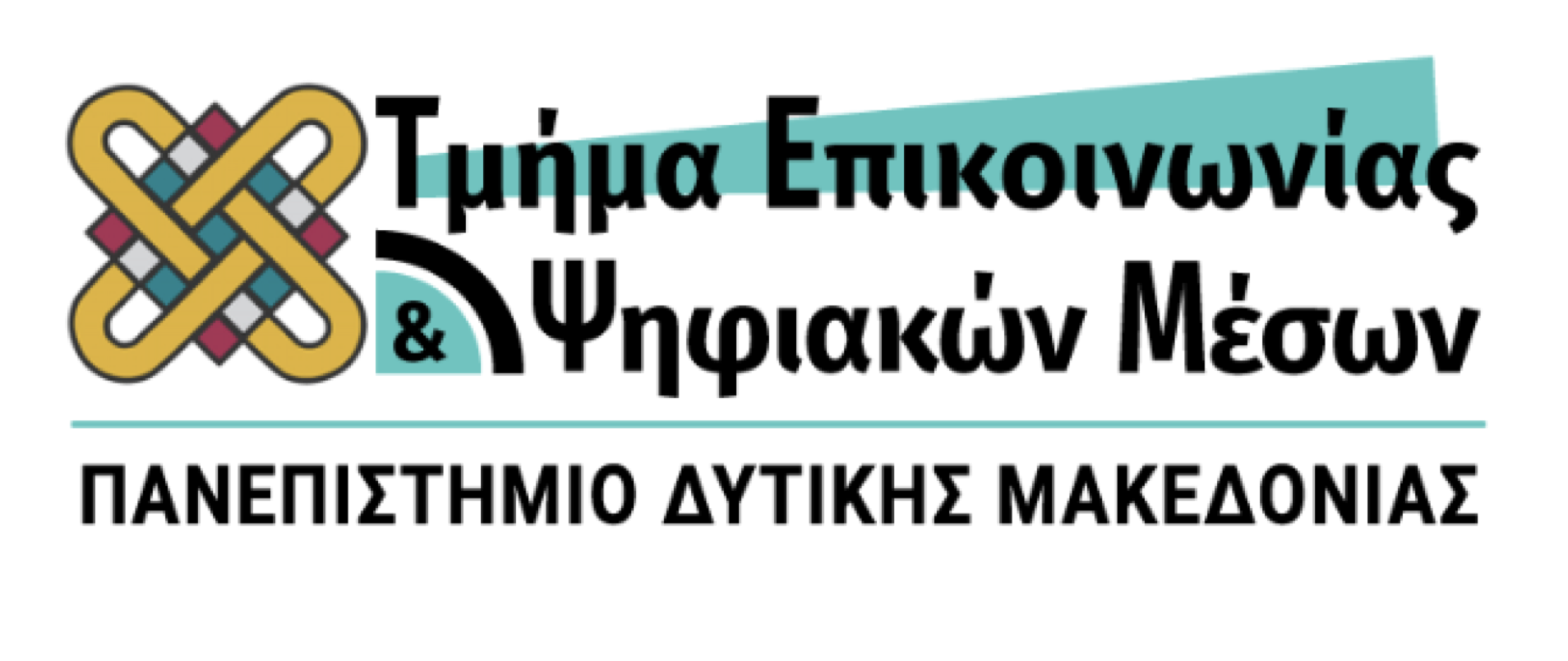 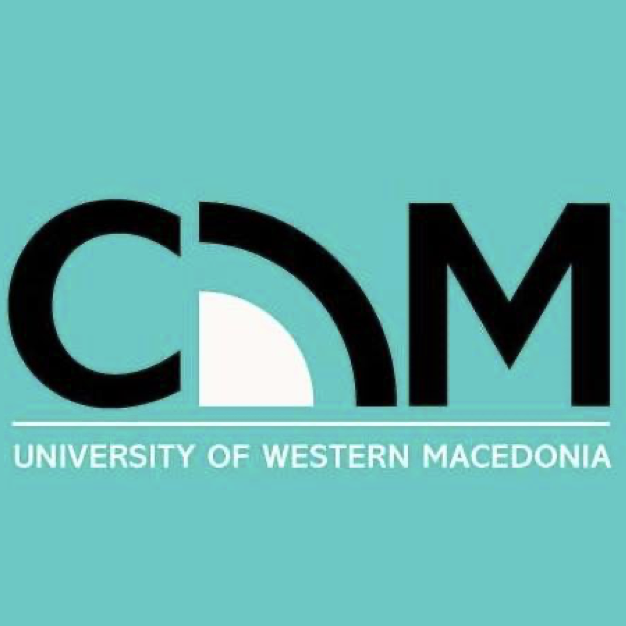 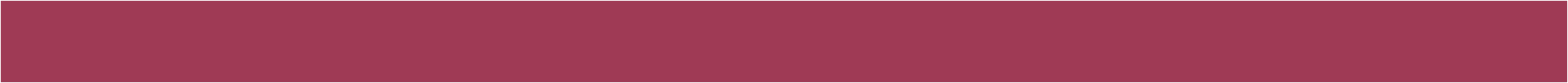 PREVIOUSLY…
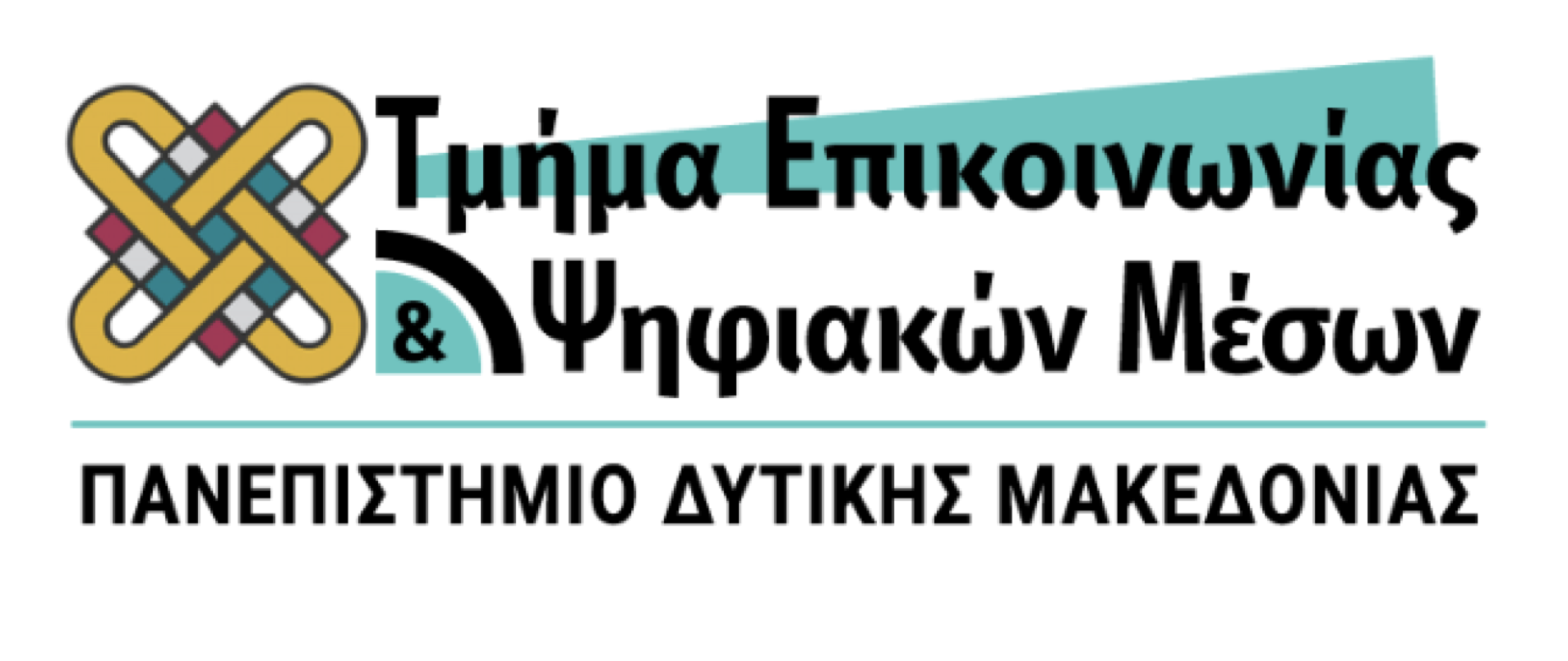 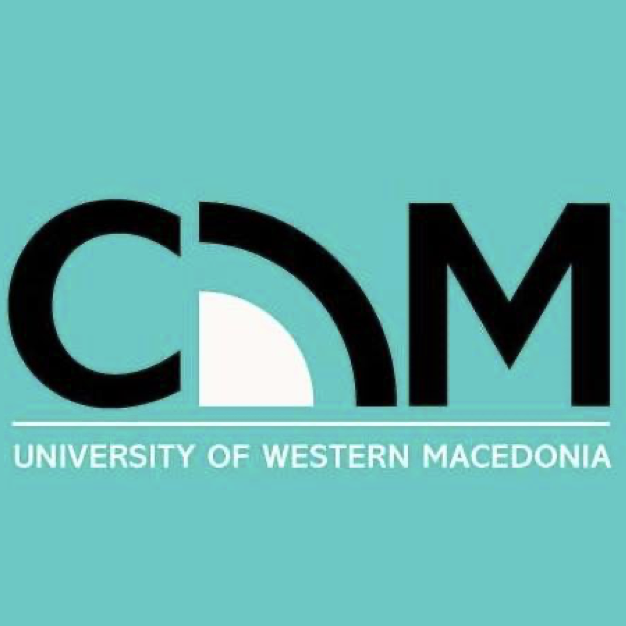 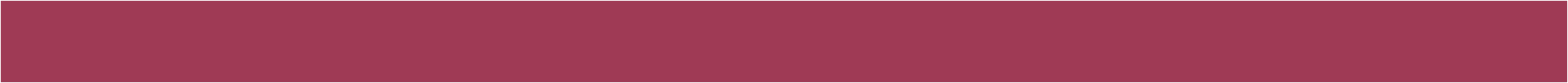 ΒΗΜΑΤΑ ΣΧΕΣΕΩΝ ΜΕ ΤΑ ΜΜΕ
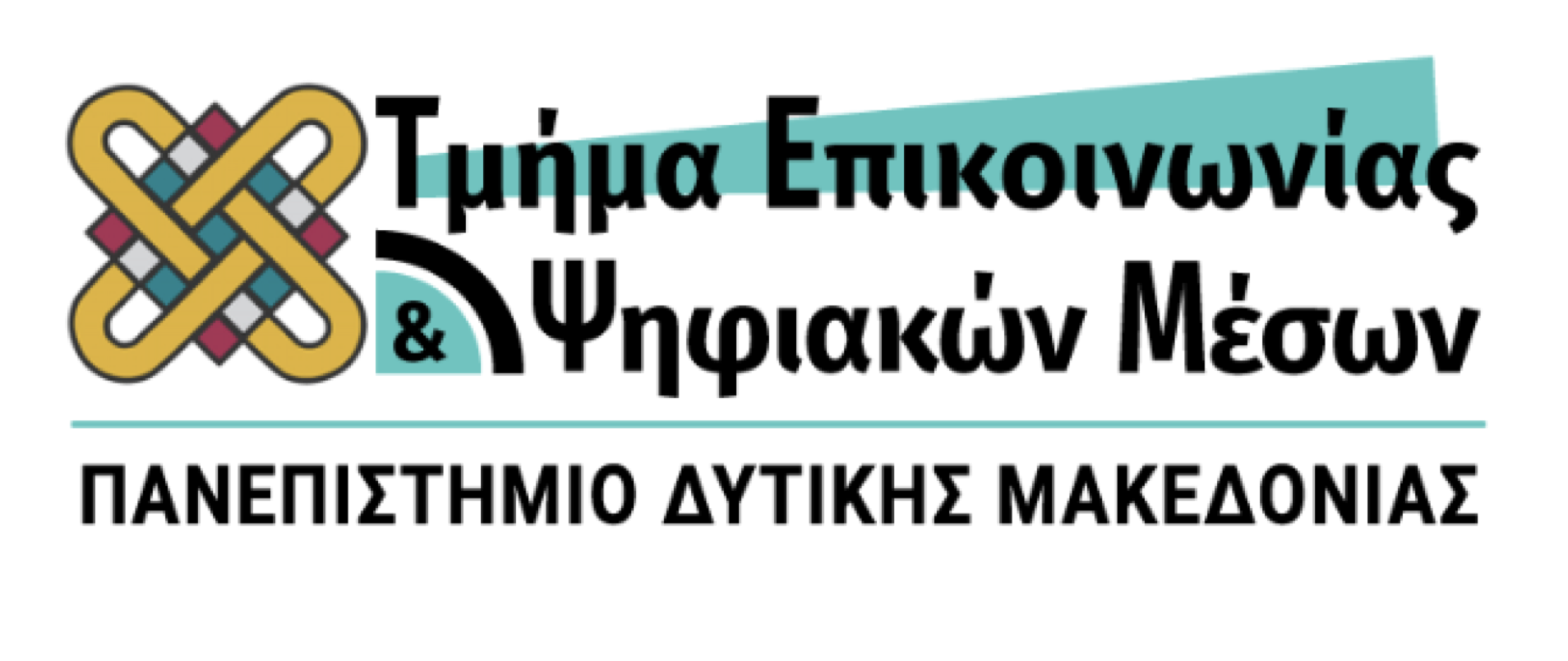 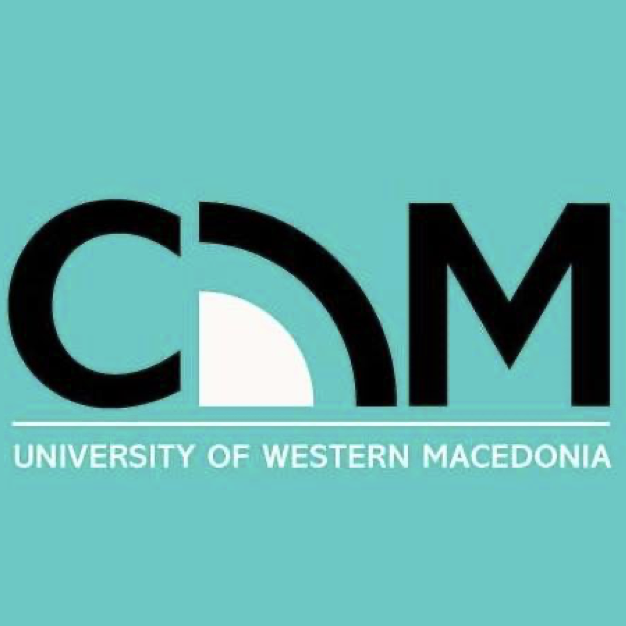 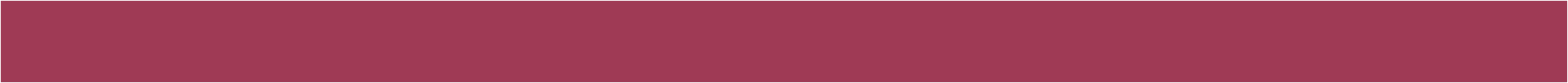 ΒΗΜΑΤΑ ΣΧΕΣΕΩΝ ΜΕ ΤΑ ΜΜΕ
Έρευνα

Στόχοι

Προγραμματισμός

Αξιολόγηση
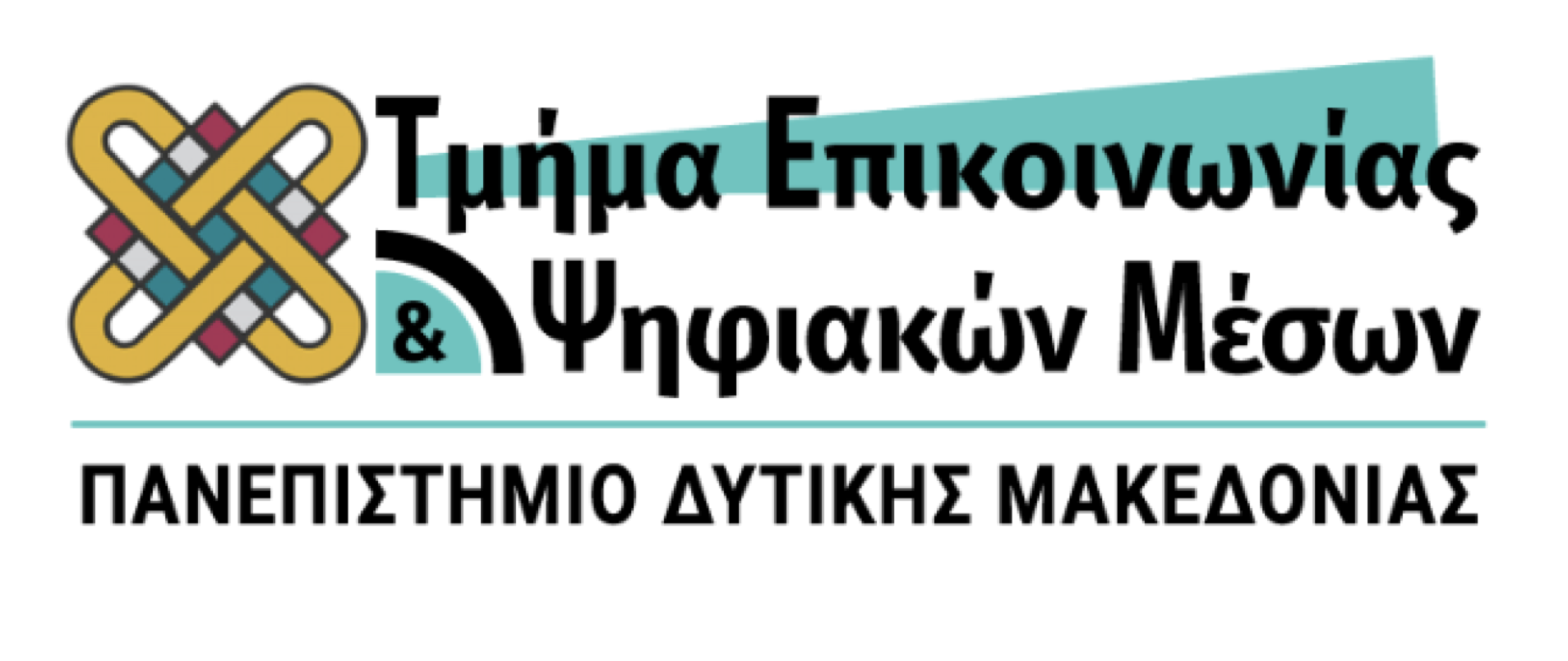 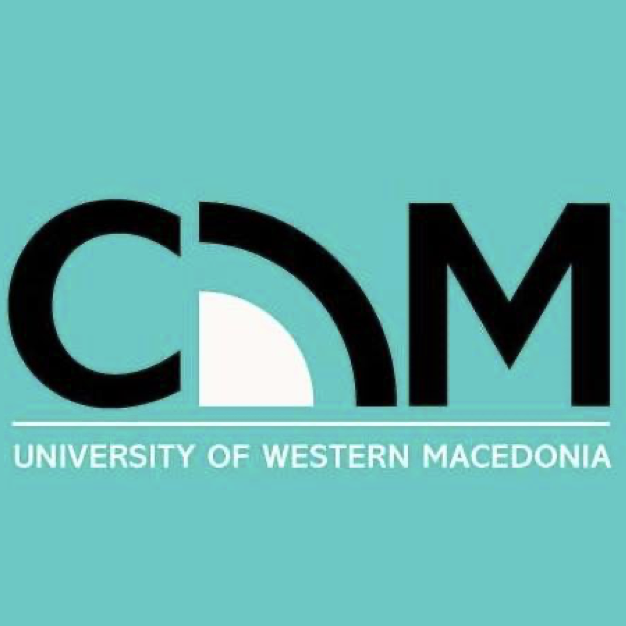 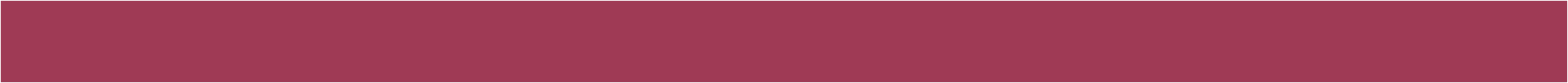 Έρευνα για τον πελάτη/οργανισμό

Έρευνα για την αξιοποίηση ευκαιρίας ή τον εντοπισμό προβλήματος

Έρευνα κοινού
ΕΡΕΥΝΑ
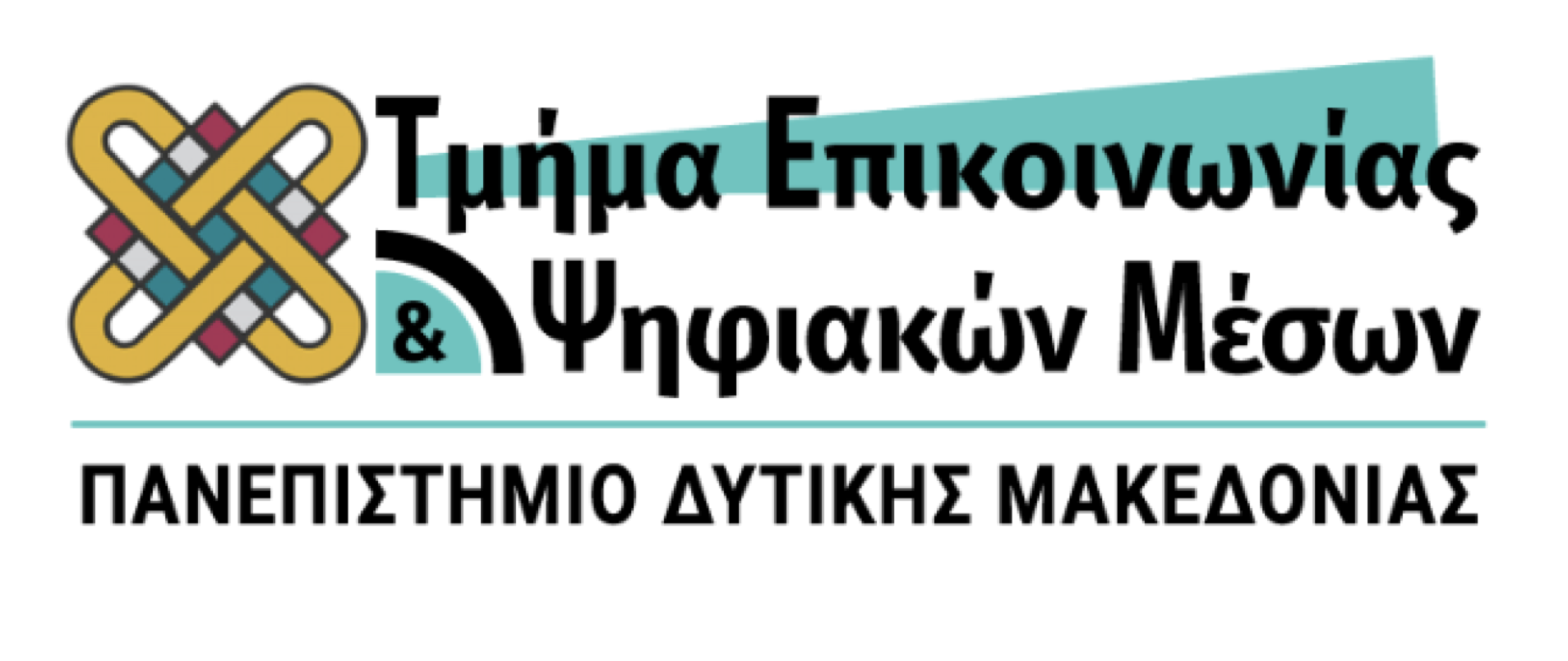 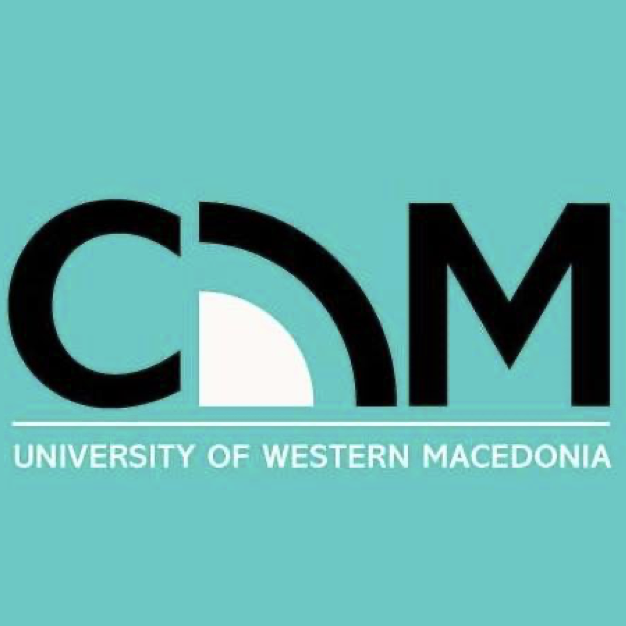 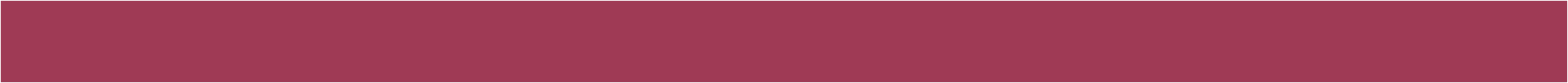 ΣΤΟΧΟΙ
Στόχοι επίδρασης

Στόχοι αποτελέσματος
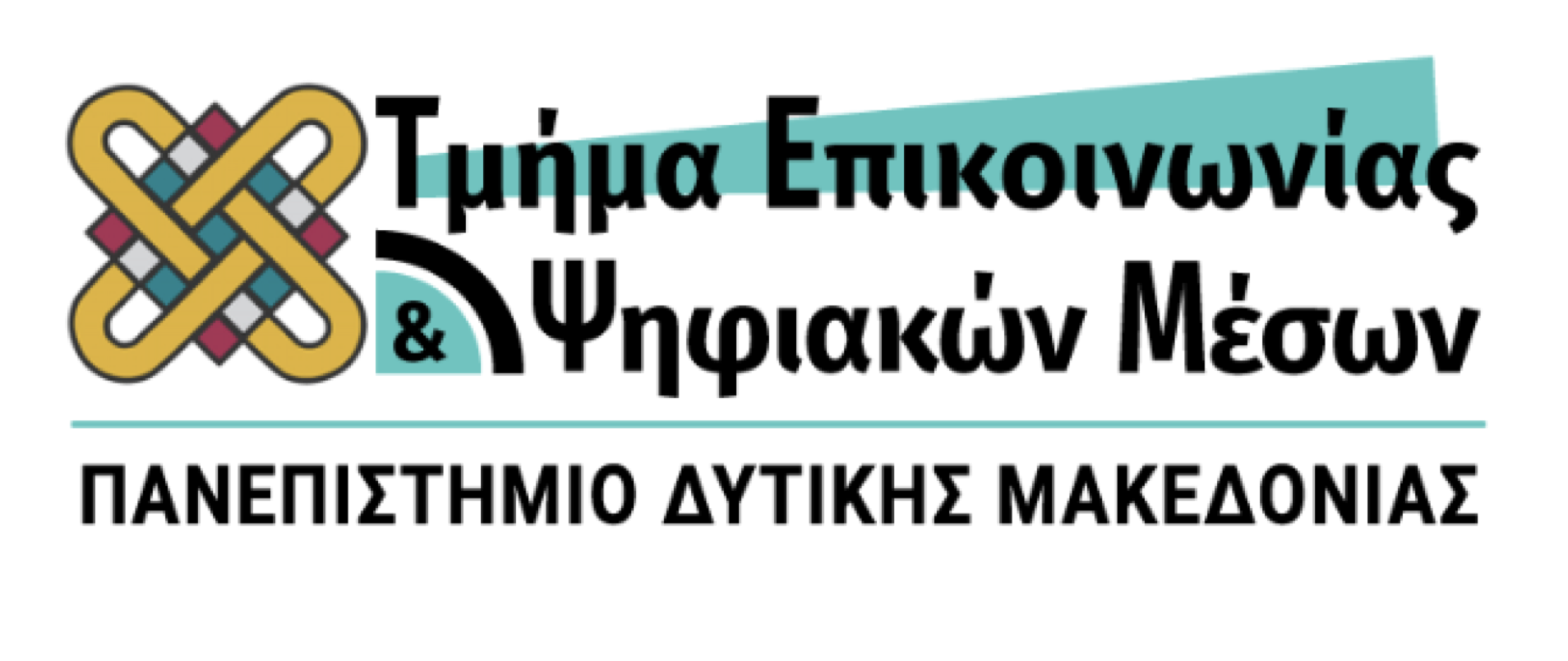 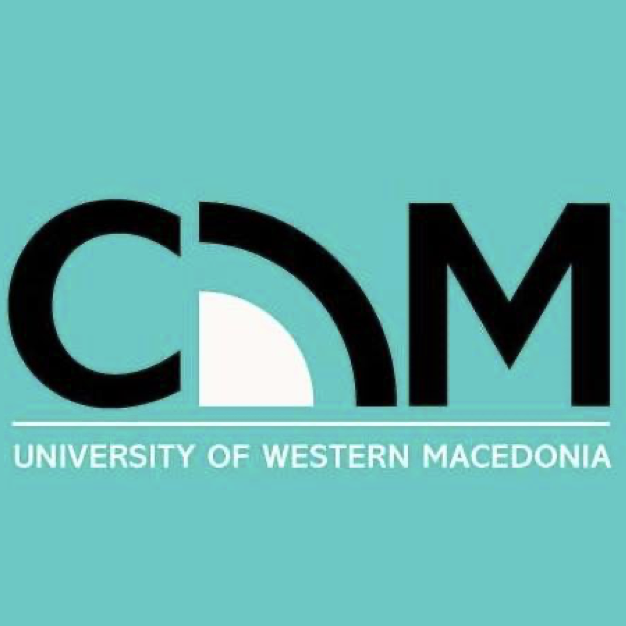 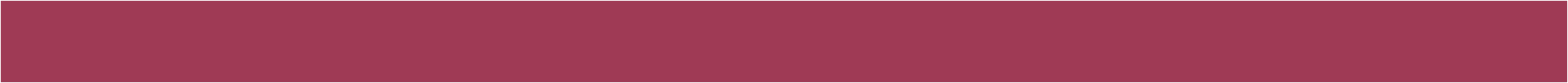 Κεντρική ιδέα και μηνύματα
Ενέργεια / Ειδικό γεγονός
Μη ελεγχόμενα μέσα
Δελτία τύπου (έντυπα / βίντεο)
Φωτογραφίες και ευκαιρίες φωτογράφησης
Συνεντεύξεις τύπου
Συνεντεύξεις στα ΜΜΕ
Ελεγχόμενα μέσα
Αποτελεσματική επικοινωνία
ΠΡΟΓΡΑΜΜΑΤΙΣΜΟΣ
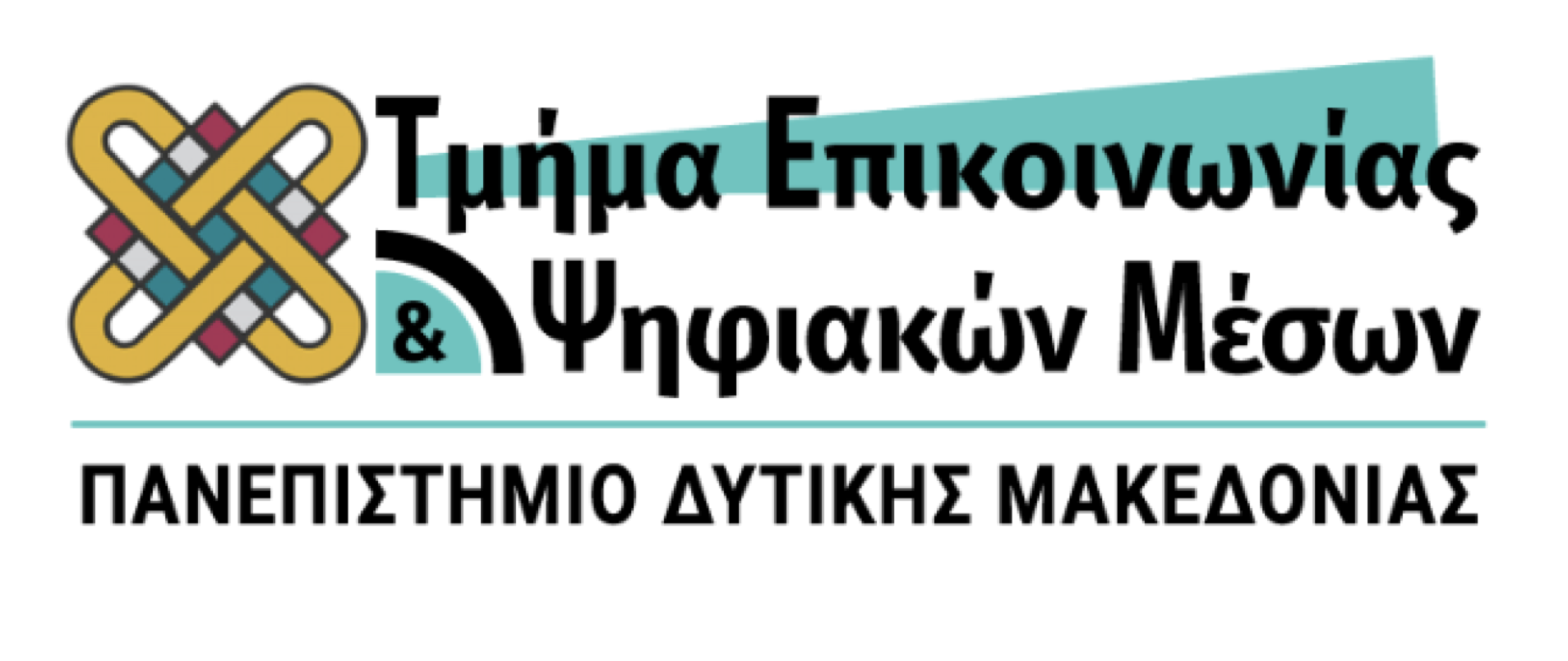 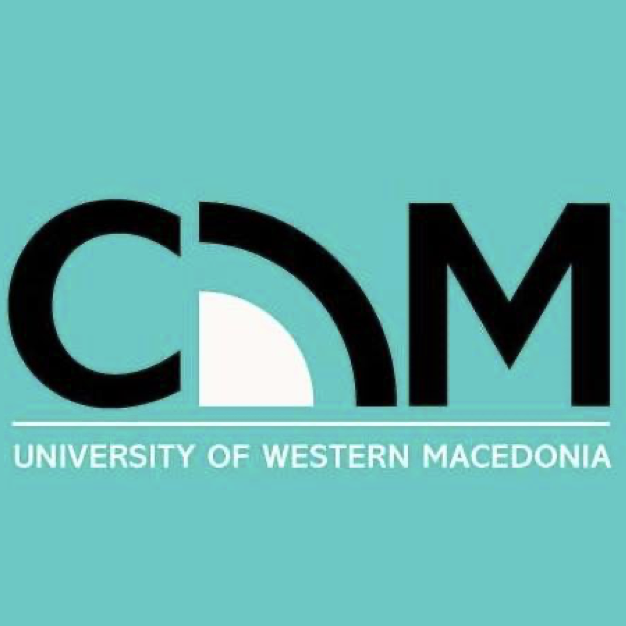 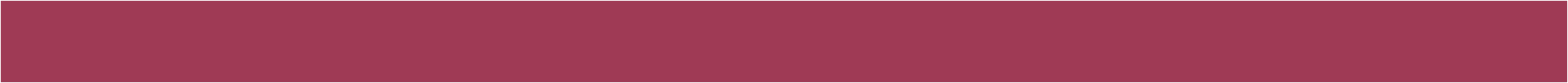 ΑΞΙΟΛΟΓΗΣΗ
Αξιολόγηση των στόχων επίδρασης

Αξιολόγηση των στόχων αποτελέσματος
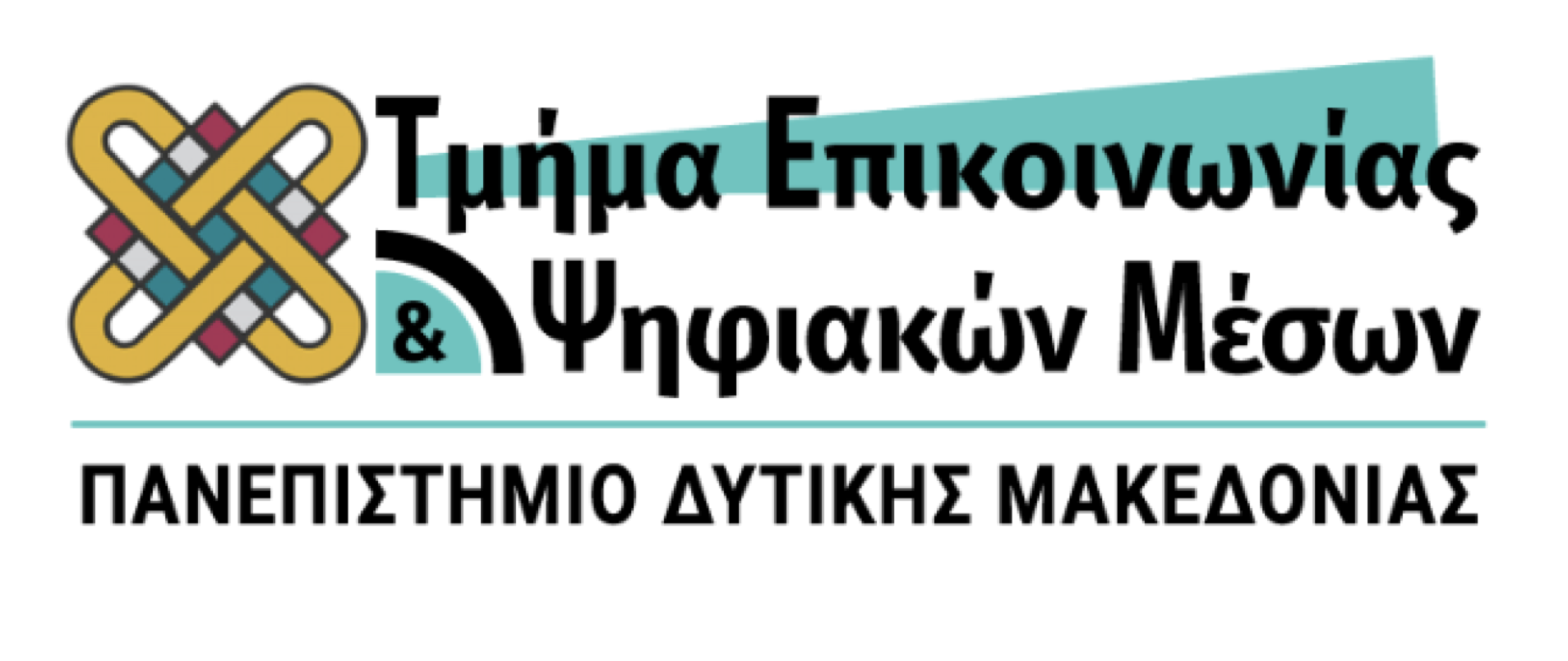 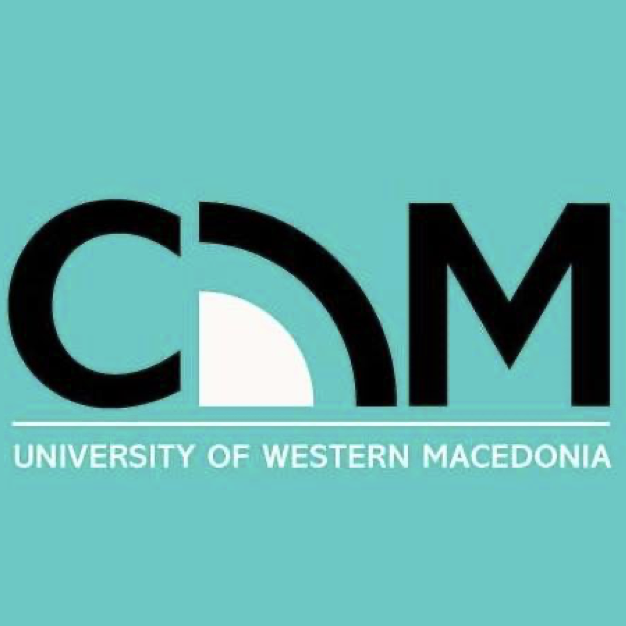 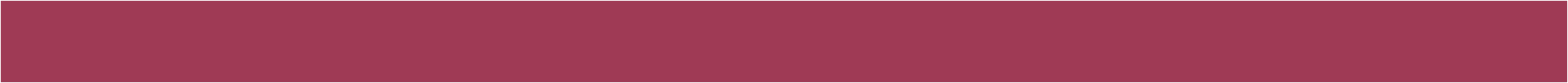 ΕΡΕΥΝΑ
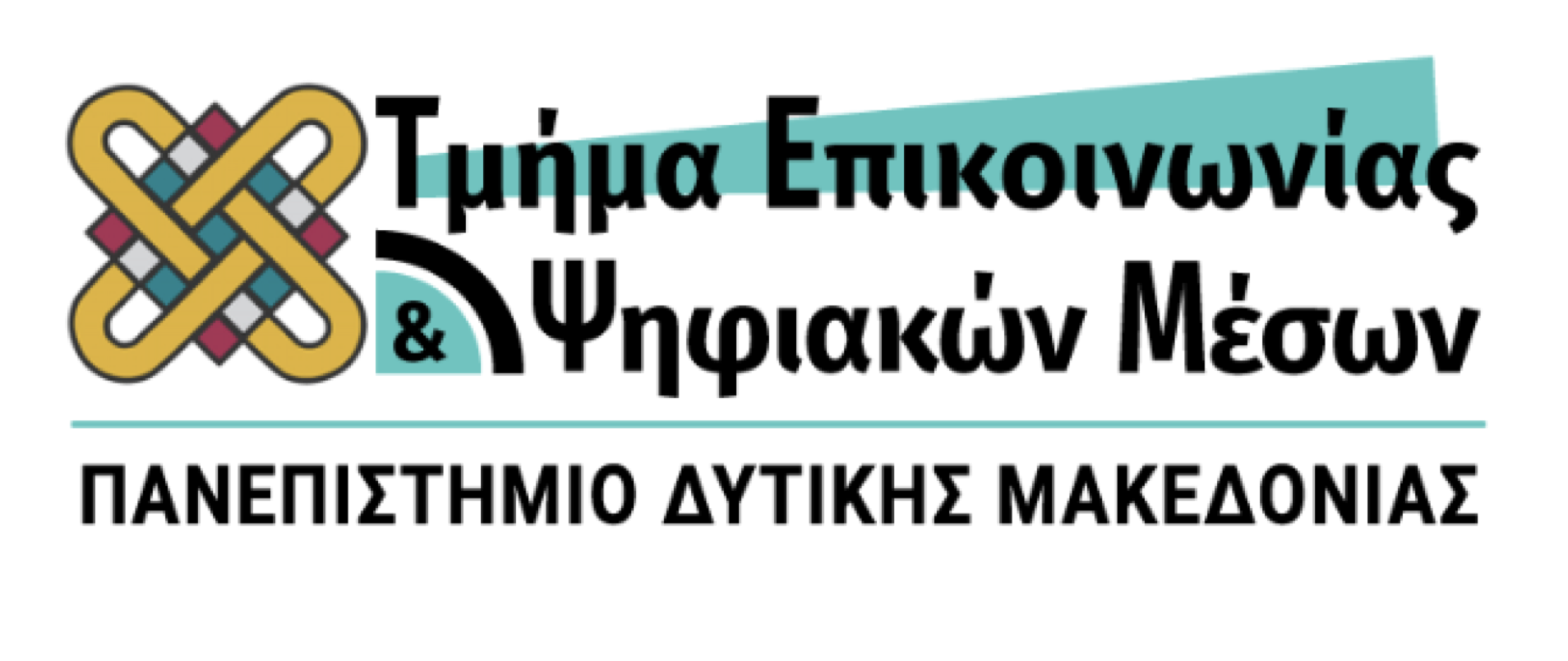 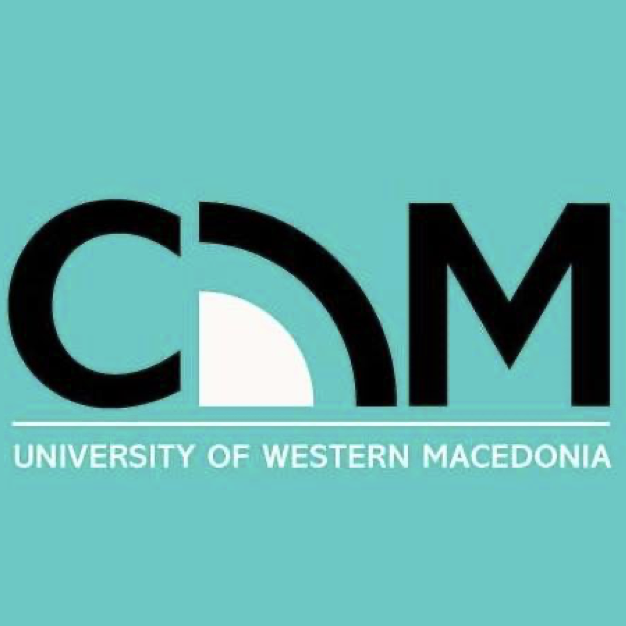 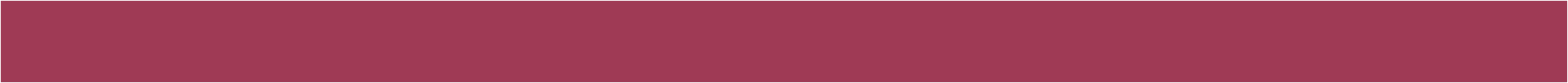 ΕΡΕΥΝΑ
Έρευνα για τον πελάτη/οργανισμό

Έρευνα για την αξιοποίηση ευκαιρίας ή τον εντοπισμό προβλήματος

Έρευνα κοινού
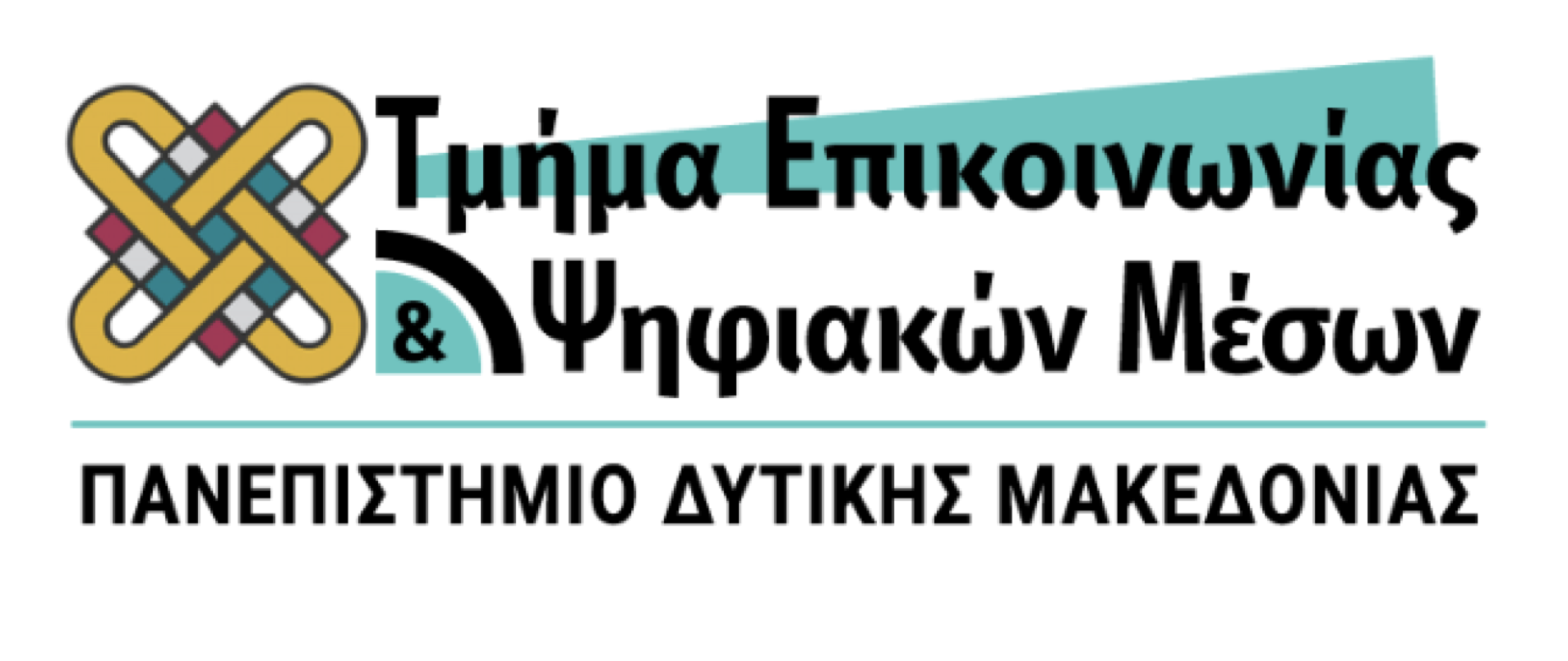 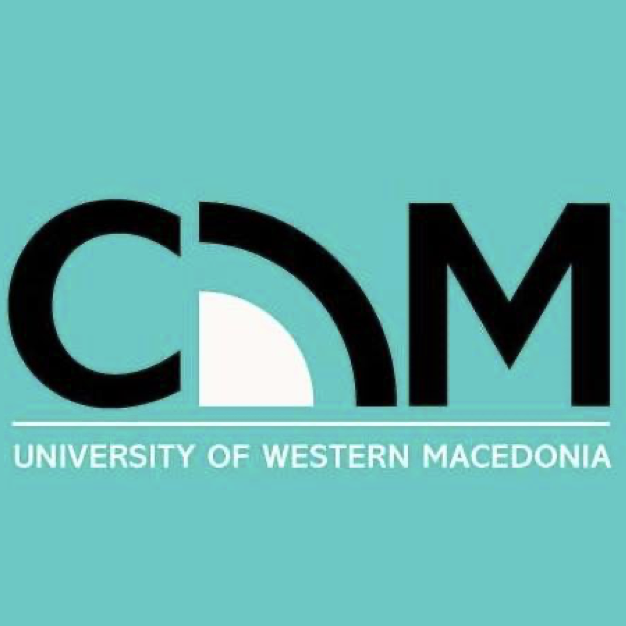 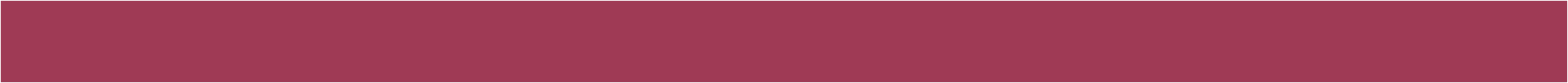 ΕΡΕΥΝΑ ΓΙΑ ΤΟΝ ΠΕΛΑΤΗ / ΟΡΓΑΝΙΣΜΟ
Ιστορικό πελάτη

Προσωπικό

Χρηματοοικονομική κατάσταση

Φήμη
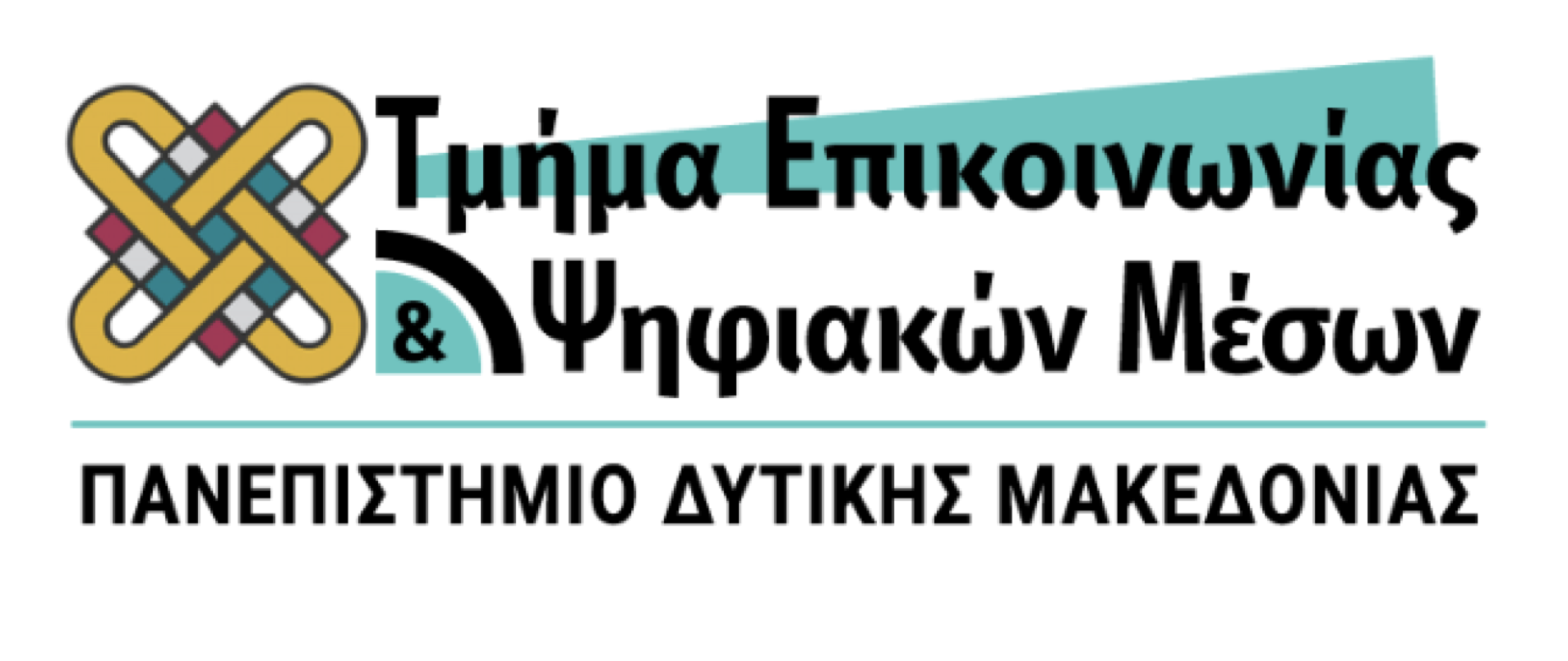 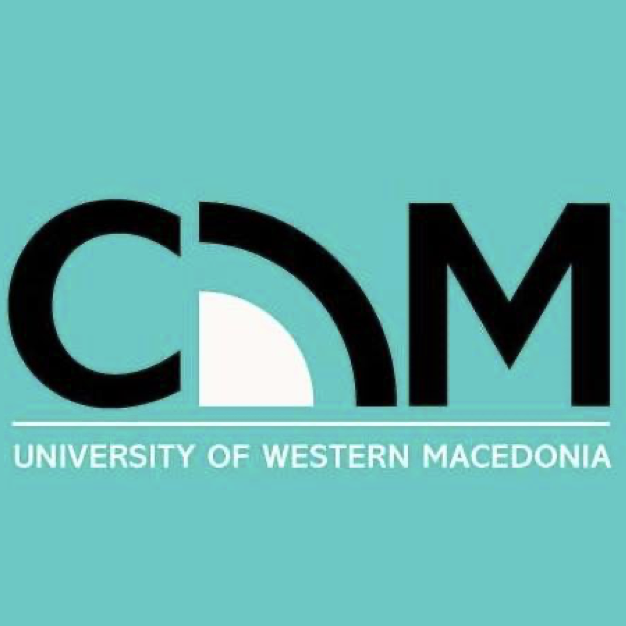 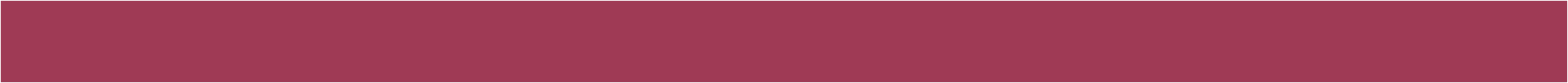 ΕΡΕΥΝΑ ΓΙΑ ΤΟΝ ΠΕΛΑΤΗ / ΟΡΓΑΝΙΣΜΟ
Σχέσεις με ΜΜΕ (Προηγούμενες / Τρέχουσες)

Ειδησεογραφική κάλυψη:
Θετική / Αρνητική
Μηδενική / Περιορισμένη / Εκτεταμένη
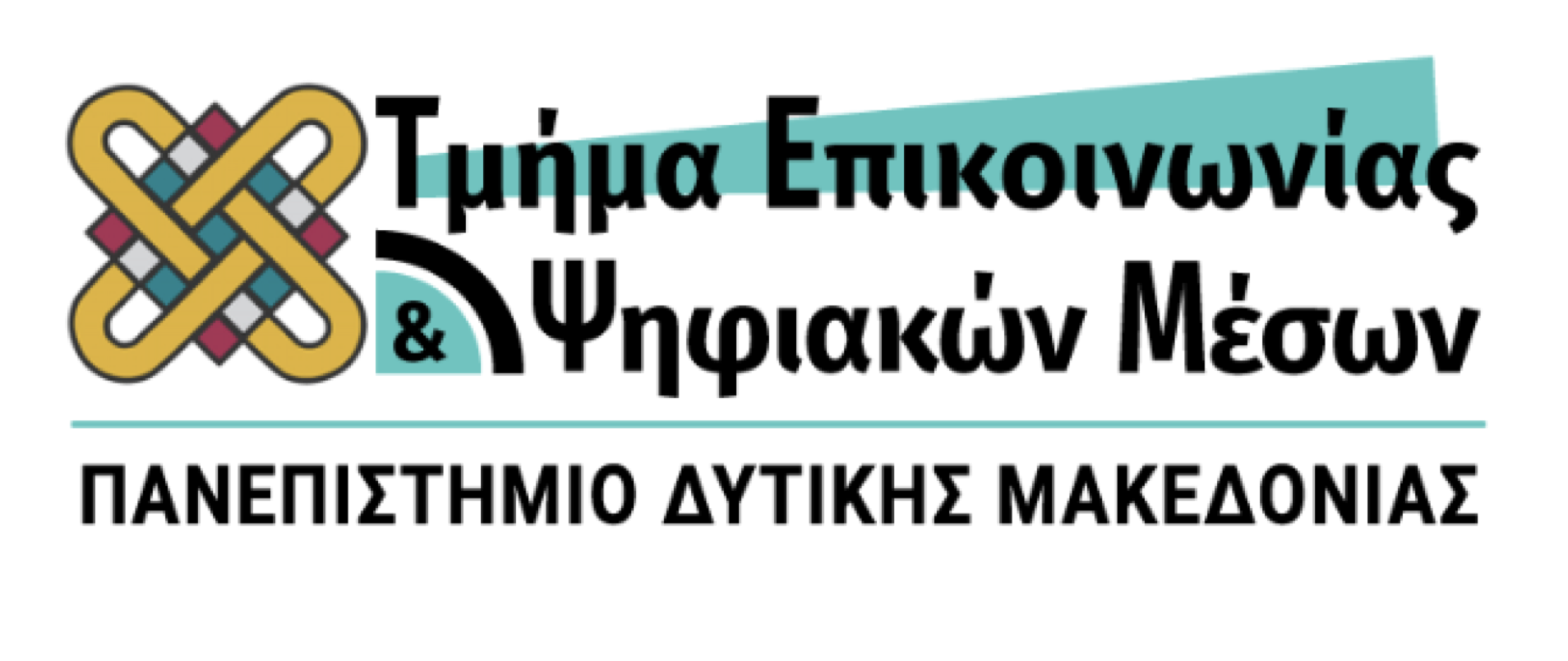 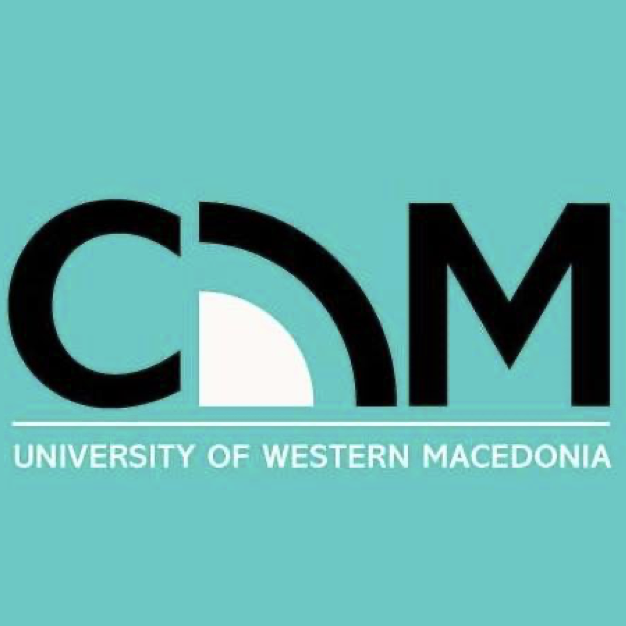 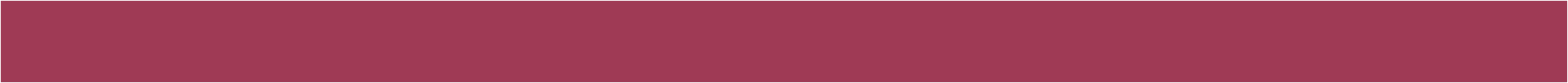 ΕΡΕΥΝΑ ΓΙΑ ΤΟΝ ΠΕΛΑΤΗ / ΟΡΓΑΝΙΣΜΟ
Δυνατά σημεία 
Προϊόντα ή Υπηρεσίες / Στελέχη

Αδύναμα σημεία
Σημεία που είναι ευάλωτος

Ευκαιρίες 
Πιθανά ειδικά γεγονότα με το μέγιστο δυνατό κέρδος
Συνδυασμός ειδικών γεγονότων με τα γεγονότα της κοινότητας ή της χώρας
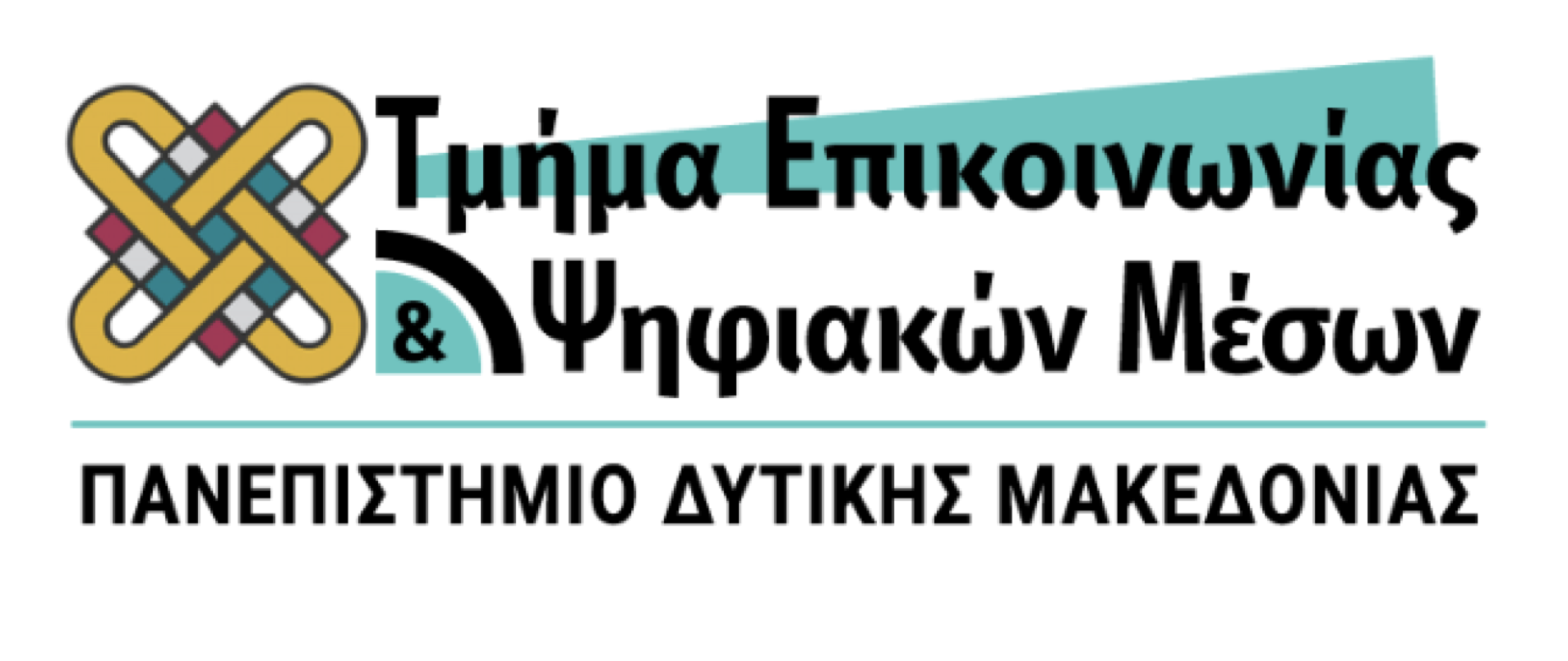 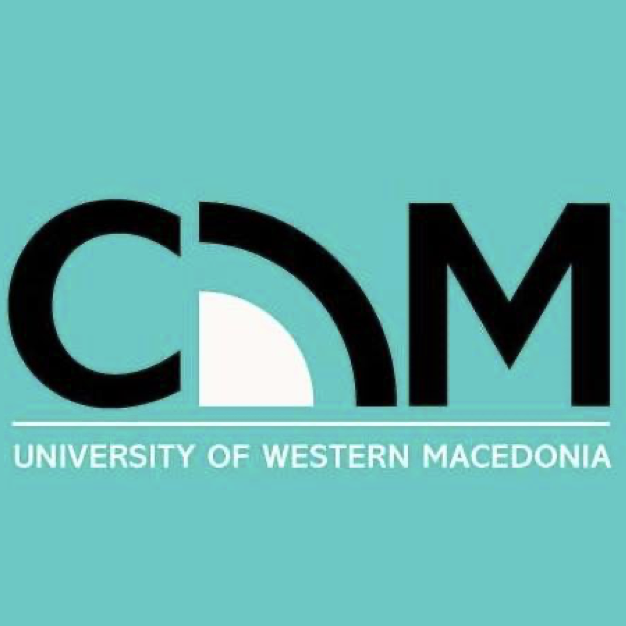 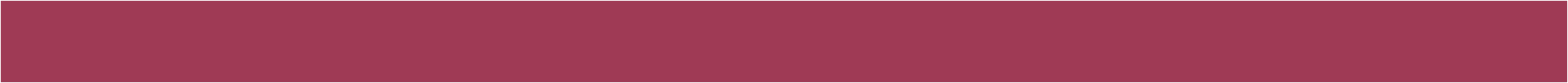 ΕΡΕΥΝΑ
Έρευνα για τον πελάτη/οργανισμό

Έρευνα για την αξιοποίηση ευκαιρίας ή τον εντοπισμό προβλήματος

Έρευνα κοινού
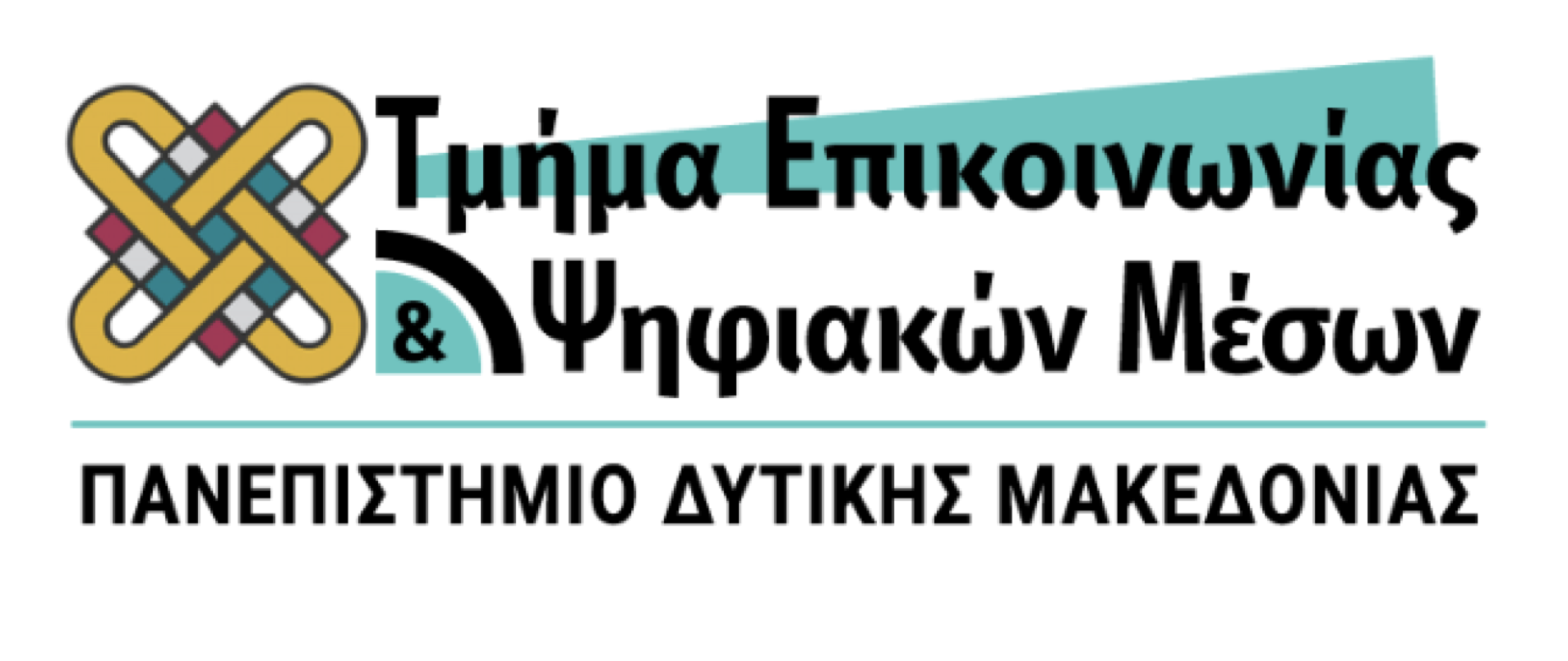 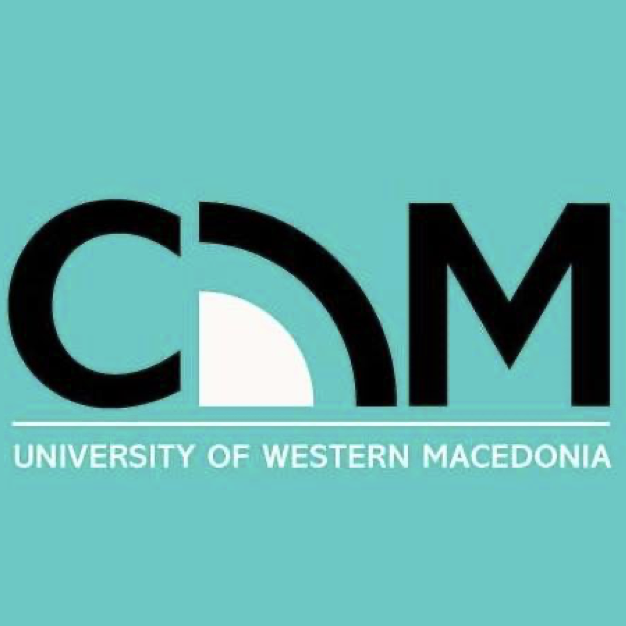 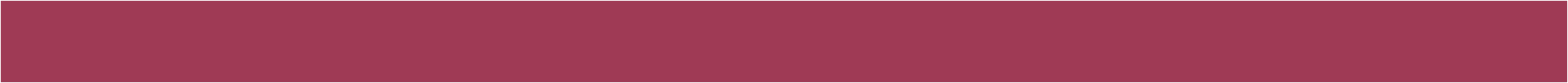 Για ποιον λόγο καταρτίζουμε το πρόγραμμα;
Με ποια αφορμή;


Ευκαιρία για θετική ειδησεογραφική κάλυψη

Πρόβλημα που προκαλεί το ενδιαφέρον των ΜΜΕ
ΕΡΕΥΝΑ ΓΙΑ ΤΗΝ ΑΞΙΟΠΟΙΗΣΗ ΕΥΚΑΙΡΙΑΣ Ή ΤΟΝ ΕΝΤΟΠΙΣΜΟ ΠΡΟΒΛΗΜΑΤΟΣ
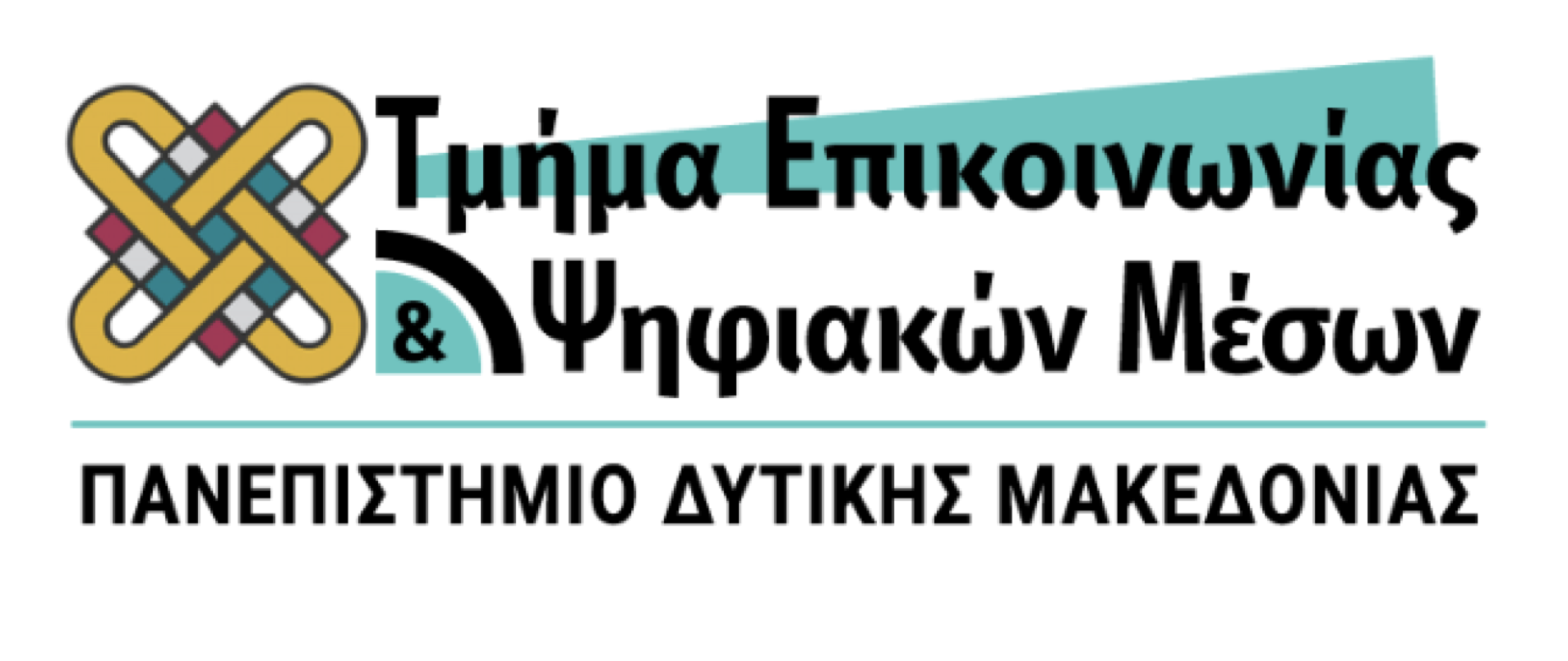 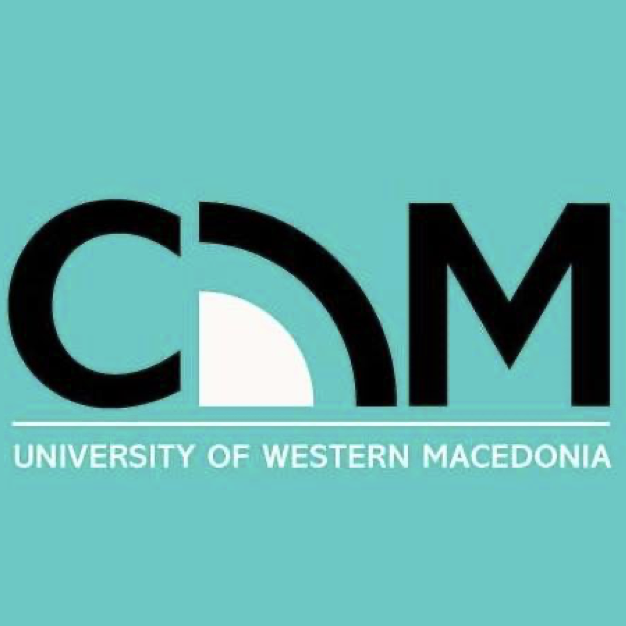 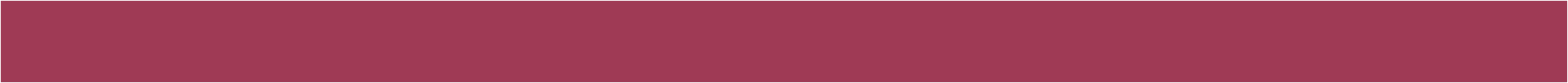 ΕΡΕΥΝΑ
Έρευνα για τον πελάτη/οργανισμό

Έρευνα για την αξιοποίηση ευκαιρίας ή τον εντοπισμό προβλήματος

Έρευνα κοινού
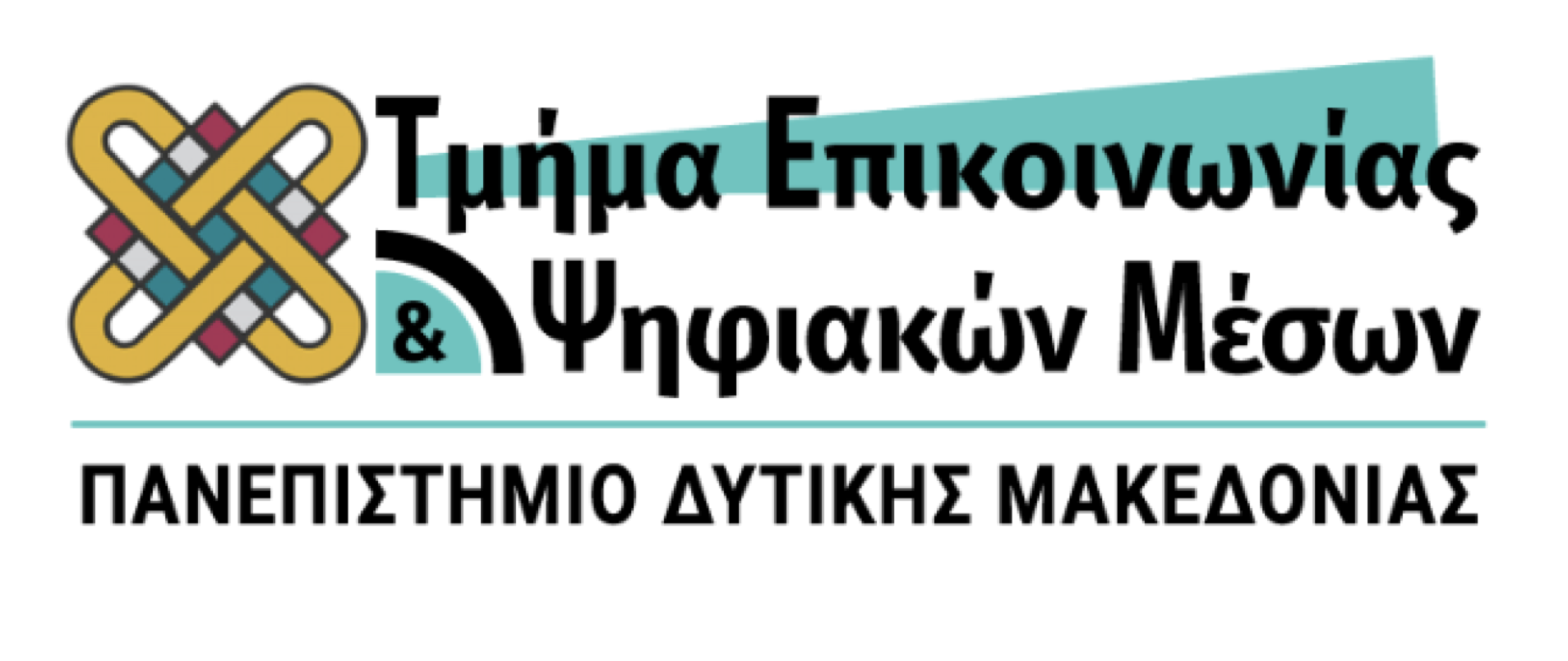 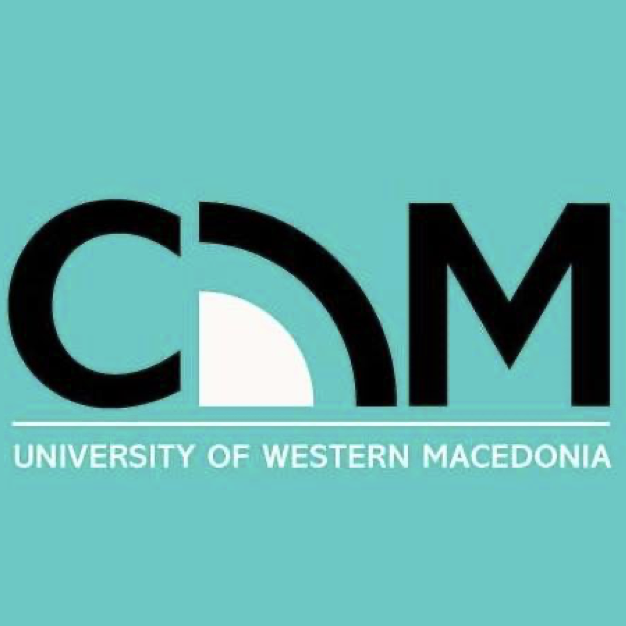 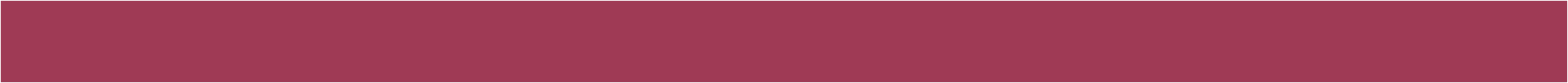 ΕΡΕΥΝΑ ΚΟΙΝΟΥ
Το πιο σημαντικό στοιχείο της έρευνας

Εντοπισμός των κατάλληλων ΜΜΕ και των ομάδων κοινού τους
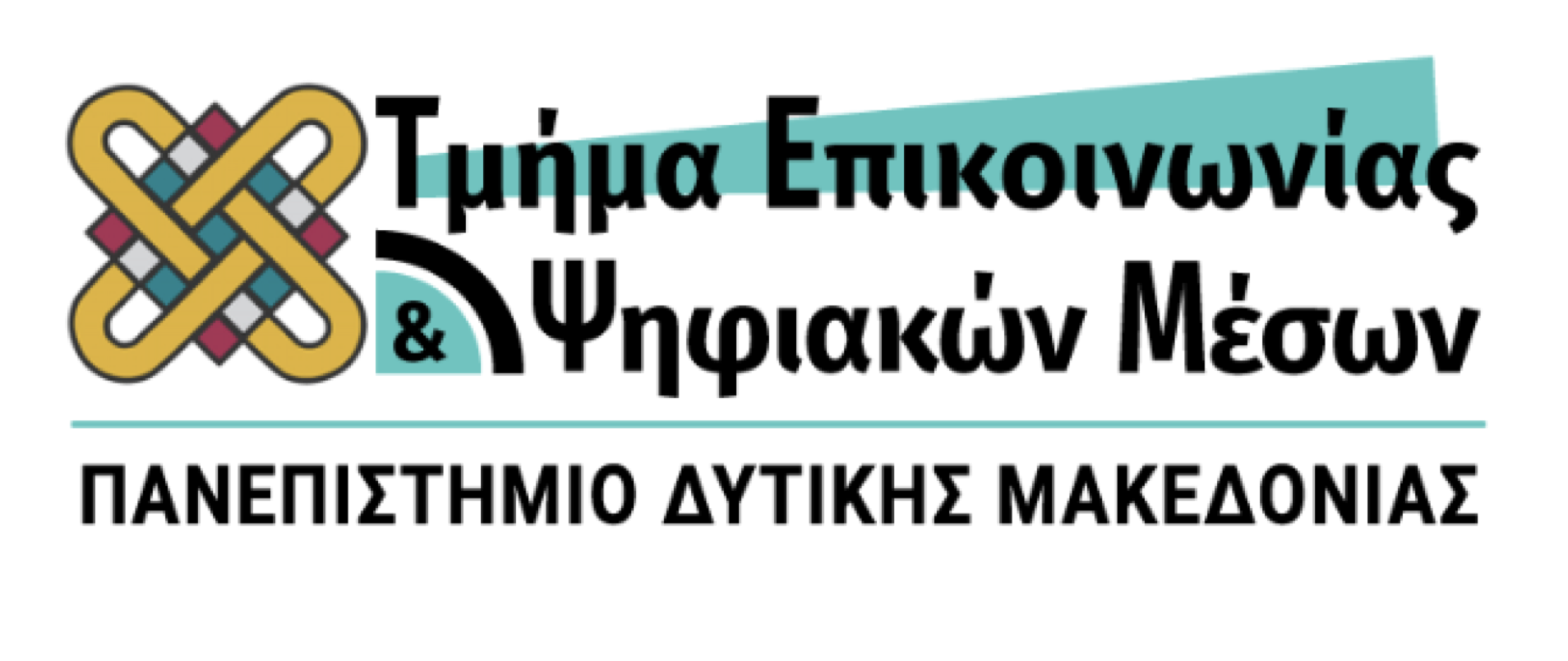 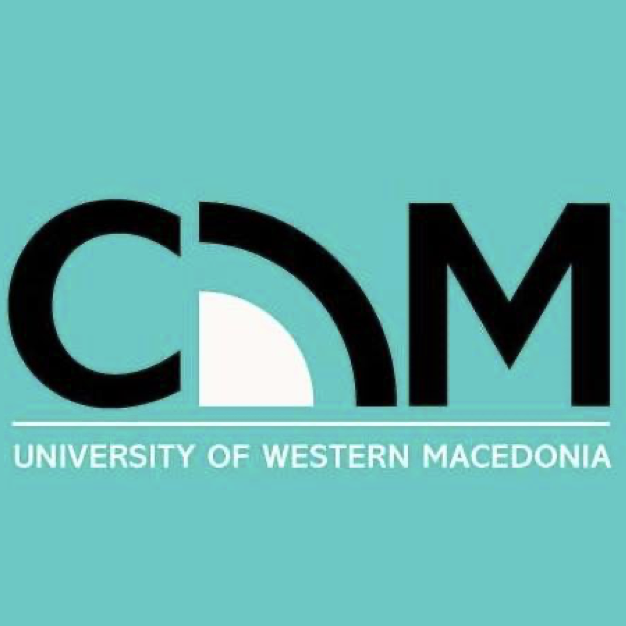 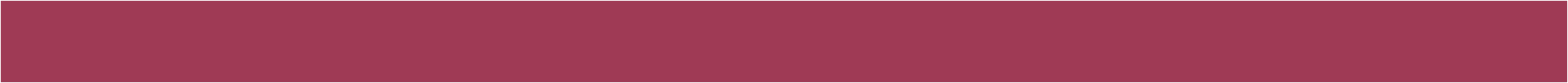 ΕΡΕΥΝΑ ΚΟΙΝΟΥ
Ομάδες κοινού ΜΜΕ

Μαζικά και ειδικά μέσα ενημέρωσης
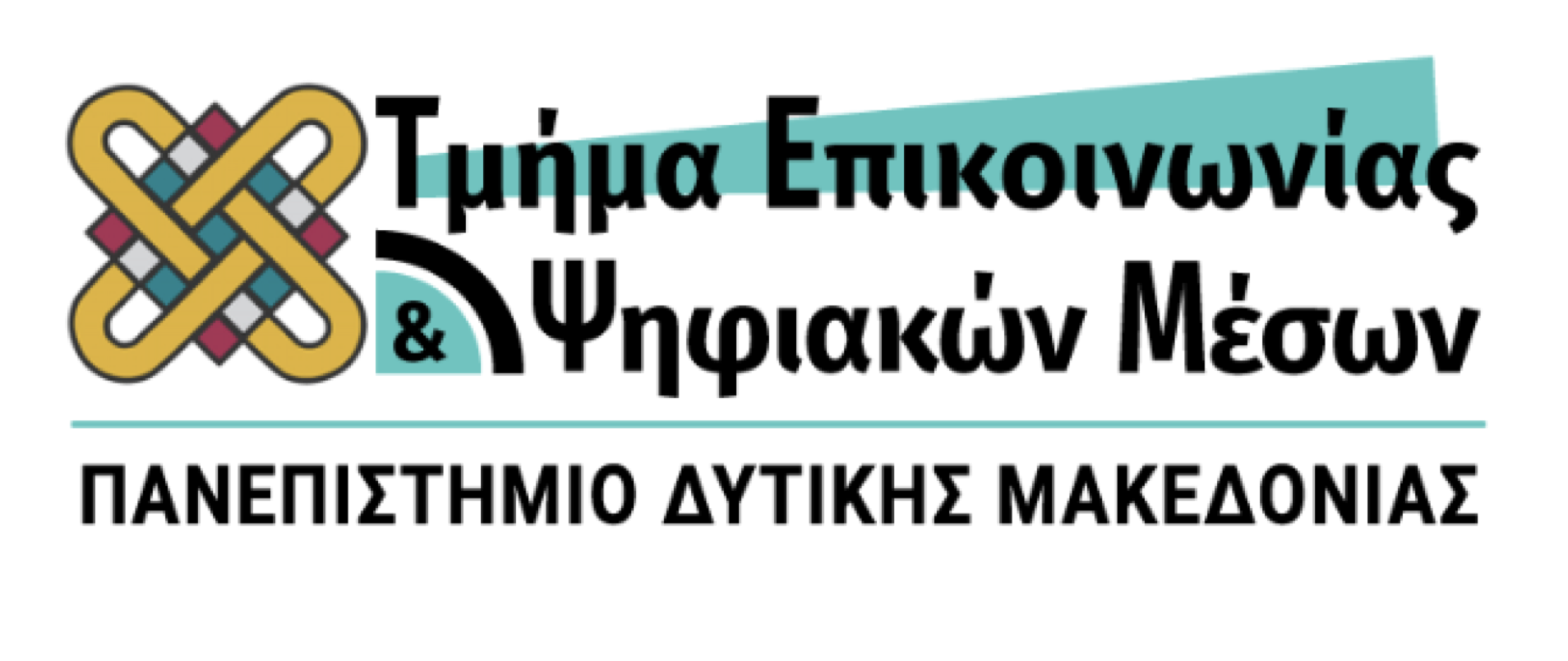 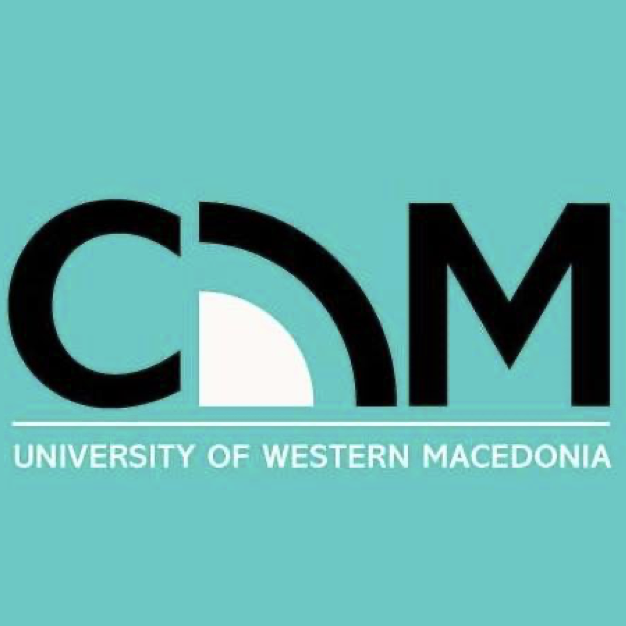 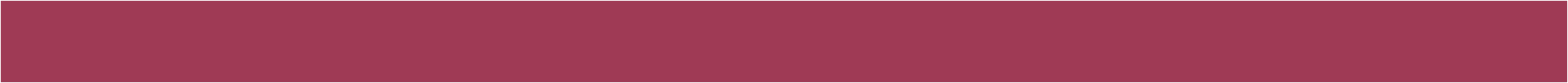 ΕΡΕΥΝΑ ΚΟΙΝΟΥ
Μαζικά Μέσα Ενημέρωσης

Τοπικά
Έντυπα
Εφημερίδες 
Περιοδικά
Τηλεοπτικοί σταθμοί
Ραδιοφωνικοί σταθμοί
Διαδικτυακά μέσα ενημέρωσης

Εθνικά
Έντυπες εκδόσεις
Ραδιοτηλεοπτικά δίκτυα
Διαδικτυακά μέσα ενημέρωσης
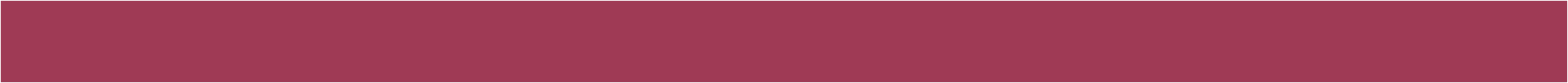 ΕΡΕΥΝΑ ΚΟΙΝΟΥ
Ειδικά Μέσα Ενημέρωσης

Τοπικά
Εκδόσεις ενώσεων και επιμελητηρίων
Ειδικά ραδιοτηλεοπτικά μέσα

Εθνικά
Εκδόσεις συνδέσμων και ενώσεων
Κλασικά έντυπα
Ειδικά ραδιοτηλεοπτικά μέσα
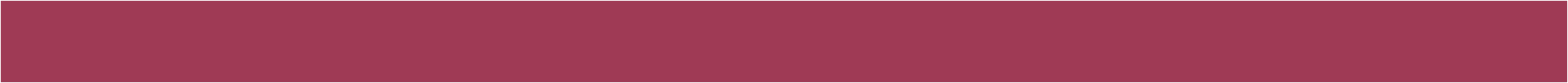 ΠΡΟΕΤΟΙΜΑΣΙΑ ΟΛΟΚΛΗΡΩΜΕΝΗΣ ΛΙΣΤΑΣ
Είδος και μέγεθος κοινού που προσεγγίζεται από κάθε μέσο ενημέρωσης

Είδος περιεχομένου που χρησιμοποιεί το κάθε μέσο
Σύντομες ειδήσεις
Άρθρα
Συνεντεύξεις
Φωτογραφίες
Βίντεο
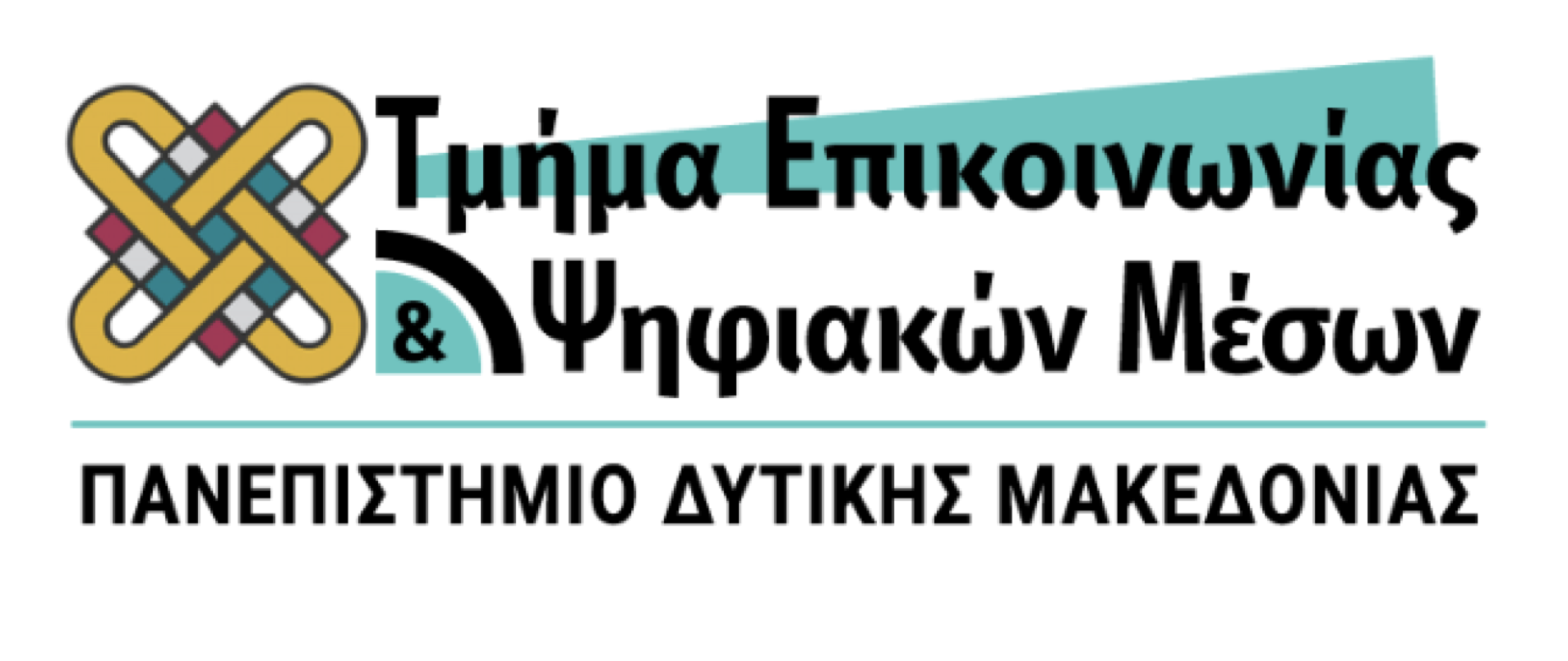 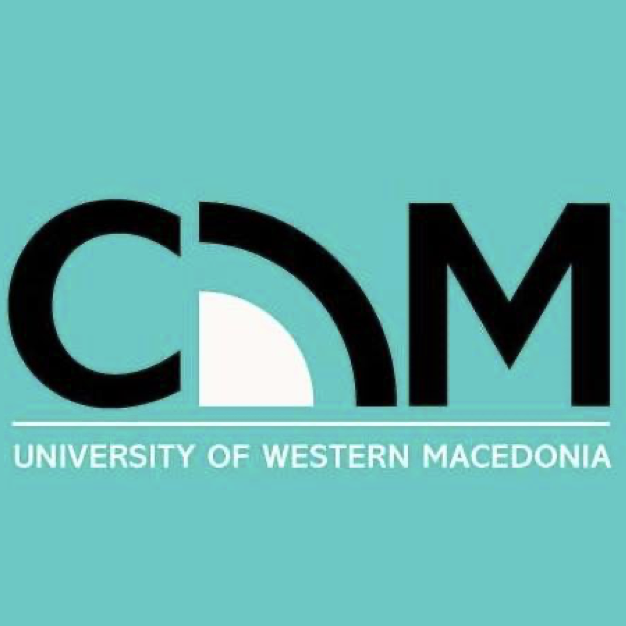 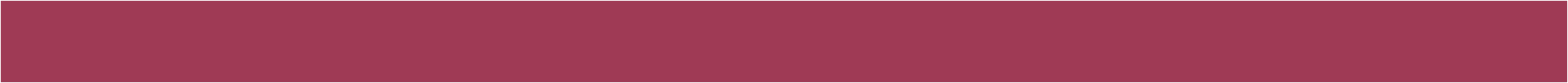 ΠΡΟΕΤΟΙΜΑΣΙΑ ΟΛΟΚΛΗΡΩΜΕΝΗΣ ΛΙΣΤΑΣ
Στοιχεία των επαφών στο μέσο που ασχολούνται με τέτοιους οργανισμούς/πελάτες

Διευθυντής σύνταξης
Αρχισυντάκτης
Ρεπόρτερ/ Συντάκτης
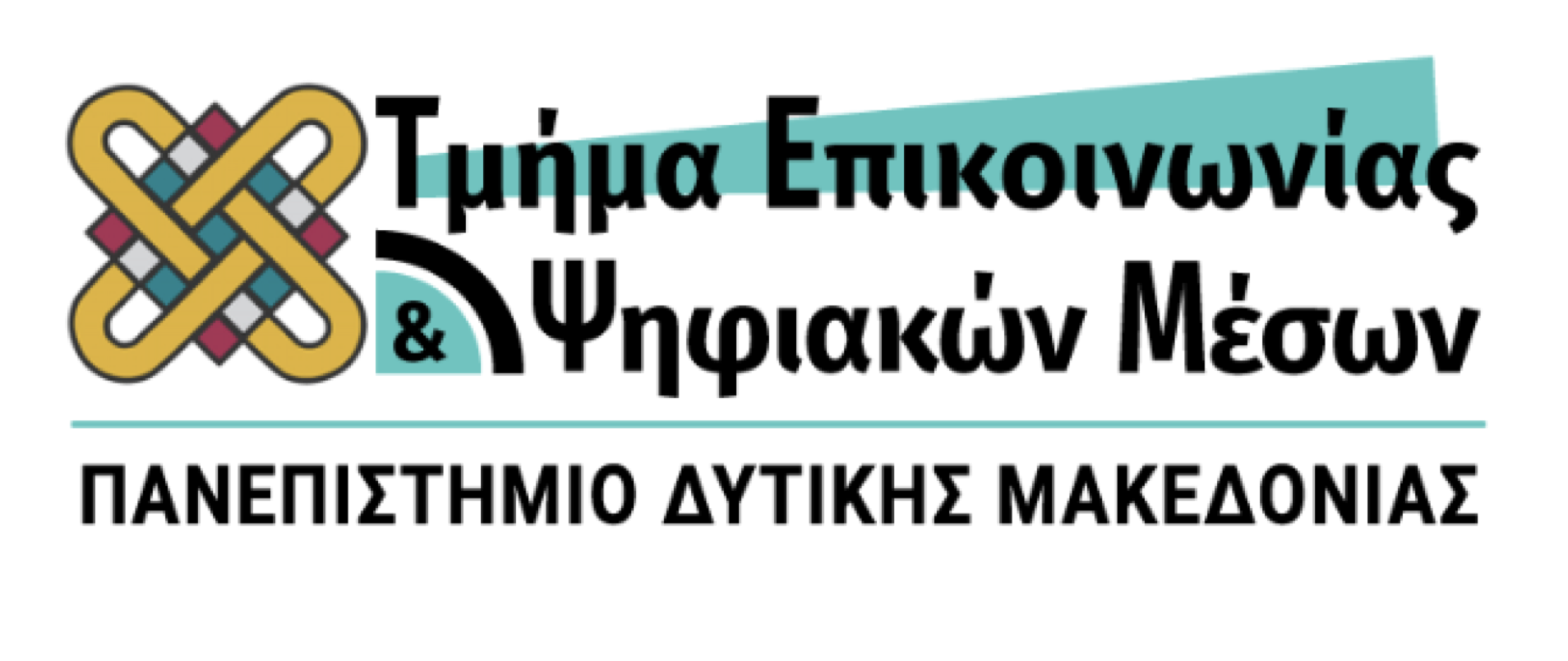 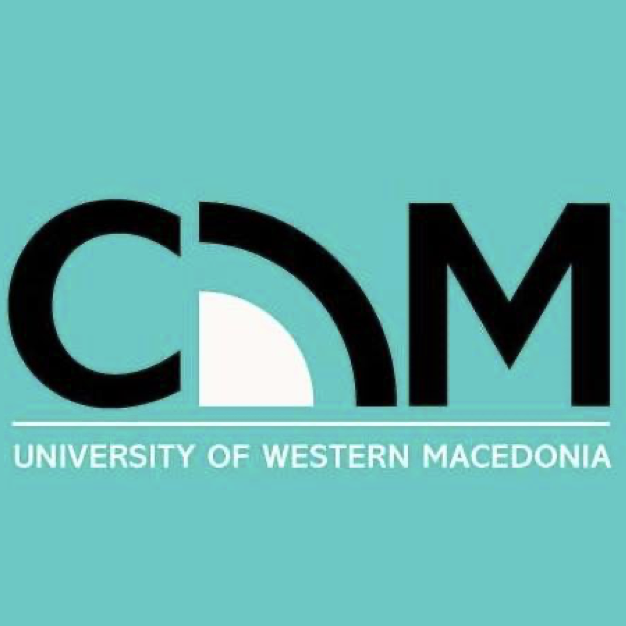 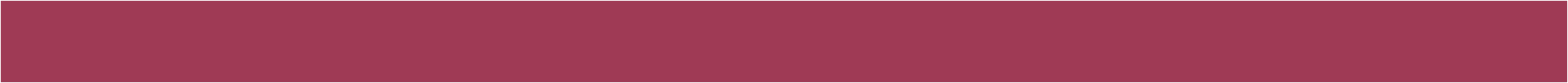 ΠΡΟΕΤΟΙΜΑΣΙΑ ΟΛΟΚΛΗΡΩΜΕΝΗΣ ΛΙΣΤΑΣ
Προθεσμίες επαφής με το κάθε μέσο 

Τριμηνιαία
Μηνιαία
Εβδομαδιαία
Καθημερινή: Πρωί / Απόγευμα & Ώρες
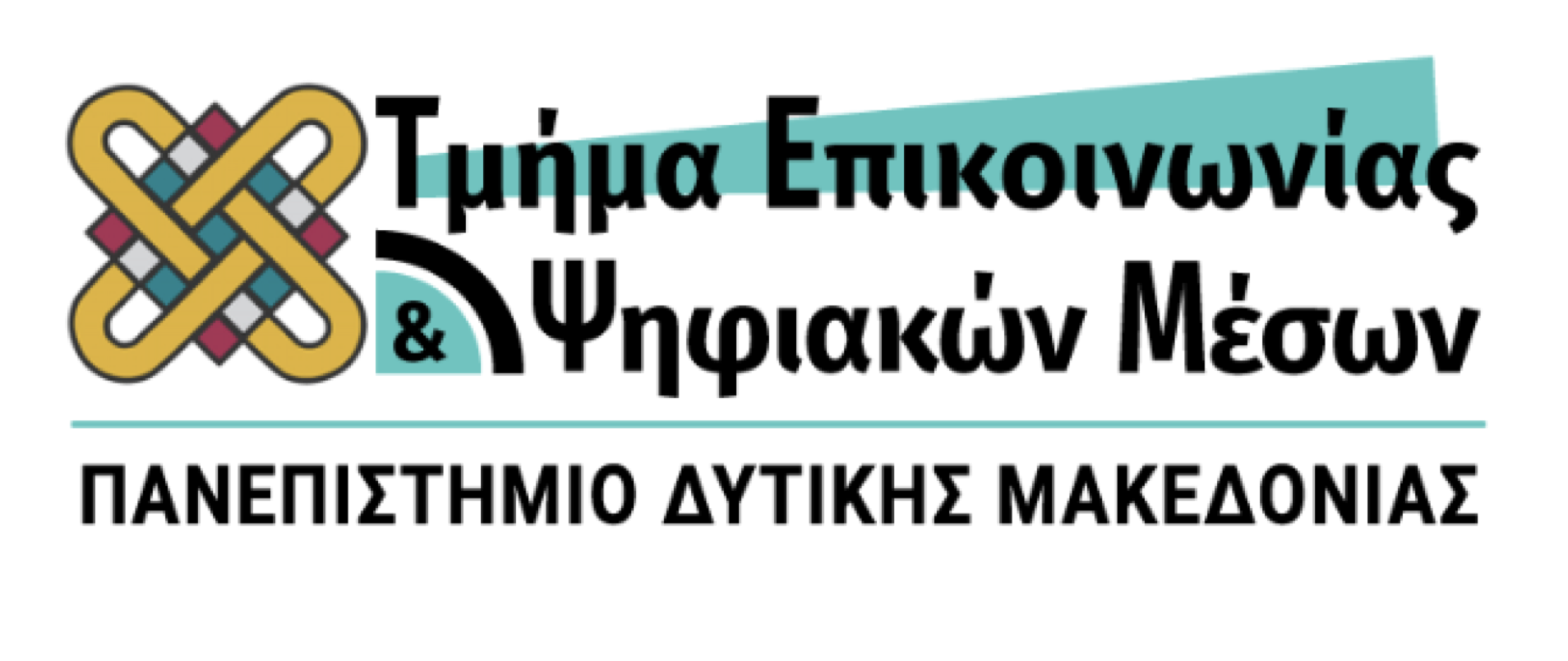 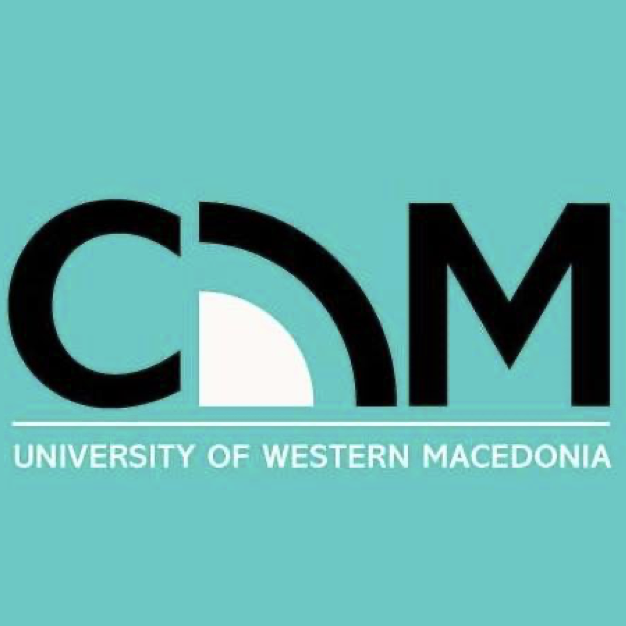 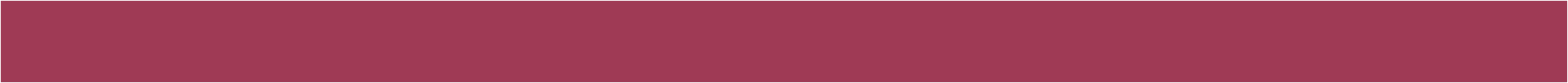 ΠΡΟΕΤΟΙΜΑΣΙΑ ΟΛΟΚΛΗΡΩΜΕΝΗΣ ΛΙΣΤΑΣ
Ο επαγγελματίας των δημοσίων σχέσεων γνωρίζει καλά τα ΜΜΕ με τα οποία αναπτύσσει σχέση

Ομάδα 
Συνθήκες και λειτουργίες 
Περιεχόμενο 
Κοινό
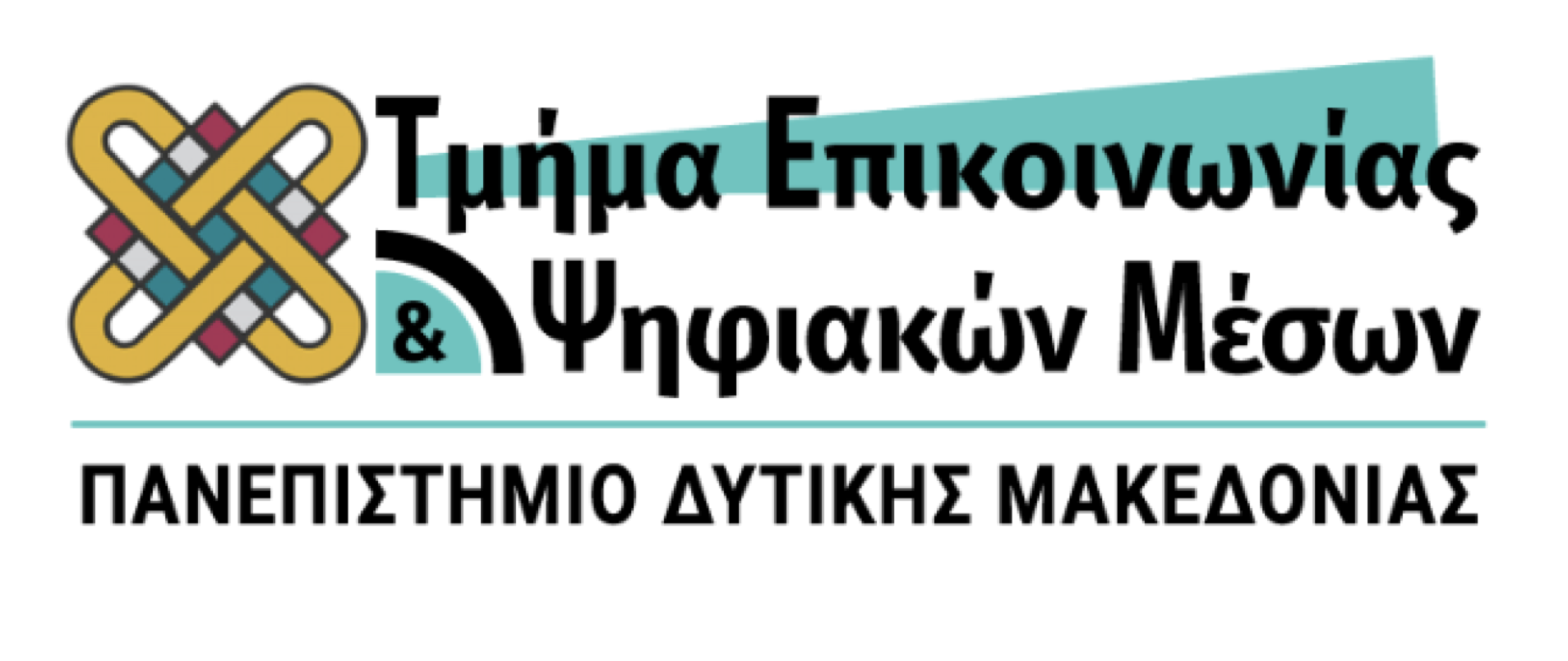 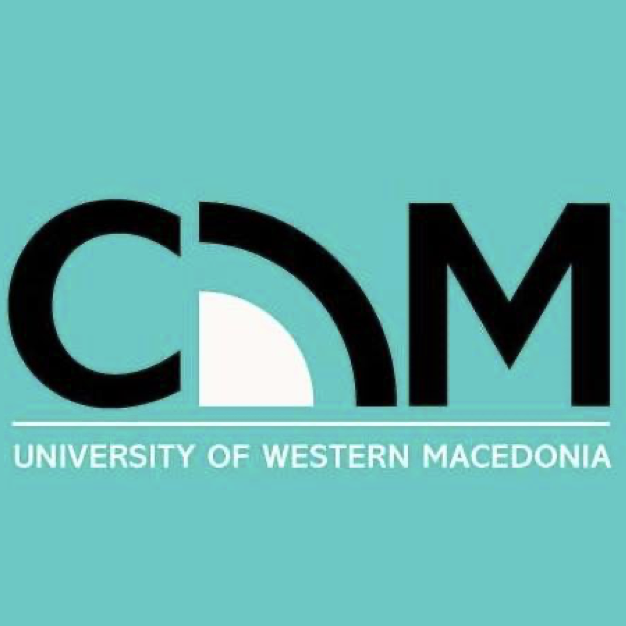 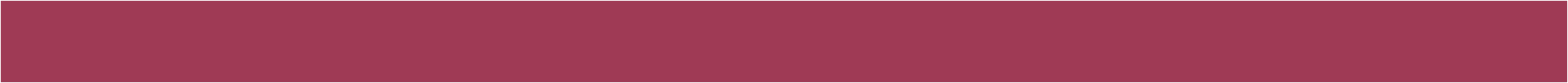 ΕΡΕΥΝΑ
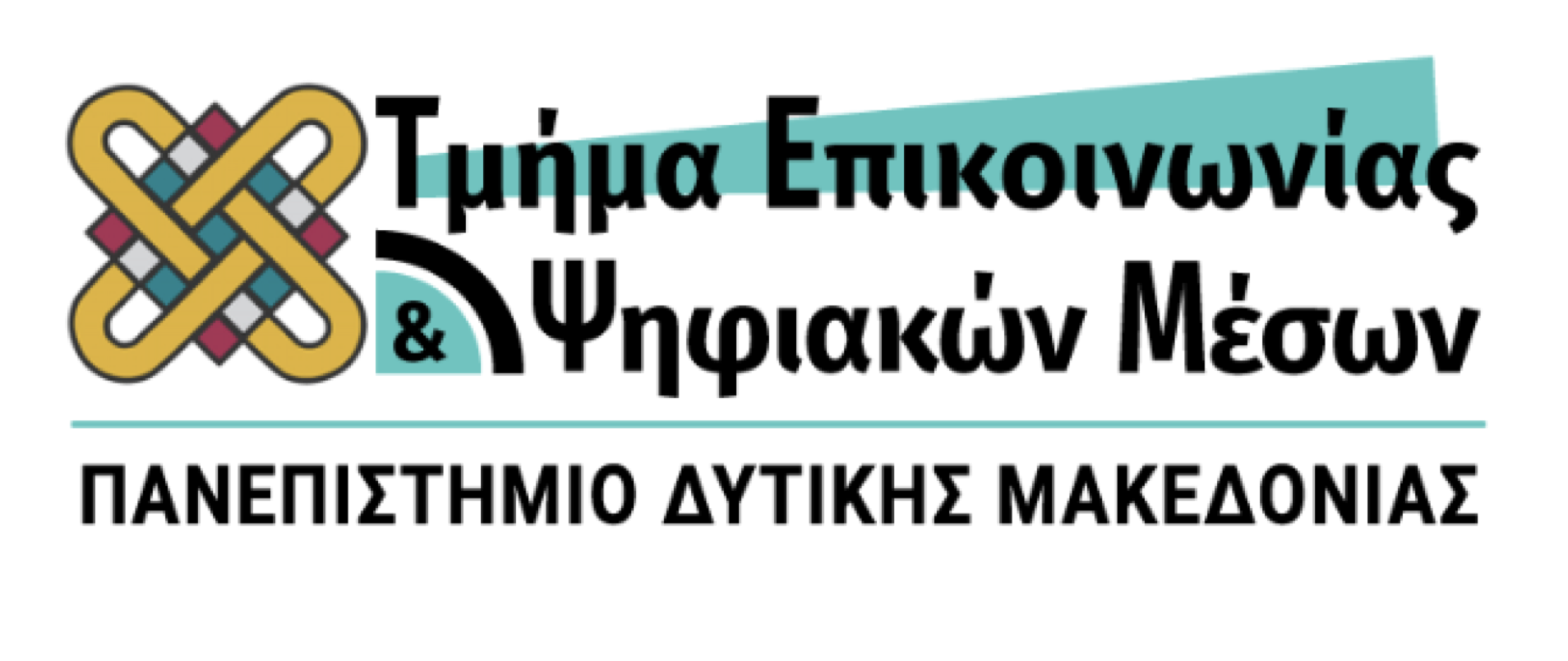 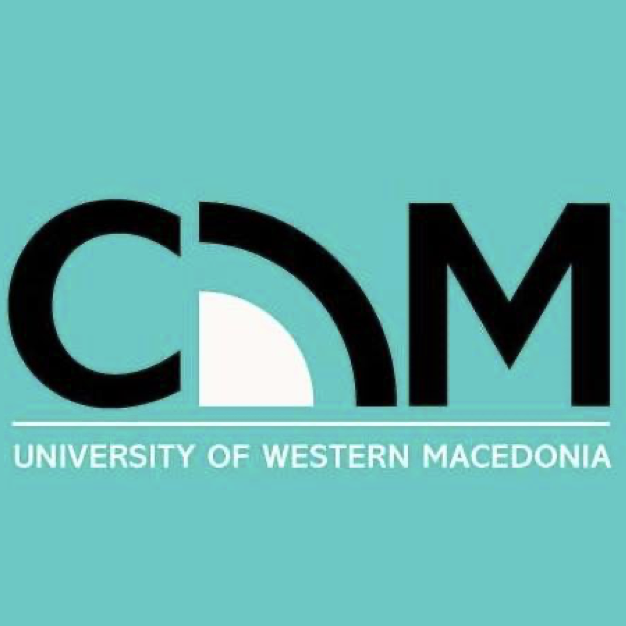 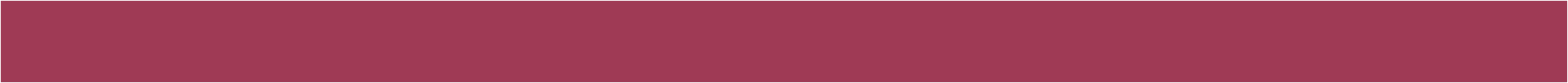 Πλήρης κατανόηση του πελάτη ή οργανισμού που εκπροσωπεί ο επαγγελματίας των δημοσίων σχέσεων
ΕΡΕΥΝΑ ΓΙΑ ΤΟΝ ΠΕΛΑΤΗ / ΟΡΓΑΝΙΣΜΟ
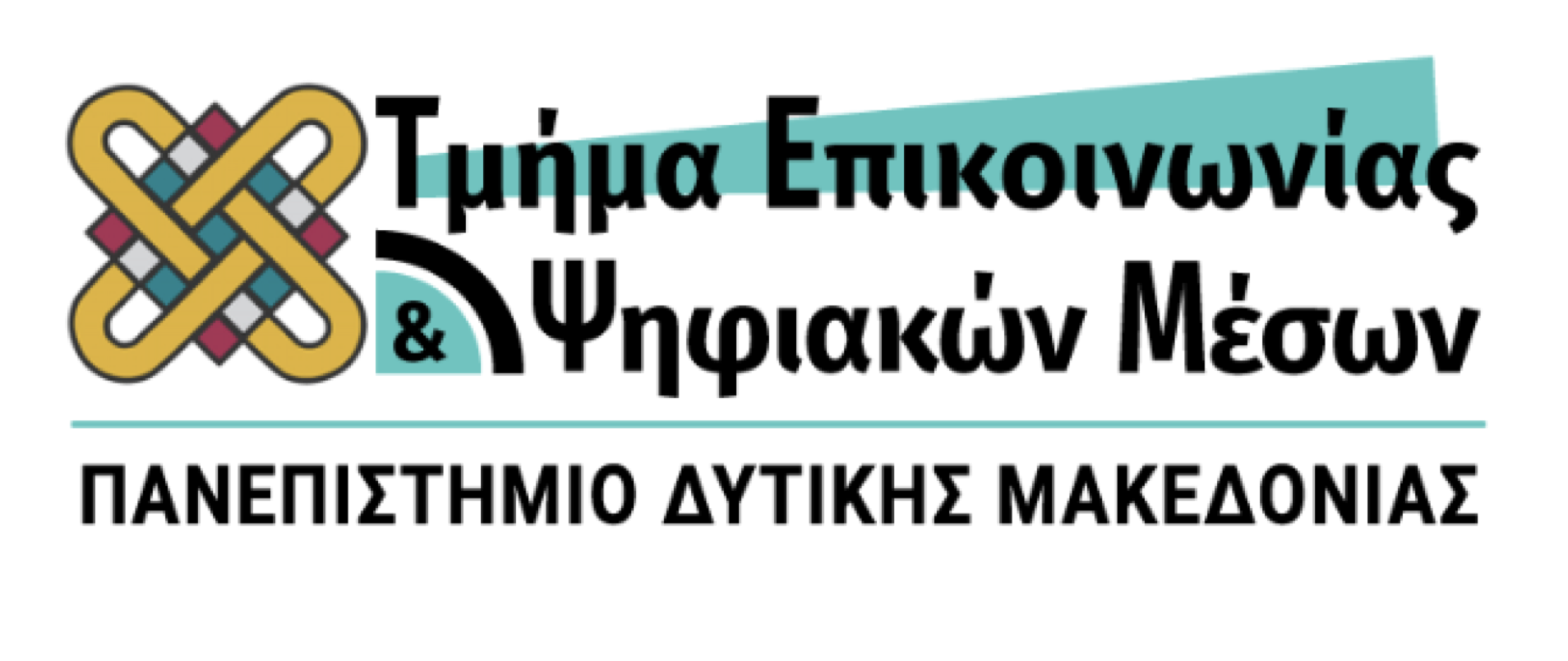 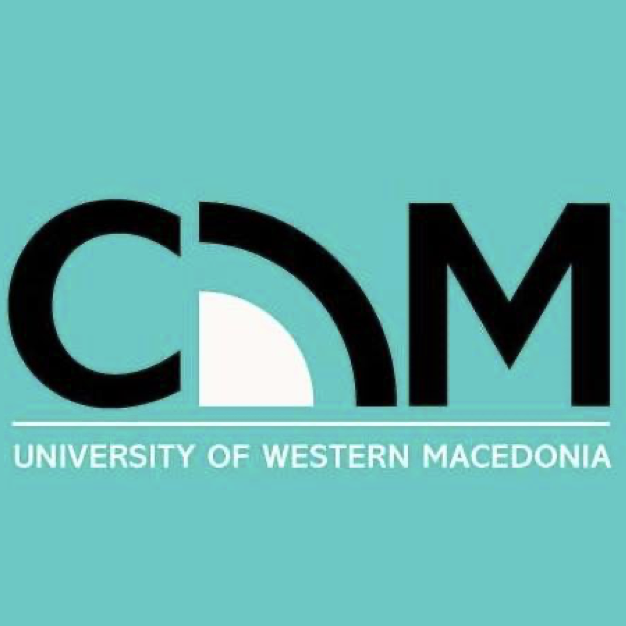 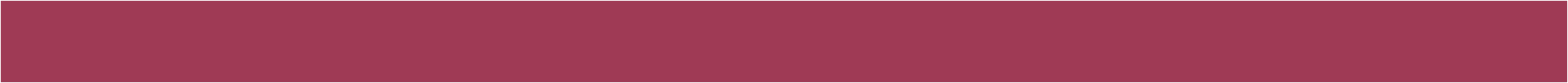 ΕΡΕΥΝΑ ΓΙΑ ΤΗΝ ΑΞΙΟΠΟΙΗΣΗ ΕΥΚΑΙΡΙΑΣ Ή ΤΟΝ ΕΝΤΟΠΙΣΜΟ ΠΡΟΒΛΗΜΑΤΟΣ
Πλήρης αντίληψη της ευκαιρίας ή του προβλήματος που αποτελεί την αφορμή για την επικοινωνία με τα ΜΜΕ
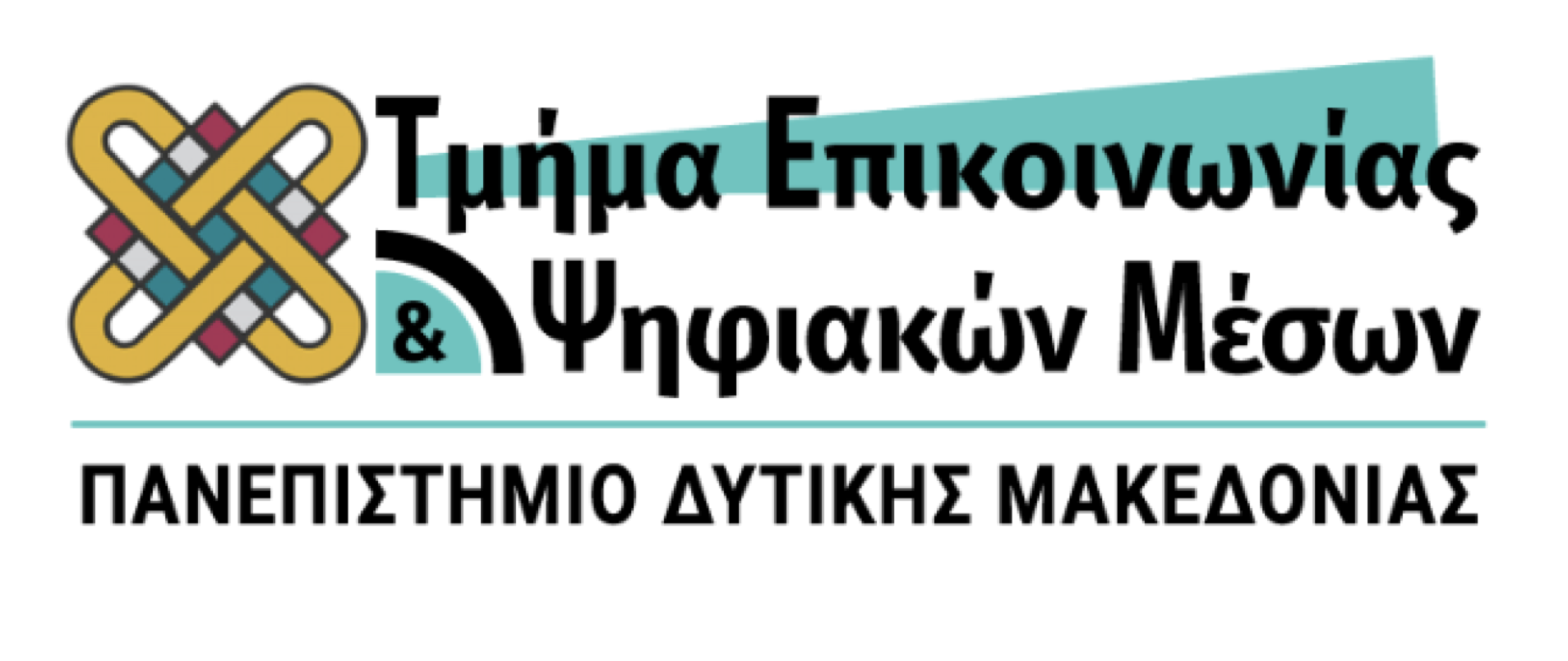 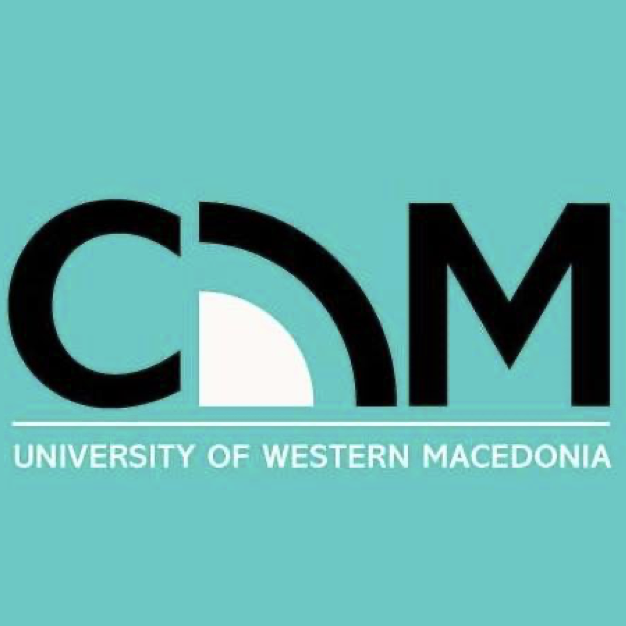 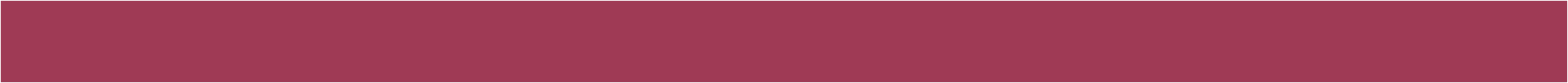 Πλήρης κατανόηση των ίδιων των ΜΜΕ στα οποία στοχεύει: Φύση, ομάδες κοινού που προσεγγίζουν, περιεχόμενο, επαφές και τίτλοι εργαζομένων, προθεσμίες επαφής
ΕΡΕΥΝΑ ΚΟΙΝΟΥ
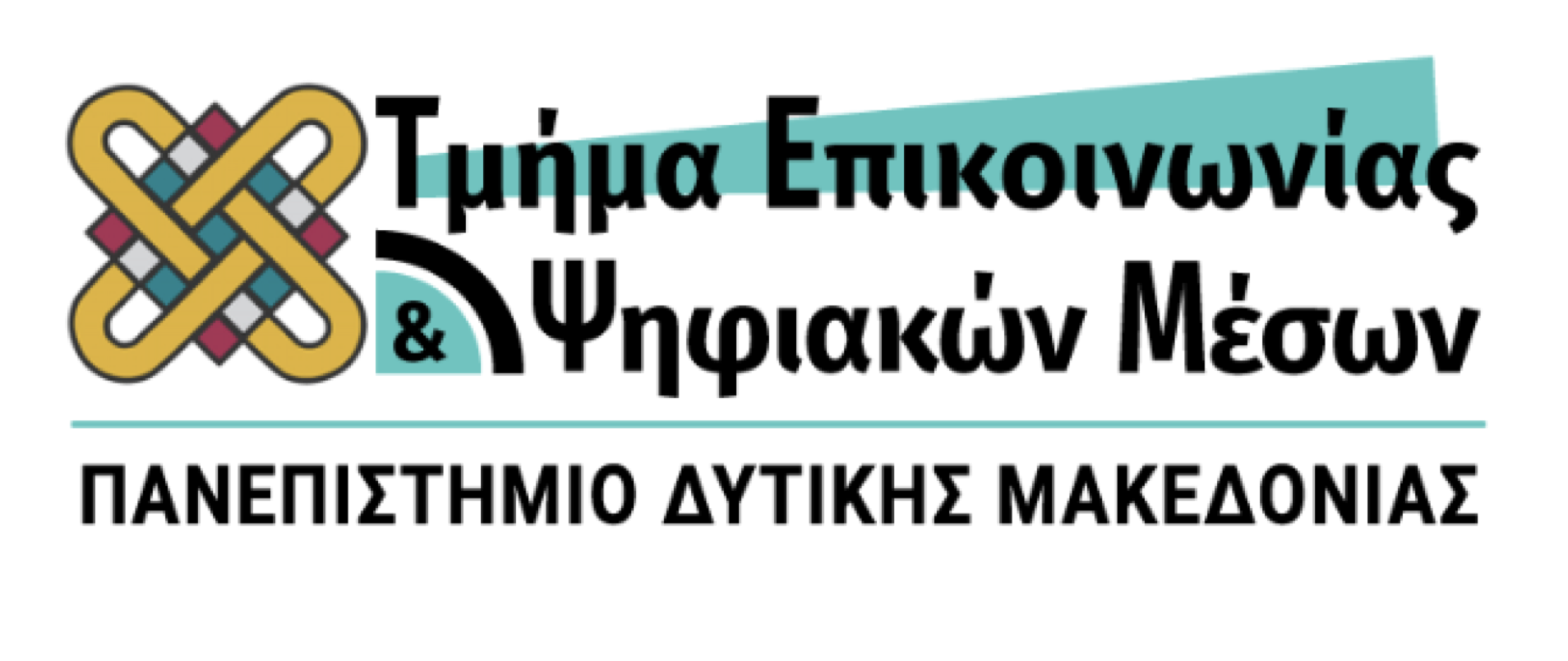 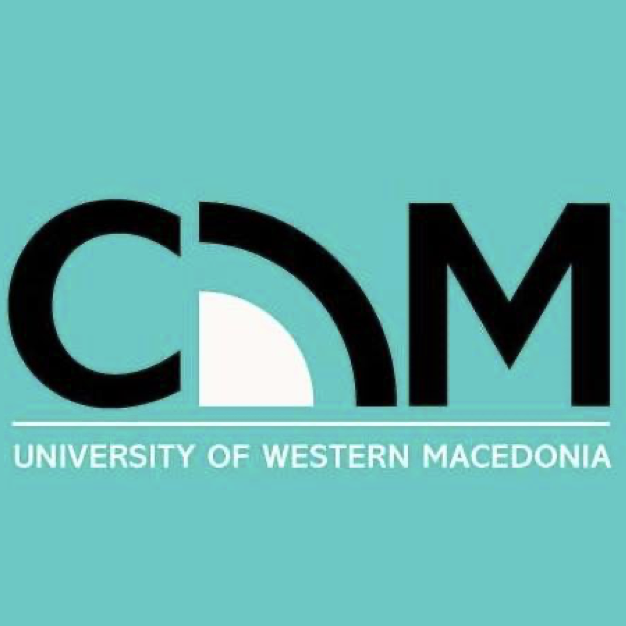 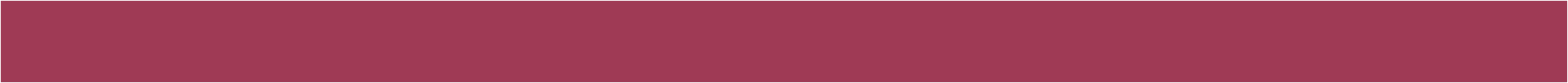 ΣΧΕΣΕΙΣ ΜΕ ΜΜΕ
ΣΤΗΝ ΨΗΦΙΑΚΗ ΕΠΟΧΗ
6ο ΕΞΑΜΗΝΟ
ΔΙΔΑΣΚΩΝ: Δρ. Αγγέλου Γιάννης
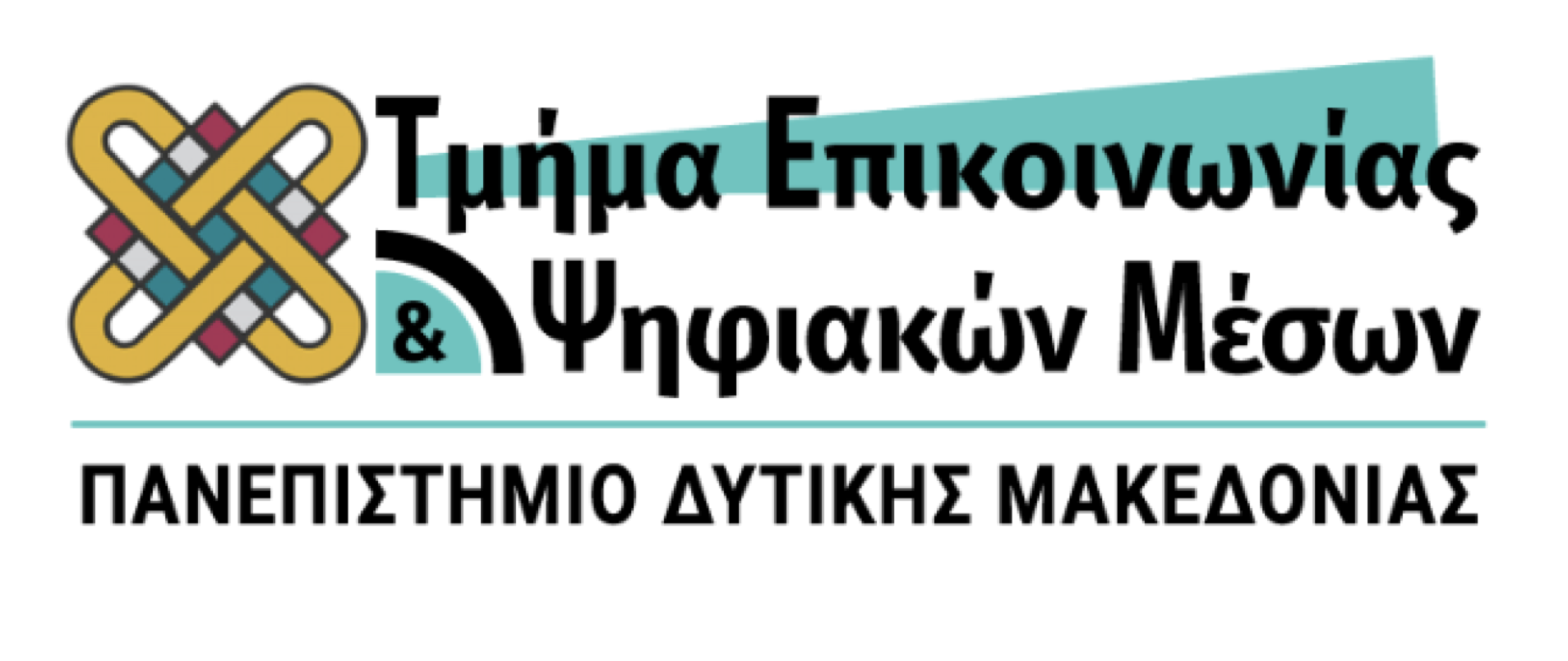 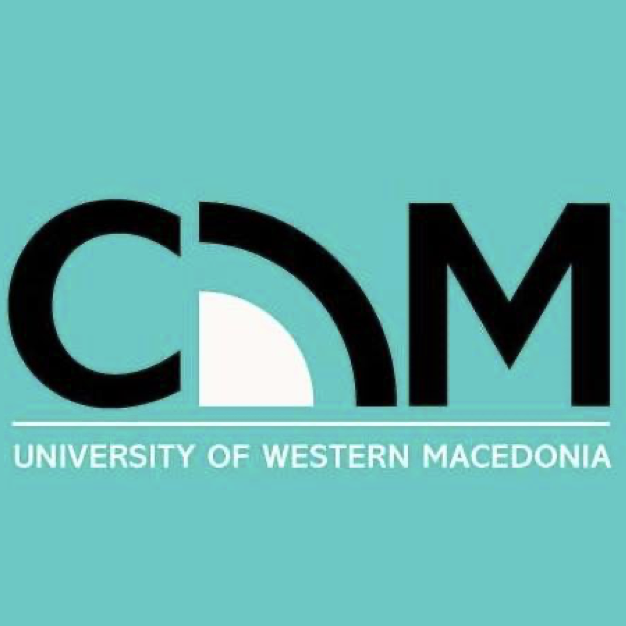 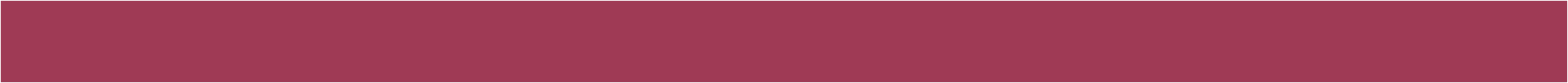 ΣΤΟΧΟΙ
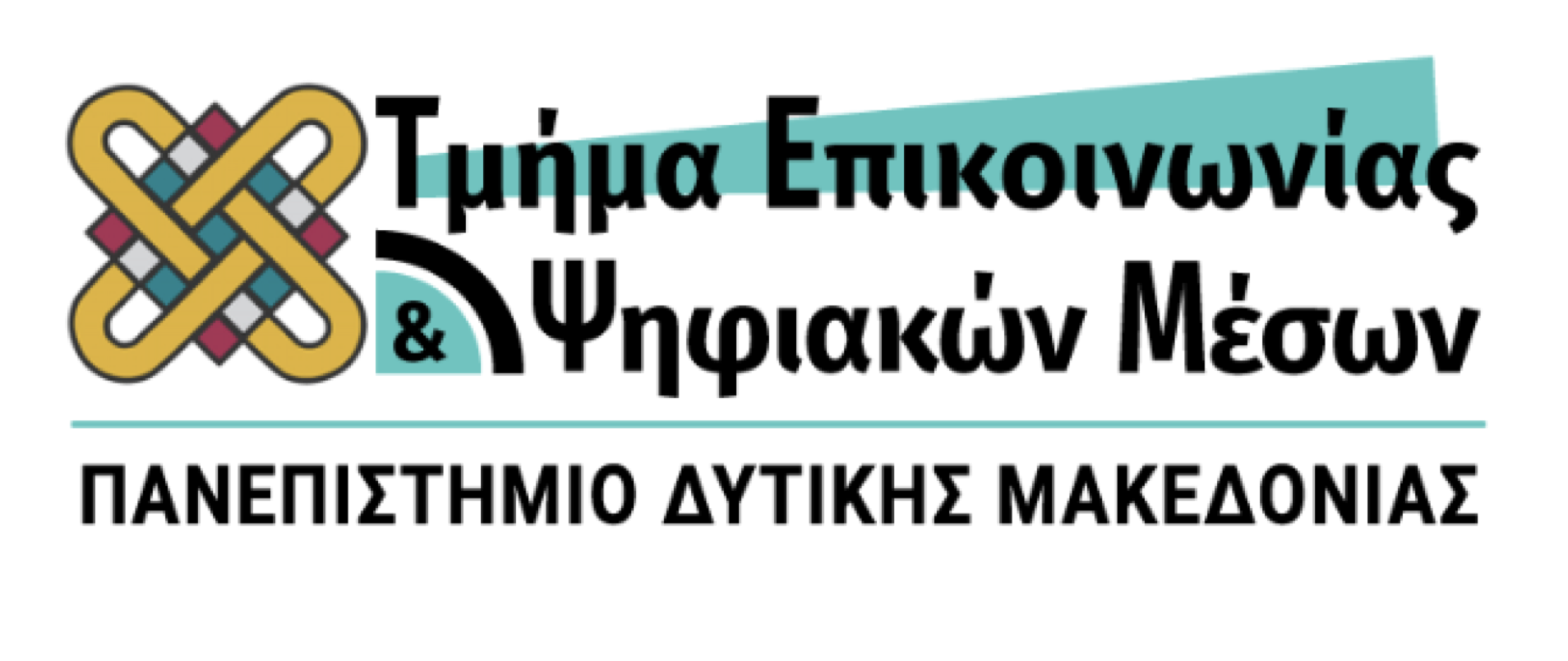 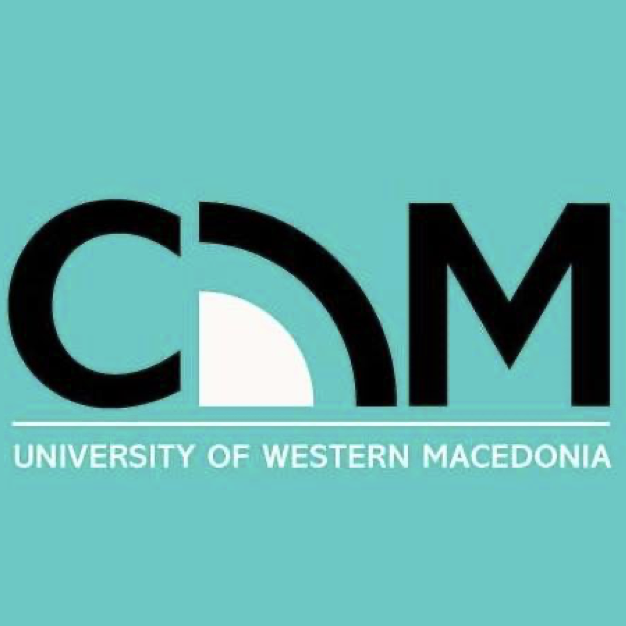 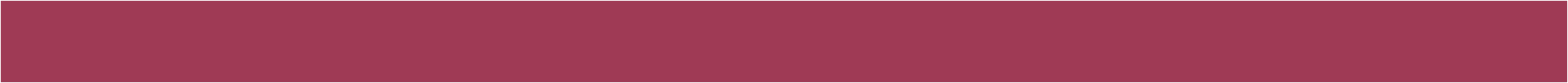 ΣΤΟΧΟΙ
Στόχοι επίδρασης

Στόχοι αποτελέσματος
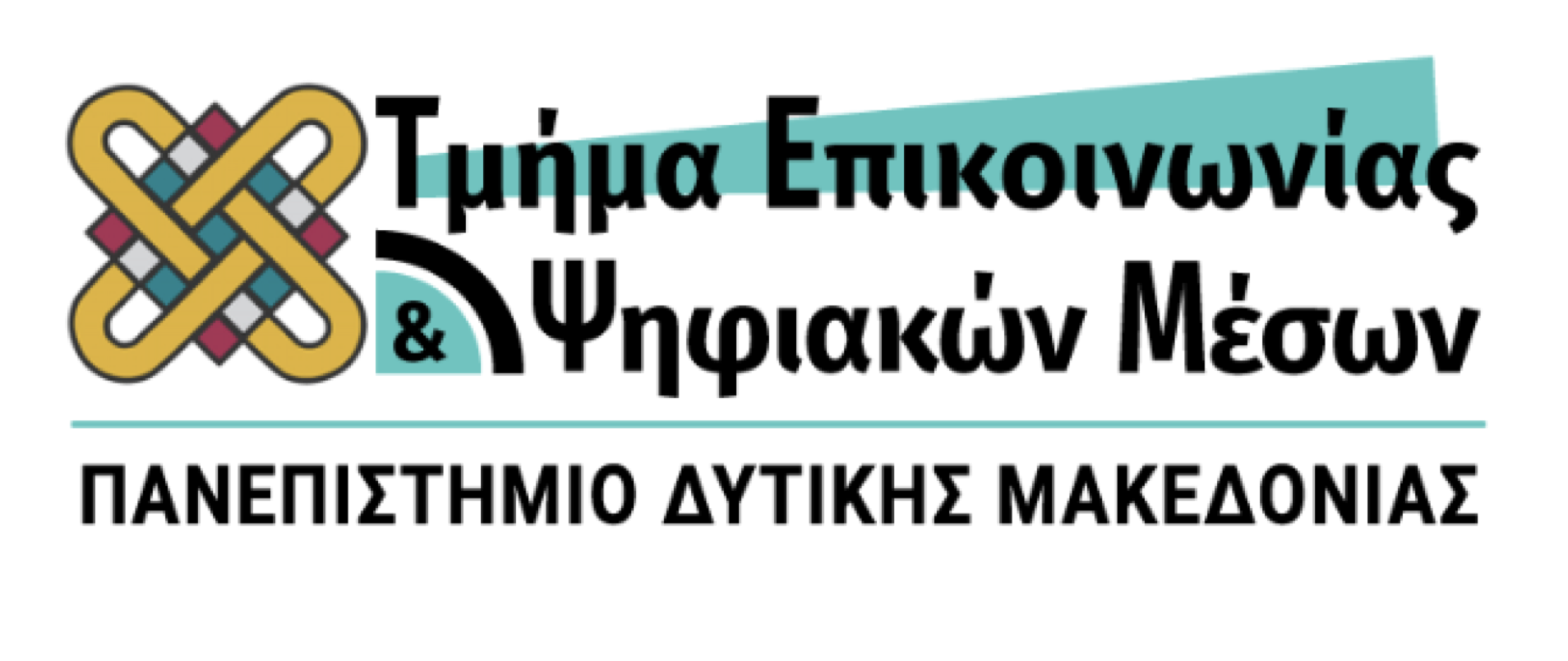 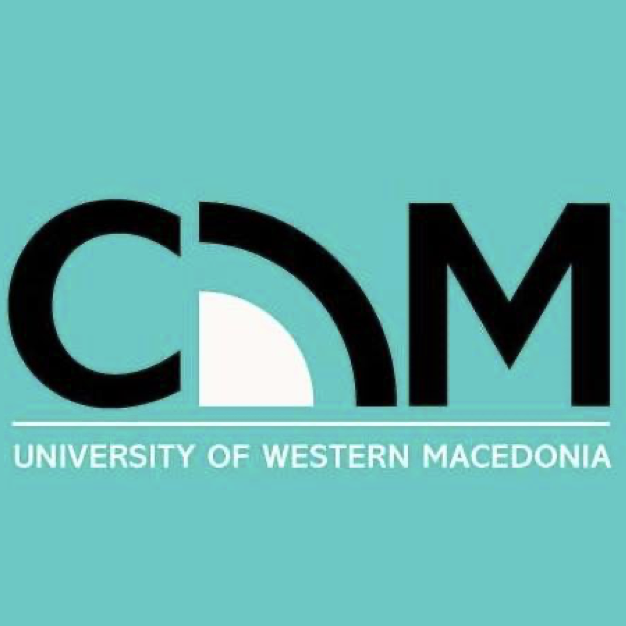 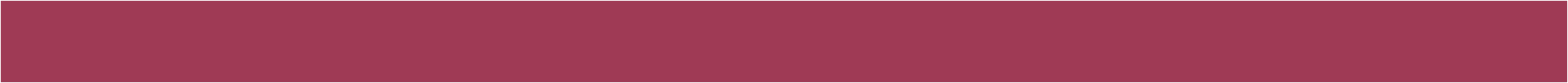 ΣΤΟΧΟΙ
Στόχοι επίδρασης

Στόχοι αποτελέσματος
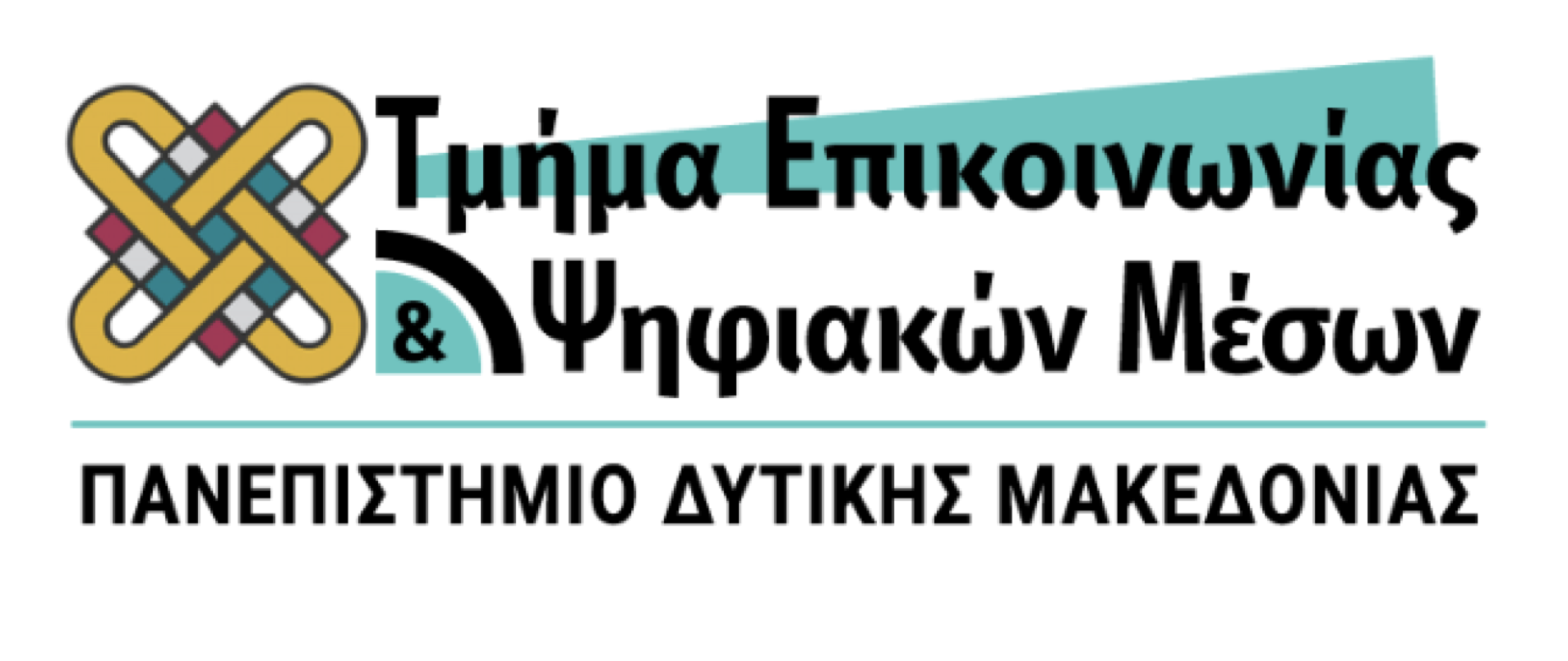 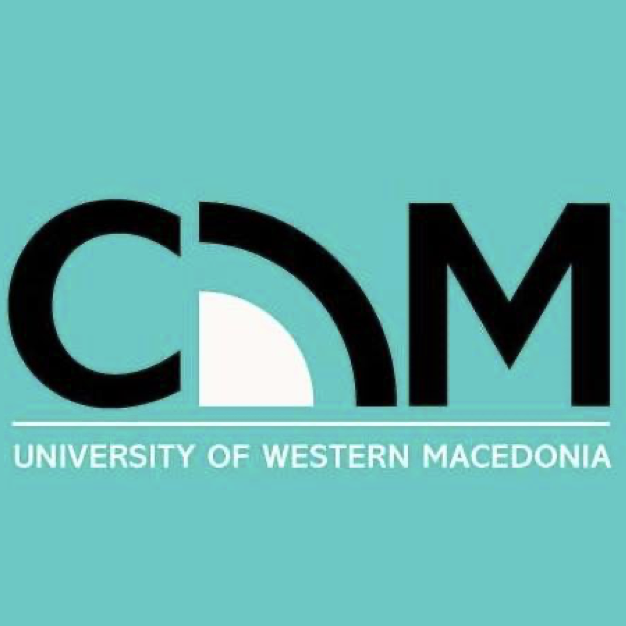 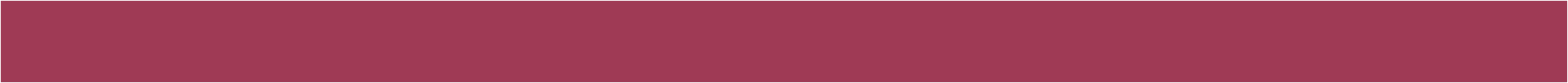 ΣΤΟΧΟΙ ΕΠΙΔΡΑΣΗΣ
Αντιπροσωπεύουν τα επιθυμητά αποτελέσματα για την τροποποίηση των στάσεων και συμπεριφορών των ομάδων κοινού στόχου
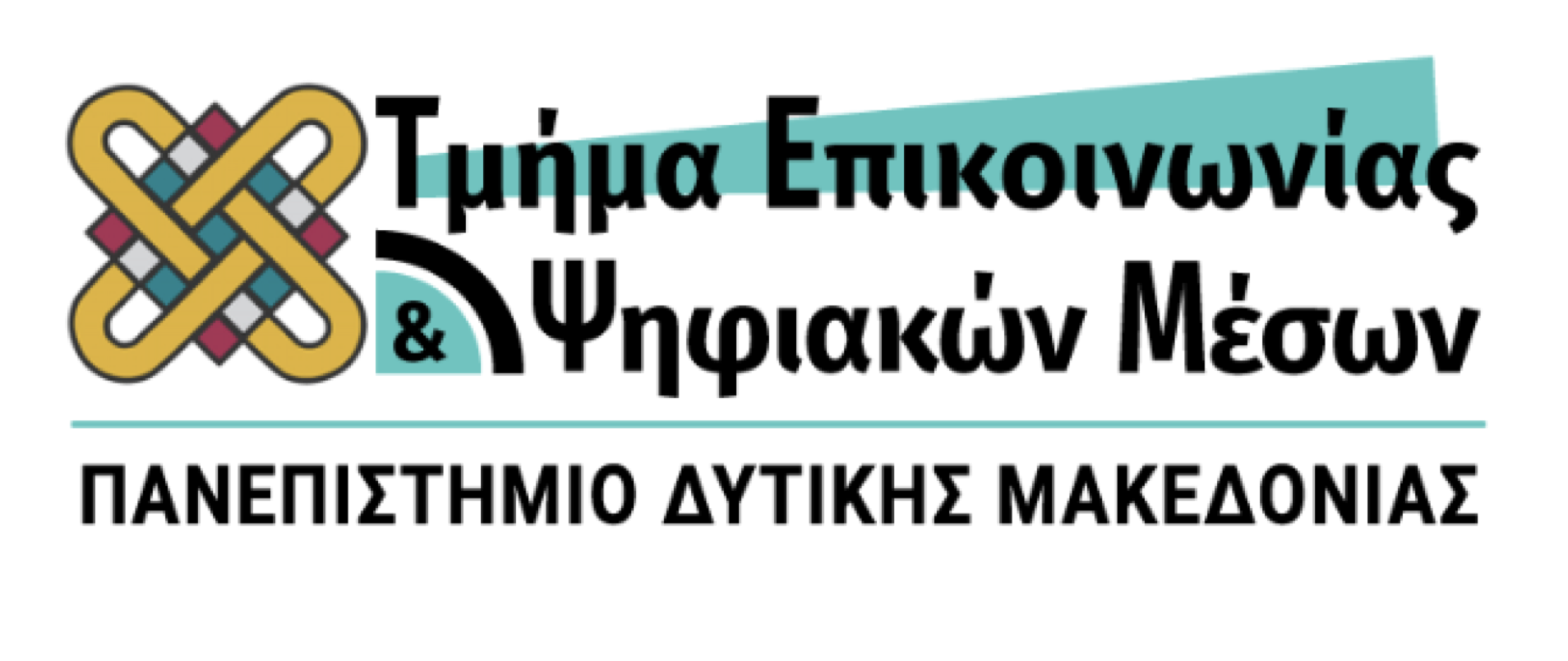 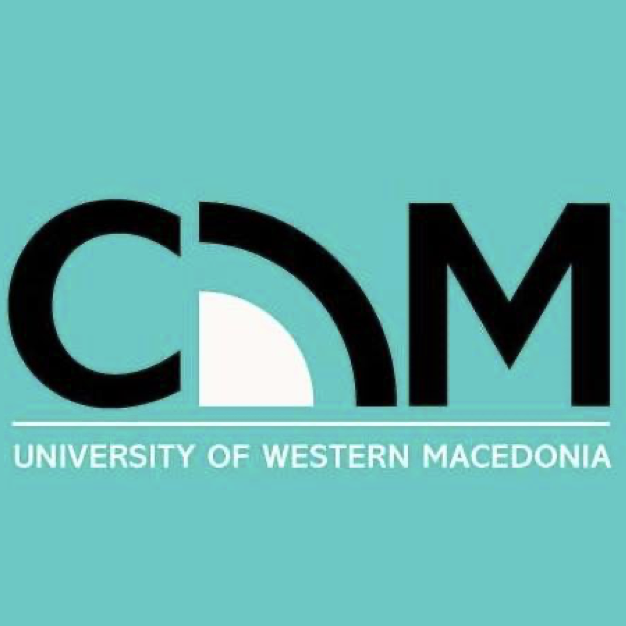 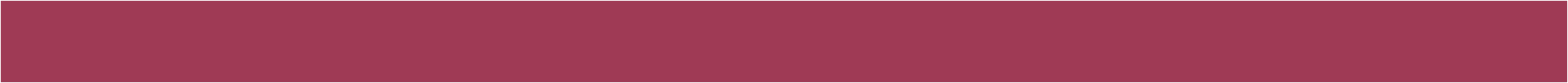 ΣΤΟΧΟΙ ΕΠΙΔΡΑΣΗΣ
Αύξηση της γνώσης των ειδήσεων για τον πελάτη μεταξύ των αντιπροσώπων των ΜΜΕ 

Αύξηση της αξιοπιστίας του πελάτη μεταξύ των ανθρώπων των ΜΜΕ

Ενίσχυση των ευνοϊκών στάσεων απέναντι στον πελάτη από την πλευρά των αντιπροσώπων των ΜΜΕ

Αύξηση της ευνοϊκής ειδησεογραφικής κάλυψης του πελάτη από τα ΜΜΕ
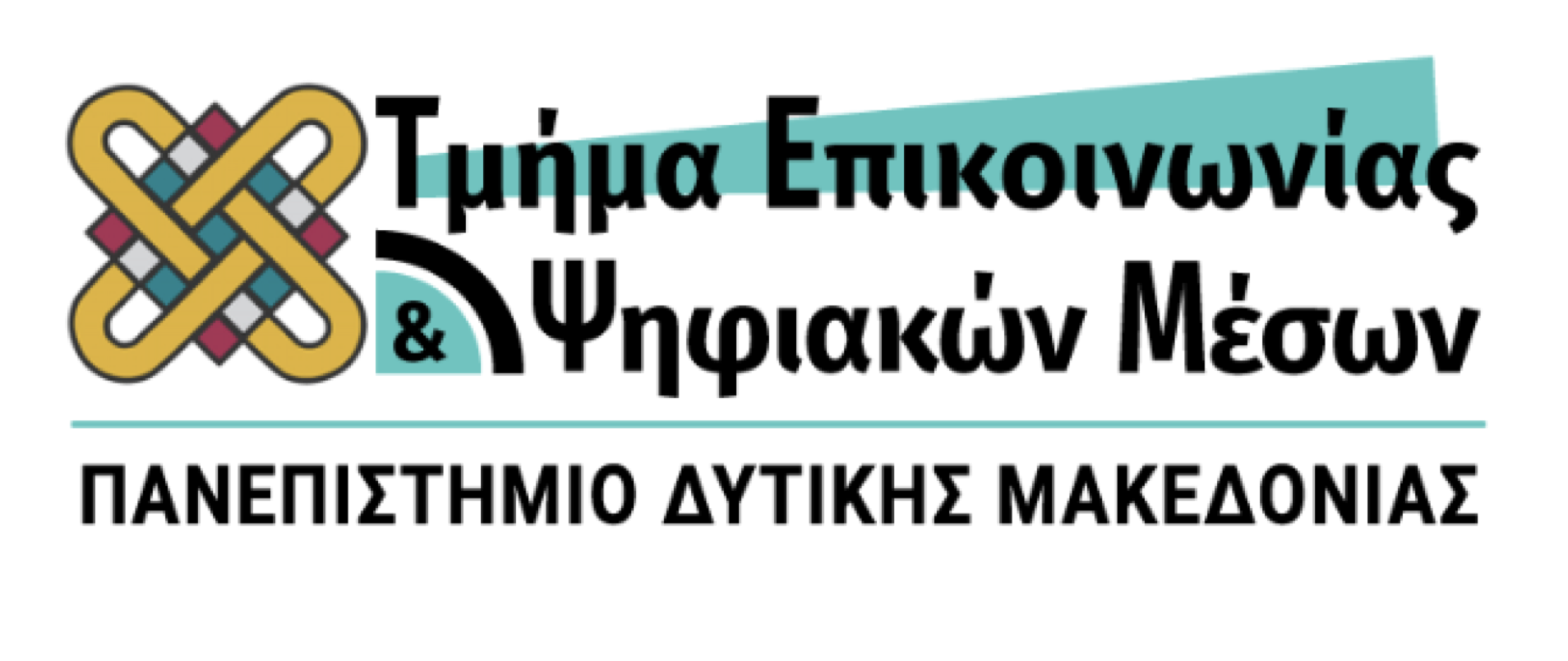 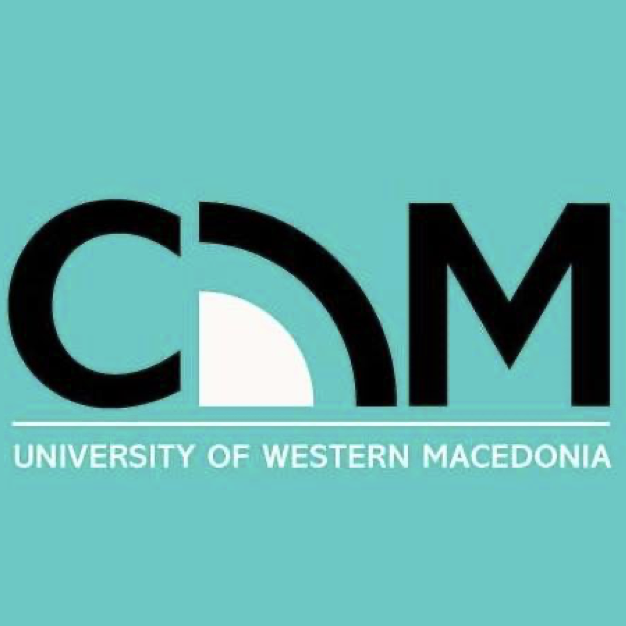 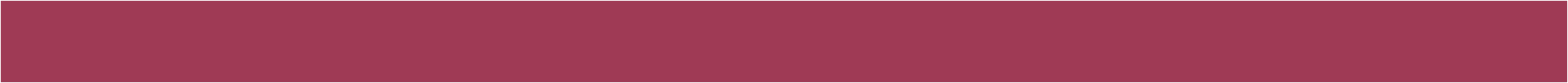 ΣΤΟΧΟΙ ΕΠΙΔΡΑΣΗΣ
Οι στόχοι μπορούν να προσδιοριστούν με ποσοστά και χρονικό πλαίσιο. Χωρίς αυτό να είναι απαραίτητο

Οι στόχοι αφορούν την επιθυμητή επίδραση στα τελικά κοινά του πελάτη. Ωστόσο ενδιάμεσο κοινό-στόχος είναι τα ΜΜΕ
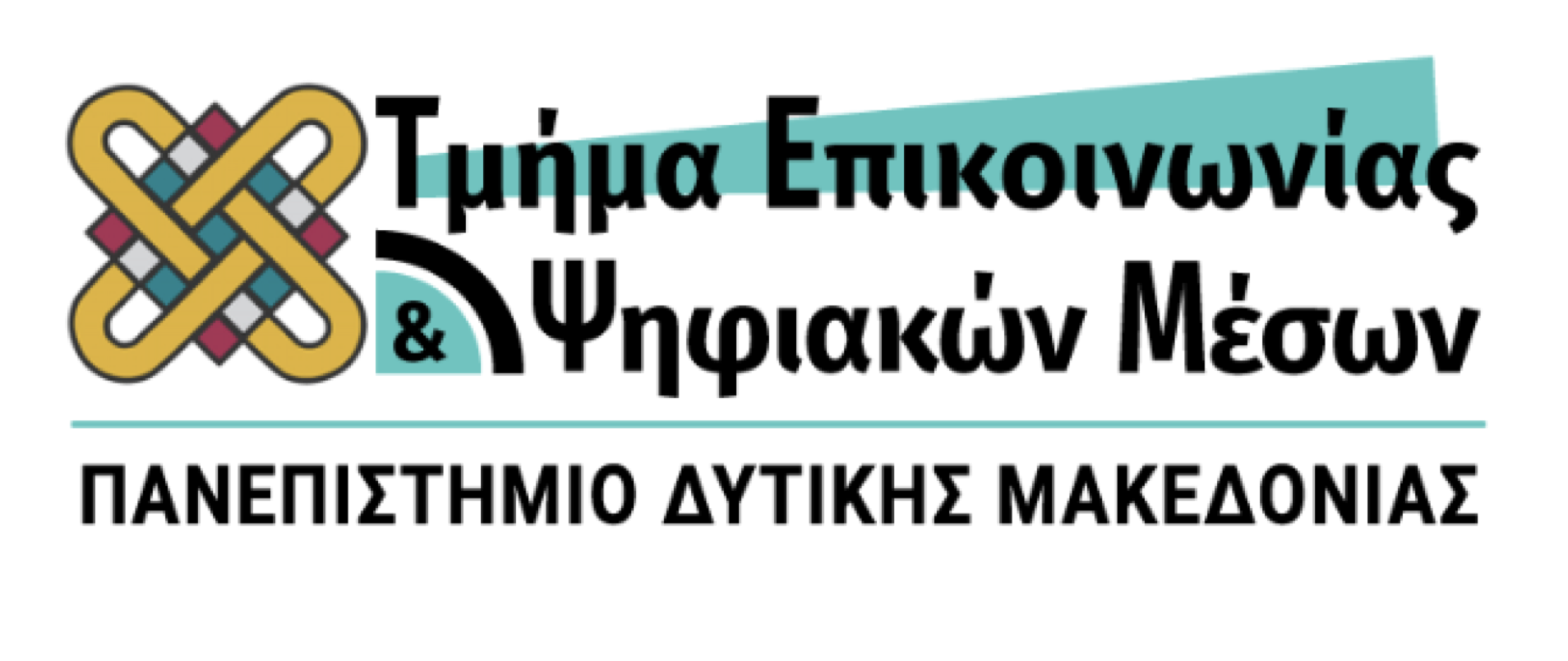 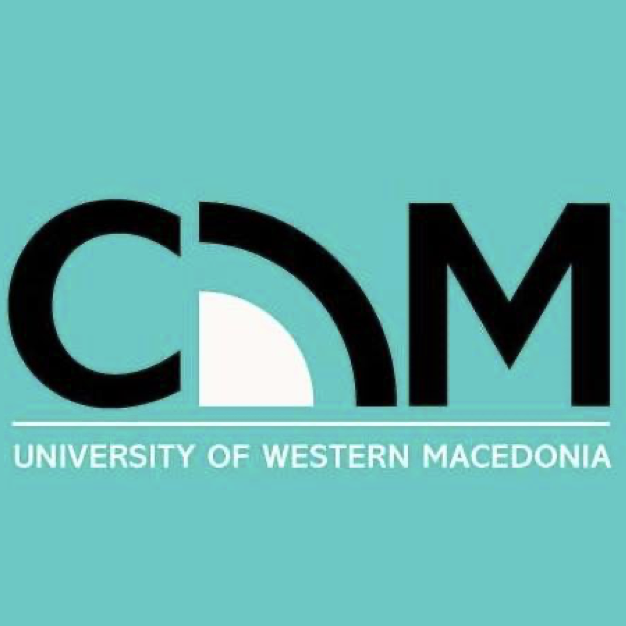 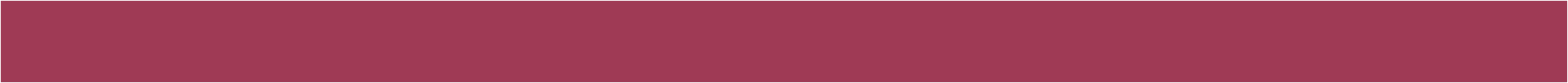 ΣΤΟΧΟΙ
Στόχοι επίδρασης

Στόχοι αποτελέσματος
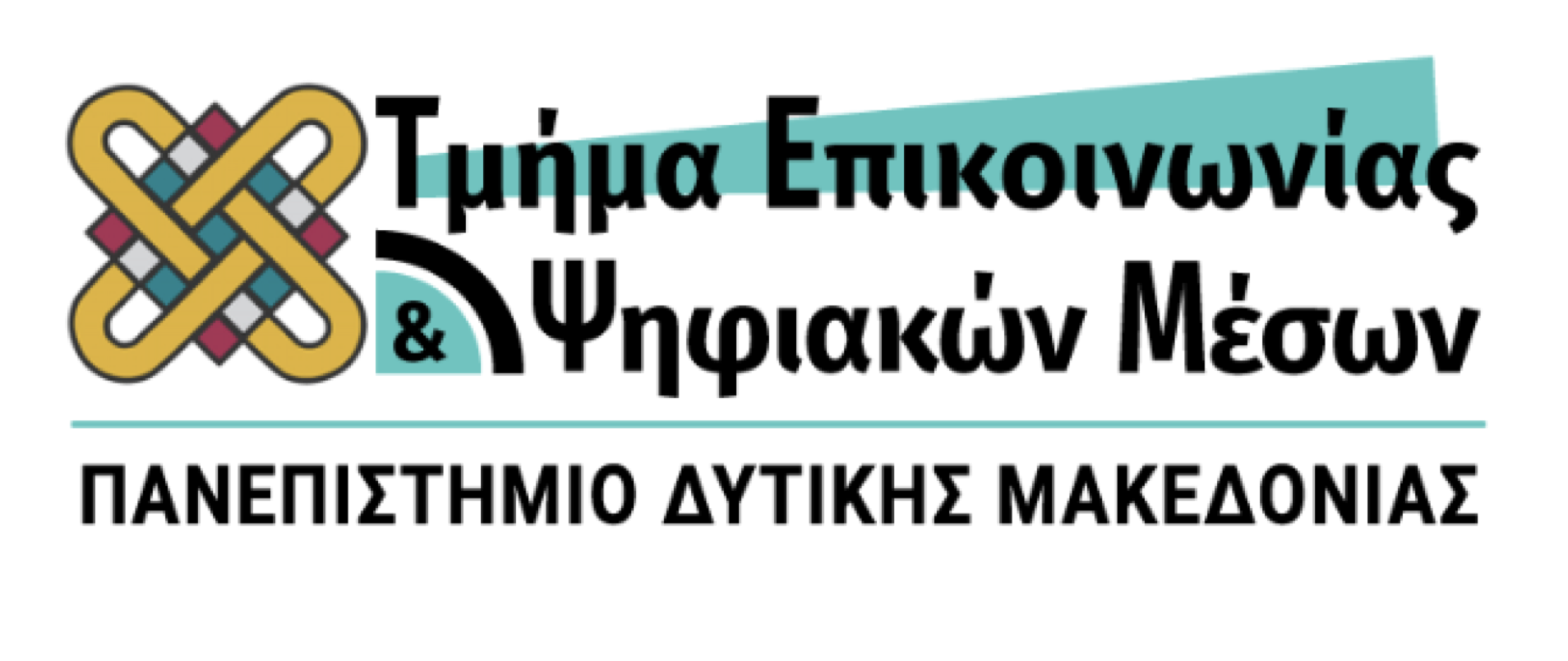 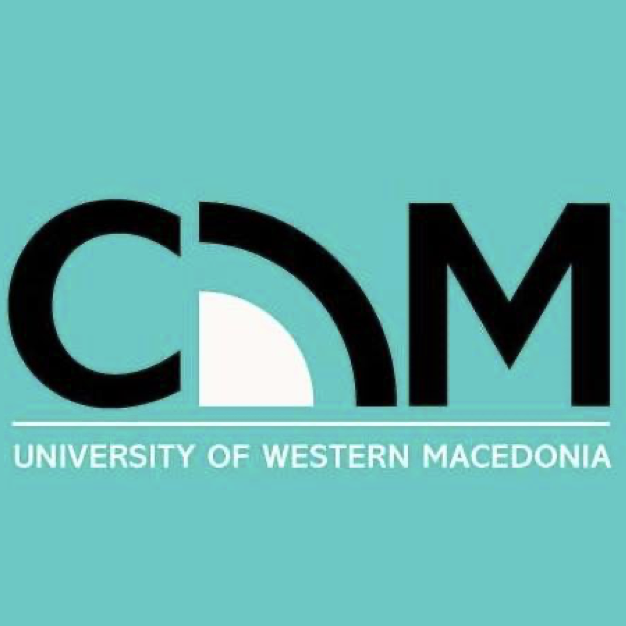 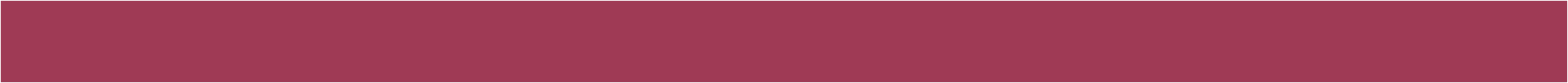 Αφορούν τα αποτελέσματα των ενεργειών 	του επαγγελματία των δημοσίων σχέσεων 	για λογαριασμό του πελάτη
ΣΤΟΧΟΙ ΑΠΟΤΕΛΕΣΜΑΤΟΣ
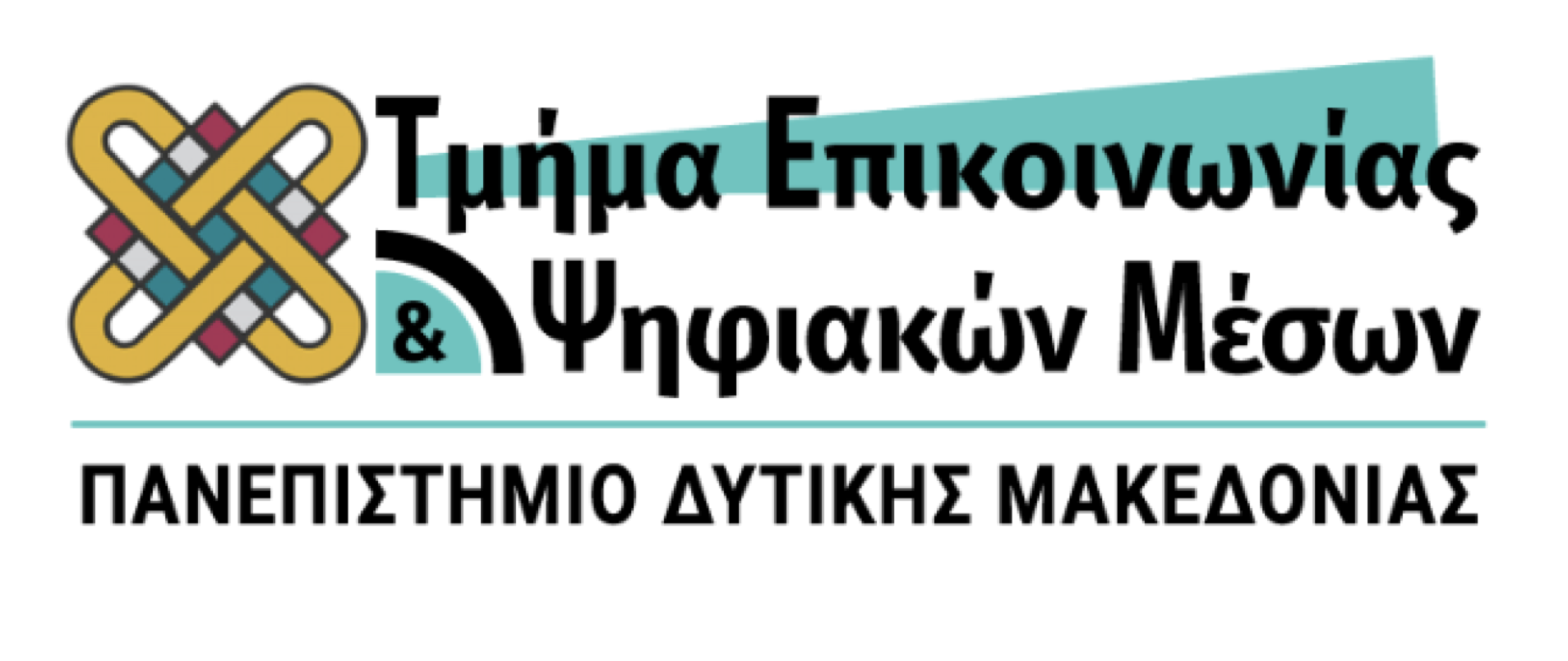 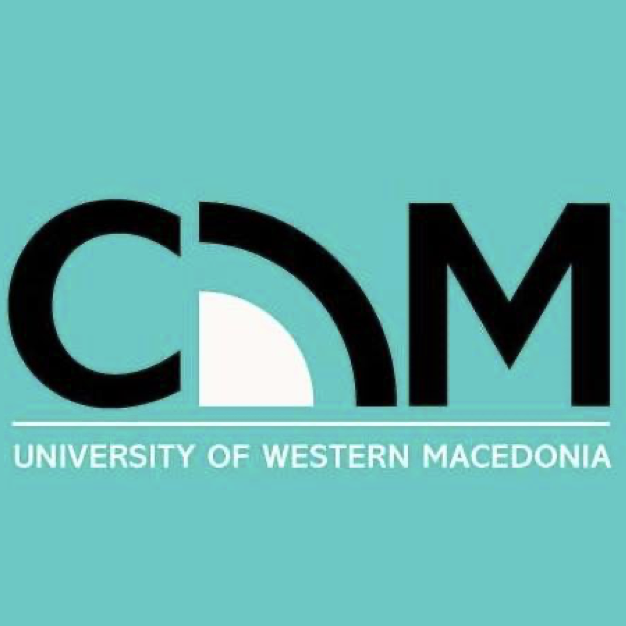 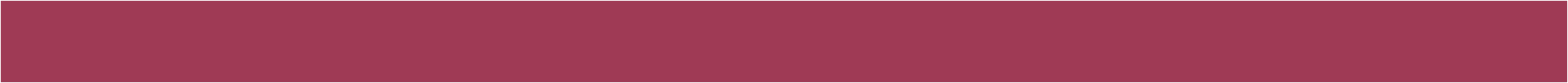 Να παρέχει ρεπορτάζ με ειδησεογραφική αξία για τον πελάτη/οργανισμό

Να είναι διαθέσιμος στην επικοινωνία με τα ΜΜΕ για απαντήσεις σε ερωτήματα, διευκρινίσεις, πρόσθετη πληροφόρηση

Να οργανώνουν/προγραμματίζουν συνεντεύξεις με τα ΜΜΕ των στελεχών του πελάτη/οργανισμού
ΣΤΟΧΟΙ ΑΠΟΤΕΛΕΣΜΑΤΟΣ
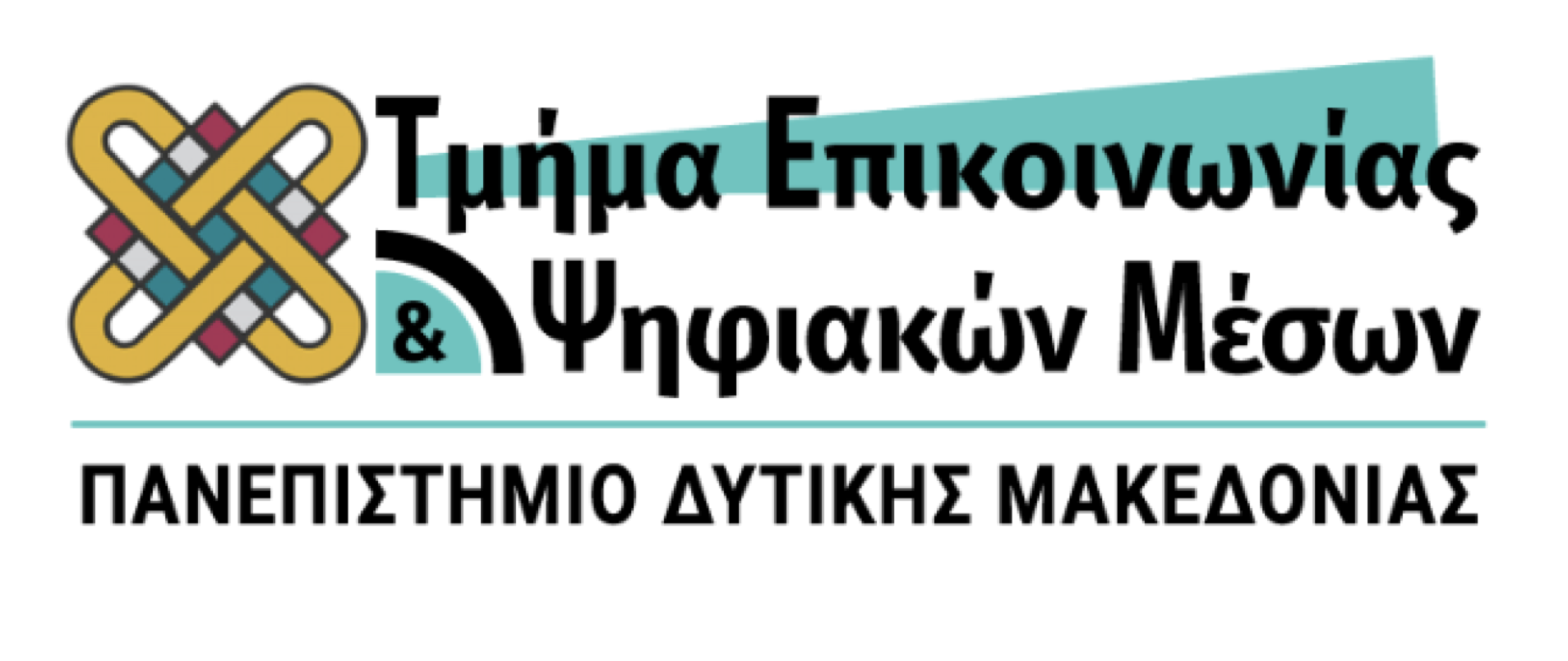 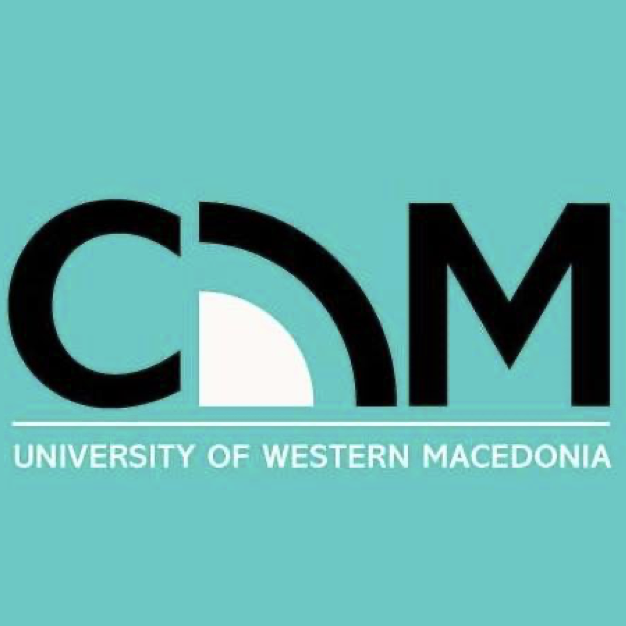 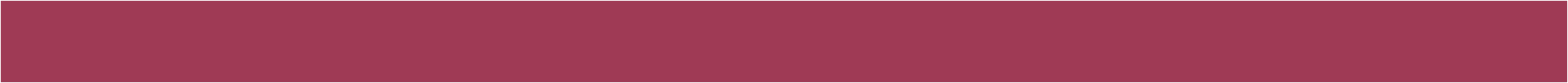 ΠΡΟΓΡΑΜΜΑΤΙΣΜΟΣ
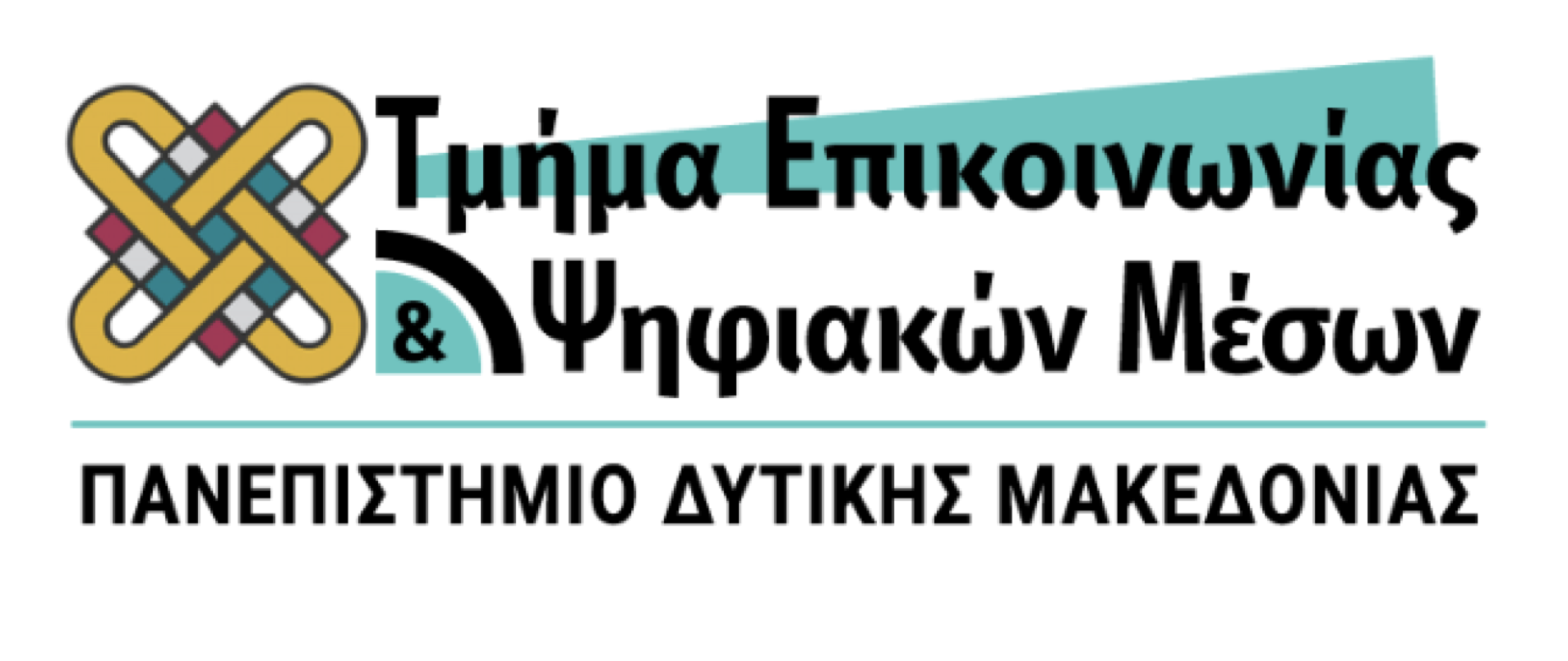 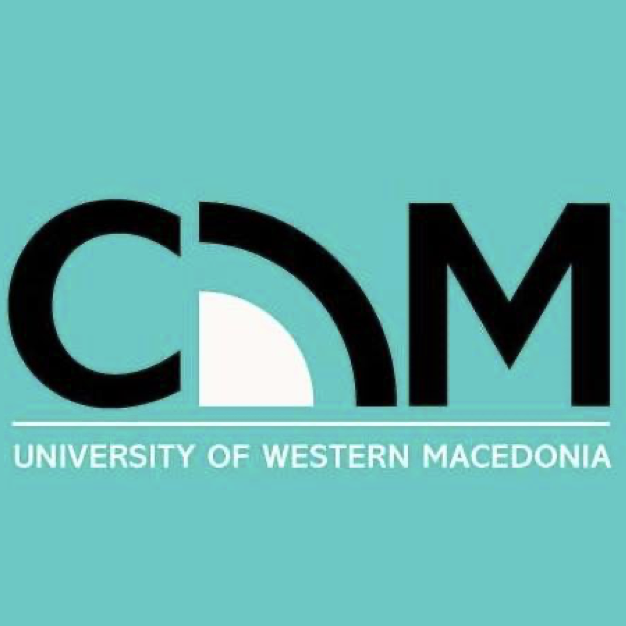 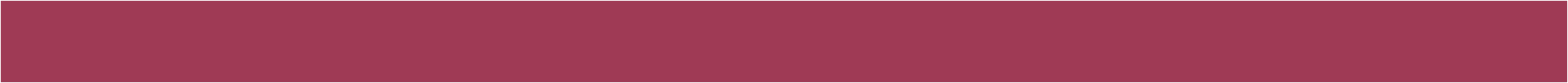 ΠΡΟΓΡΑΜΜΑΤΙΣΜΟΣ
Κεντρική ιδέα και μηνύματα

Ενέργειες ή ειδικά γεγονότα

Ελεγχόμενα ή μη ελεγχόμενα ΜΜΕ

Αρχές της αποτελεσματικής επικοινωνίας
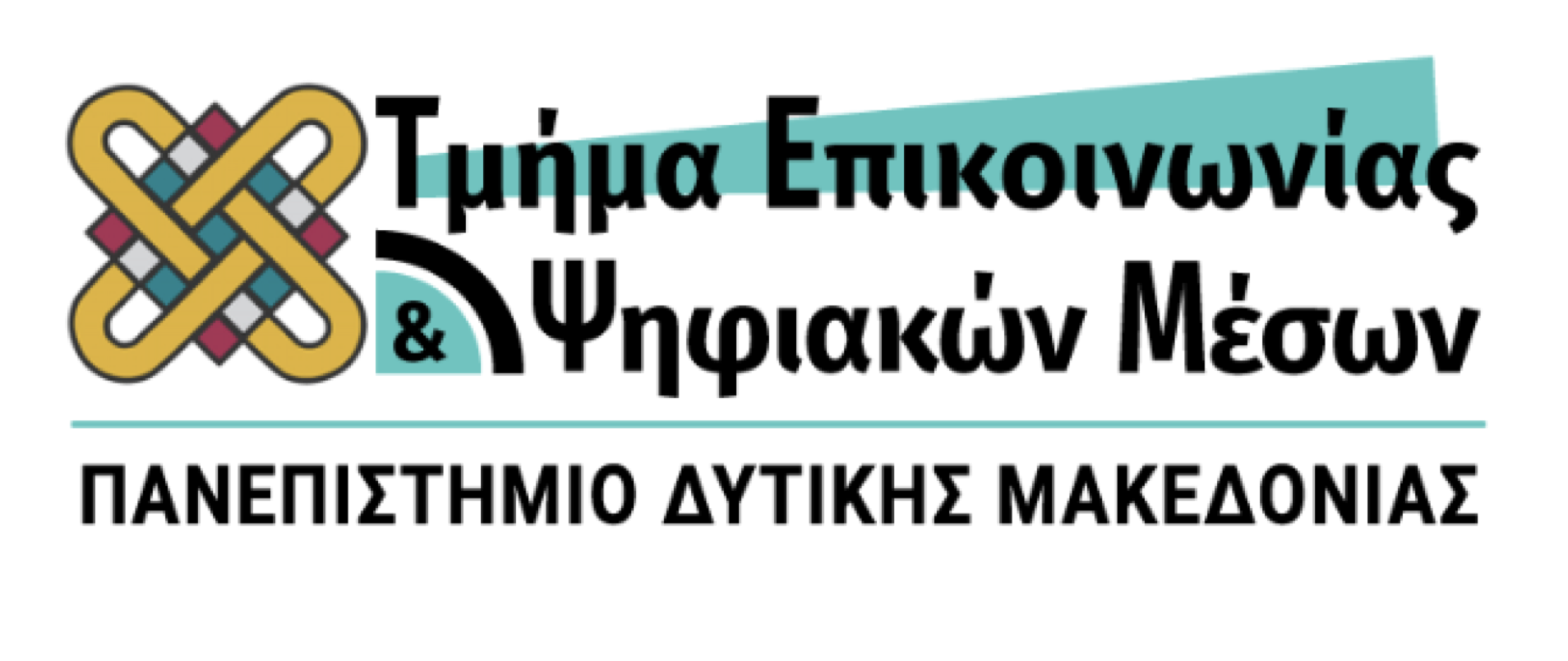 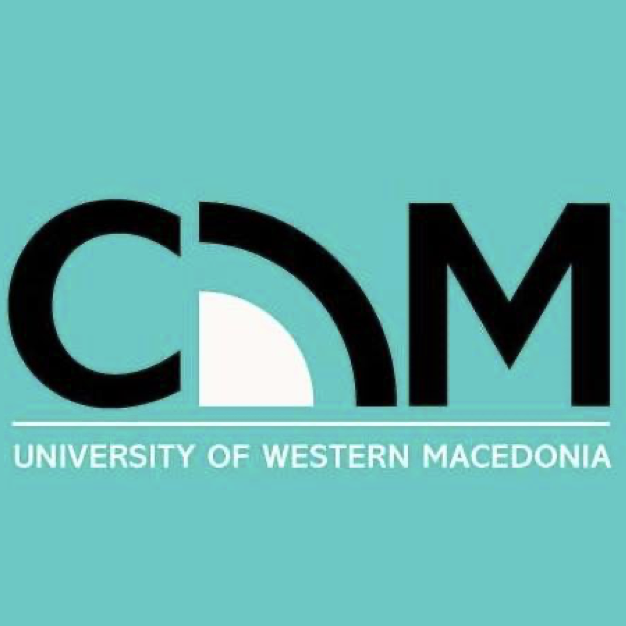 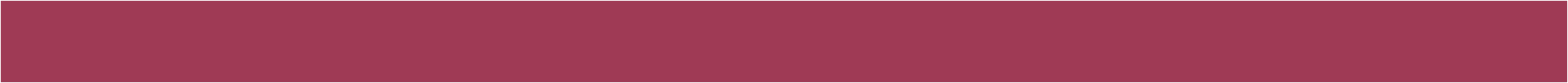 ΚΕΝΤΡΙΚΗ ΙΔΕΑ 
& ΜΗΝΥΜΑΤΑ
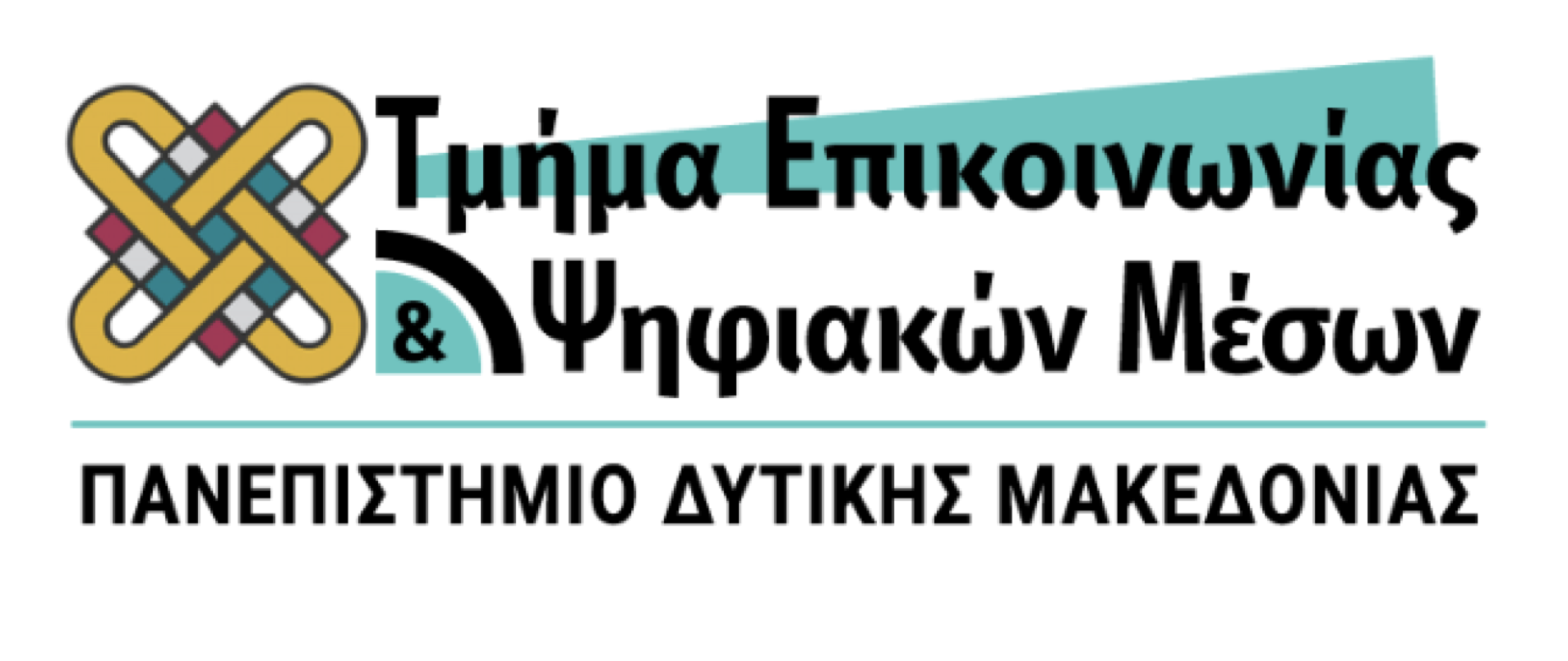 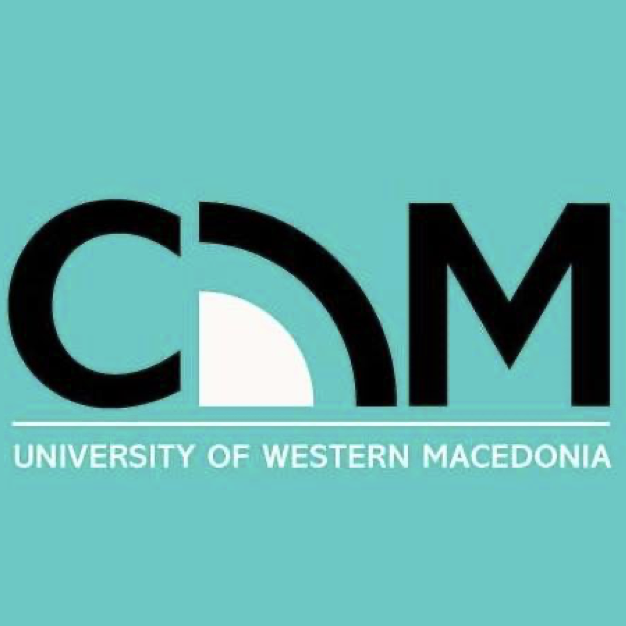 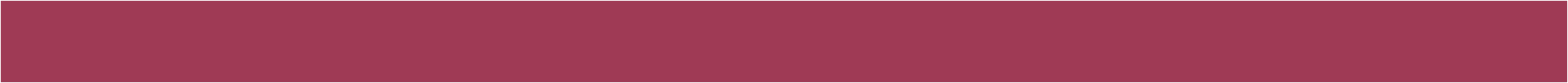 ΚΕΝΤΡΙΚΗ ΙΔΕΑ & ΜΗΝΥΜΑΤΑ
Κεντρική ιδέα: Το βασικό μήνυμα που προωθείται στα ΜΜΕ

Τα μηνύματα θα πρέπει να διαπνέονται από τις ειδησεογραφικές αξίες των ΜΜΕ – στόχων. Κατά συνέπεια ο επαγγελματίας των δημοσίων σχέσεων θα πρέπει να κατανοεί την φύση και τις αξίες του περιεχομένου των ΜΜΕ - στόχων
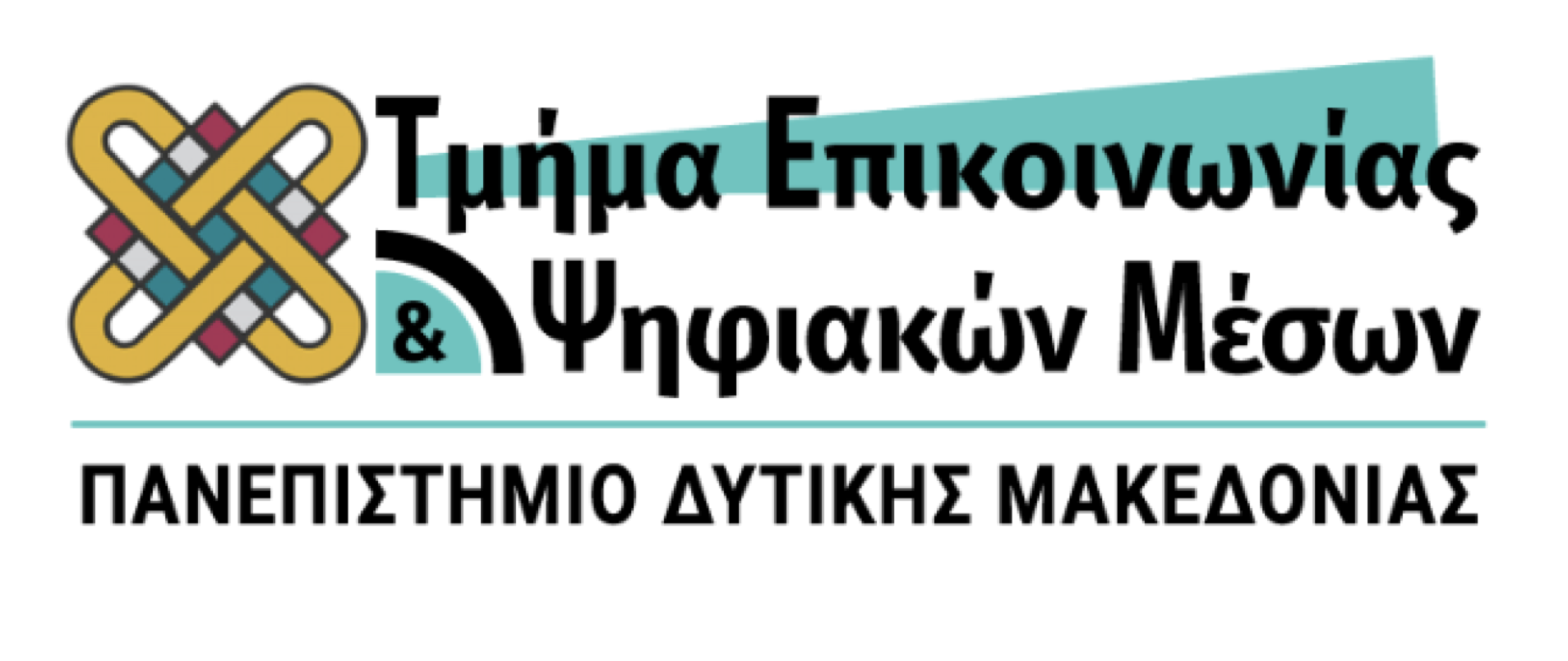 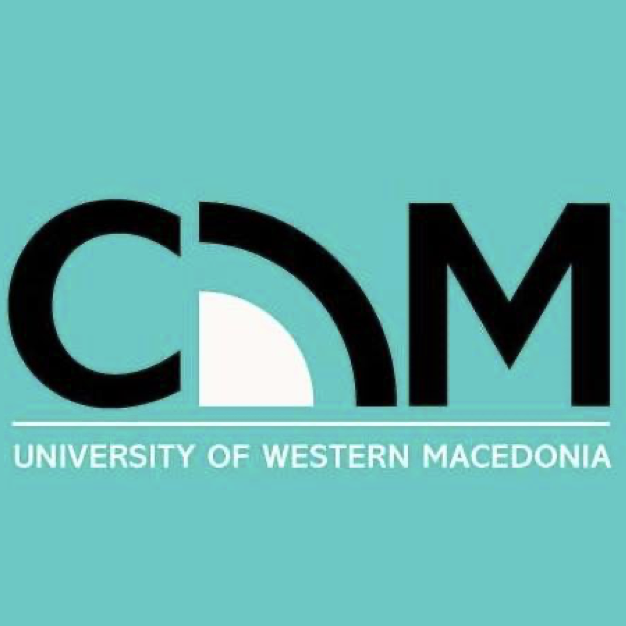 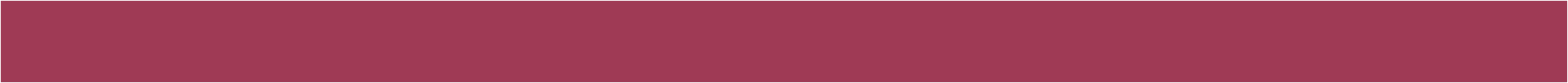 ΚΕΝΤΡΙΚΗ ΙΔΕΑ & ΜΗΝΥΜΑΤΑ
Μπορούμε να διακρίνουμε δύο είδη περιεχομένου των ενημερωτικών ΜΜΕ:

Σύντομες ειδήσεις

Ειδήσεις ειδικού περιεχομένου
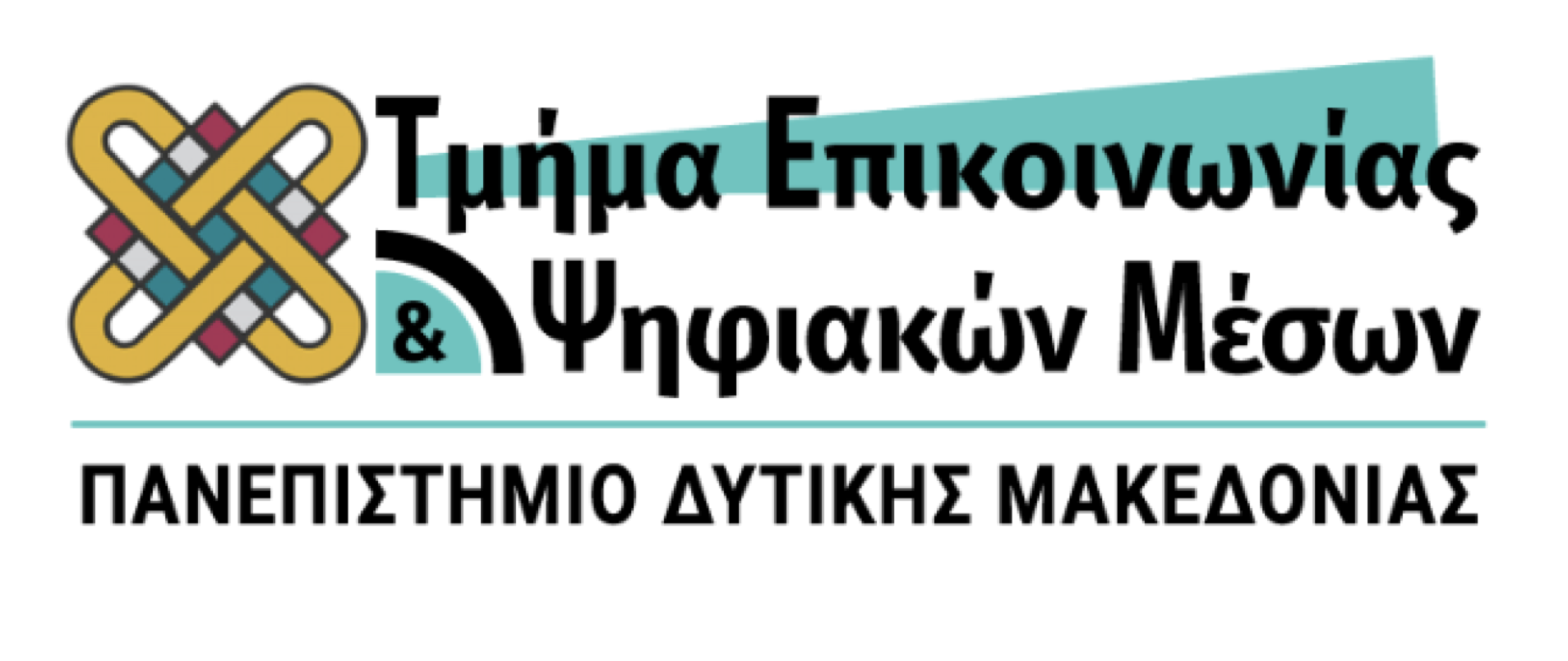 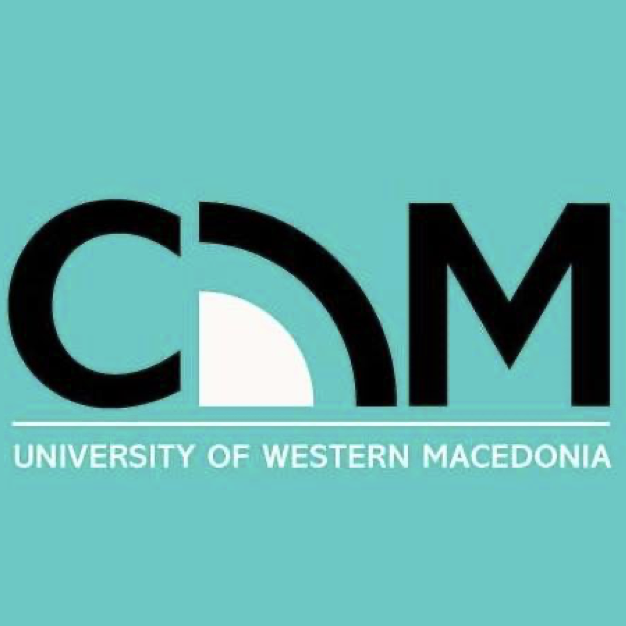 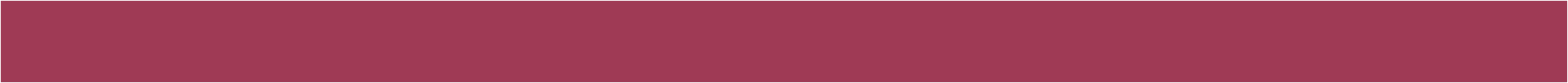 ΚΕΝΤΡΙΚΗ ΙΔΕΑ & ΜΗΝΥΜΑΤΑ
Οι σύντομες ειδήσεις, εφήμερες ή χρονικά προσδιορισμένες, μπορούν να διακριθούν σε:

Σοβαρές

Ελαφρές
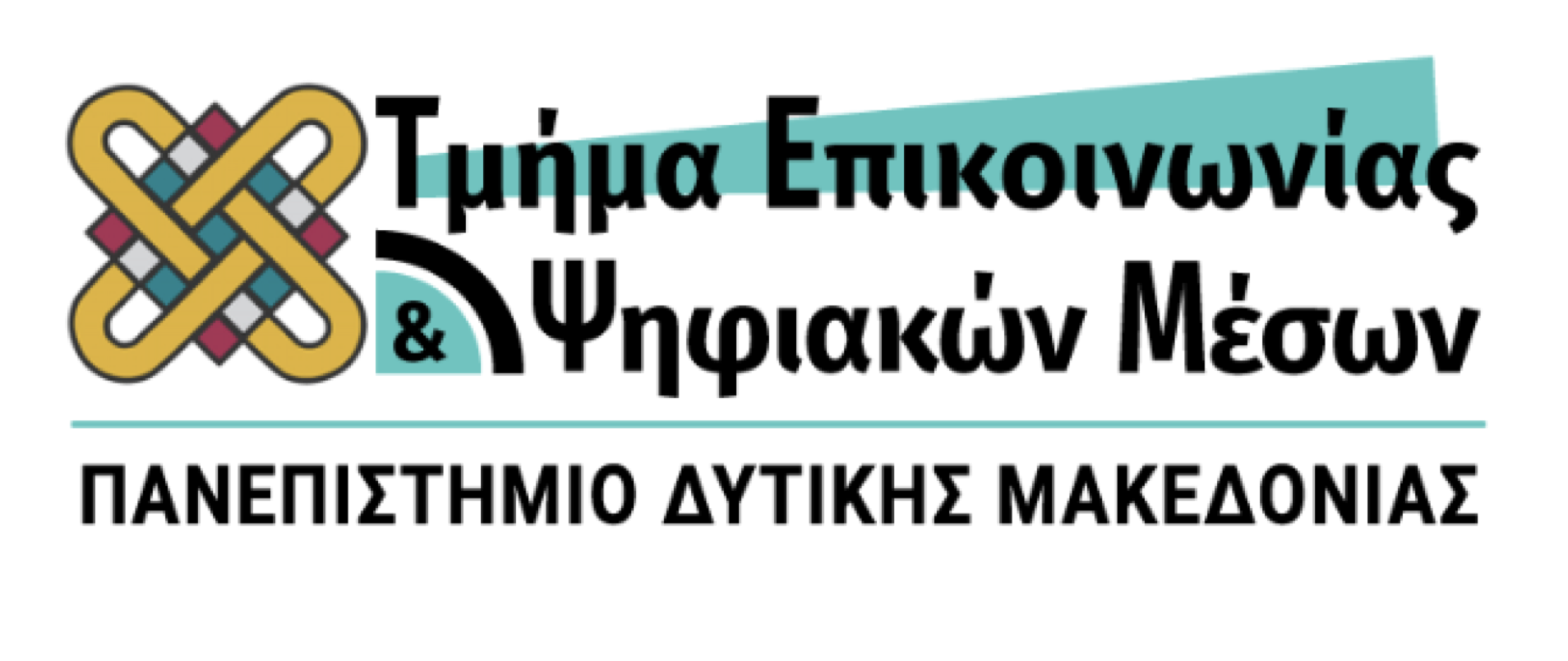 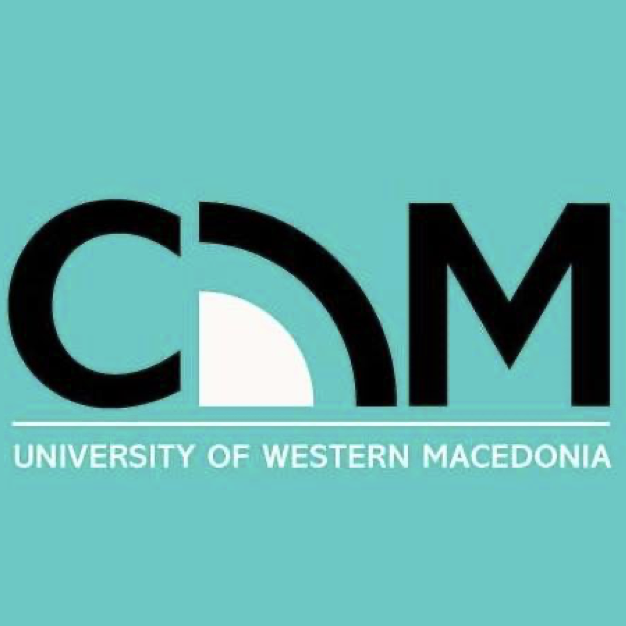 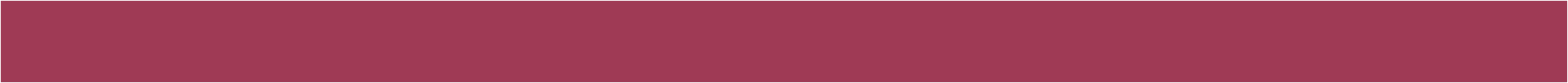 ΚΕΝΤΡΙΚΗ ΙΔΕΑ & ΜΗΝΥΜΑΤΑ
Οι σύντομες σοβαρές ειδήσεις κατέχουν εξέχουσα θέση στα ενημερωτικά ΜΜΕ

Επηρεάζουν έναν μεγάλο αριθμό ανθρώπων

Προκαλούν μεγάλο και άμεσο ενδιαφέρον στα κοινά των ΜΜΕ

Συνήθως μεγάλα γεγονότα και άσχημες ειδήσεις: καταστροφές, δυστυχήματα, εγκλήματα κλπ
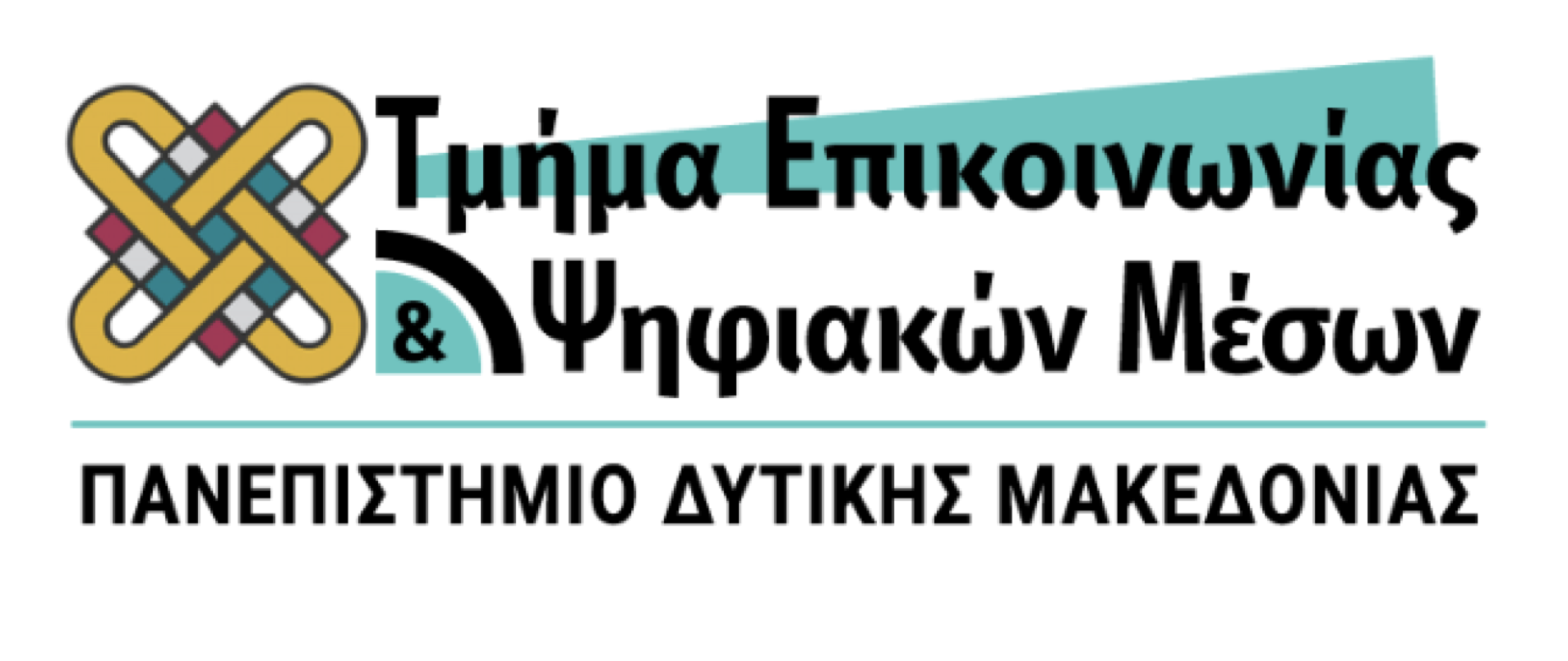 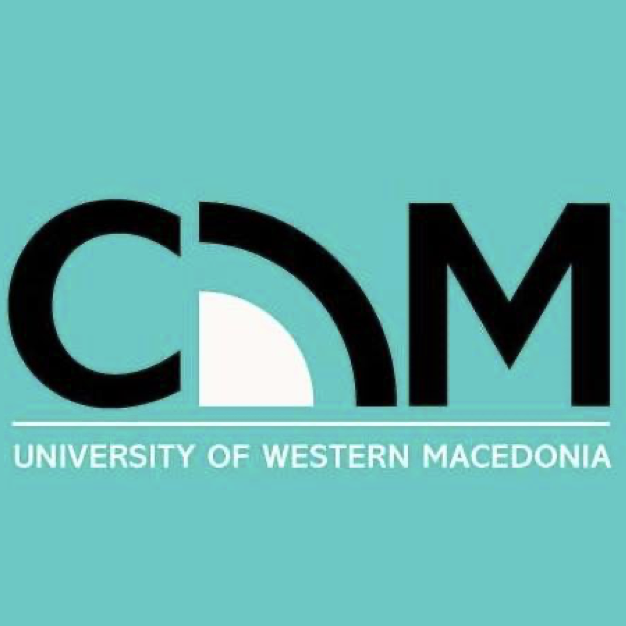 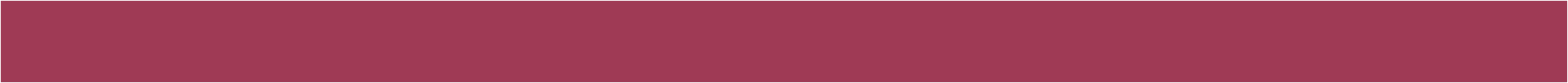 ΚΕΝΤΡΙΚΗ ΙΔΕΑ & ΜΗΝΥΜΑΤΑ
Στις σύντομες ελαφρές ειδήσεις εντάσσονται συνήθως οι καλές ειδήσεις για τον πελάτη/οργανισμό

Συνήθως δεν ενδιαφέρουν κανέναν άλλο εκτός από τον οργανισμό

Πρόκληση για τον επαγγελματία των δημοσίων σχέσεων η δημιουργία ειδικών γεγονότων ή καλών ειδήσεων που θα τύχουν κάλυψης από τα ΜΜΕ
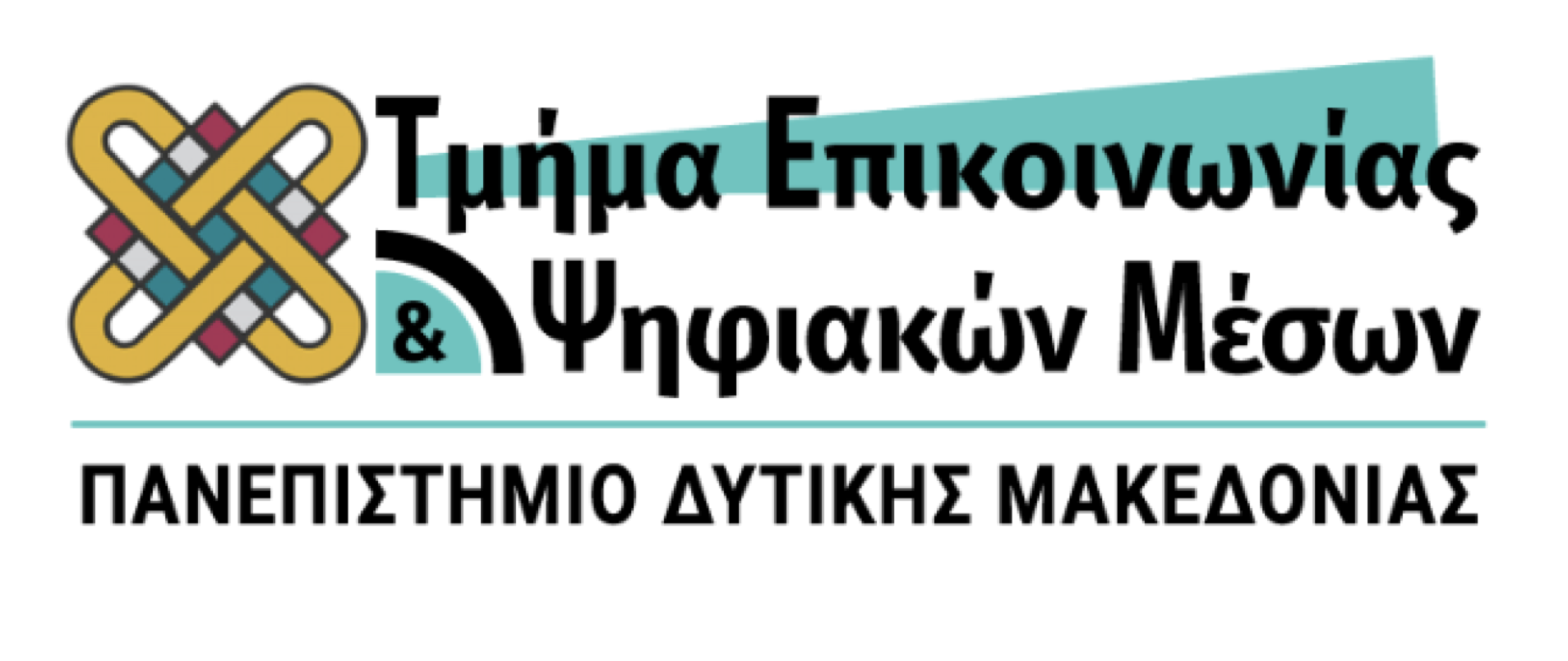 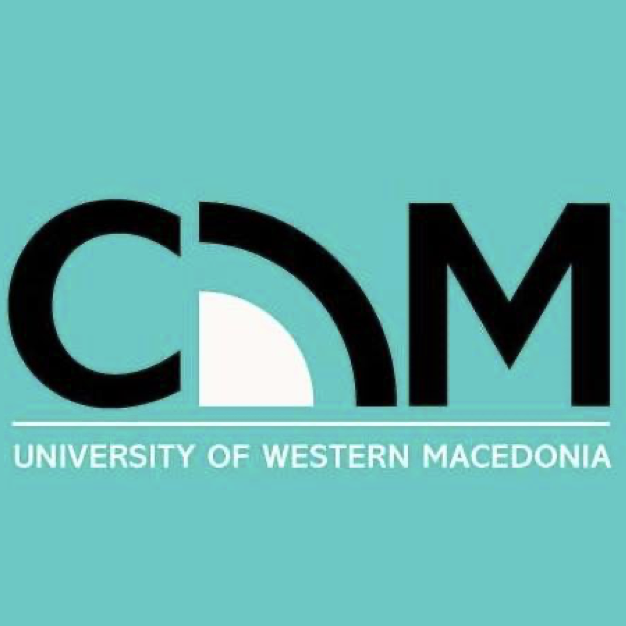 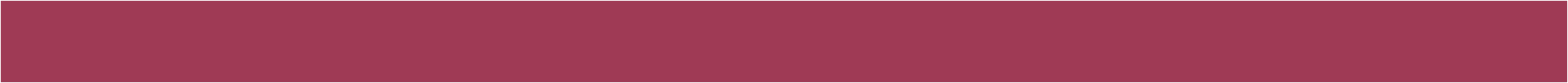 ΚΕΝΤΡΙΚΗ ΙΔΕΑ & ΜΗΝΥΜΑΤΑ
Οι ειδικές ειδήσεις δεν είναι περιορισμένες χρονικά

Χρησιμοποιούνται συνήθως ως πρόσθετο υλικό στην ύλη των έντυπων και ηλεκτρονικών ΜΜΕ

Παραδείγματα: προφίλ προσώπων, συνεντεύξεις, ρεπορτάζ, ειδικά θέματα
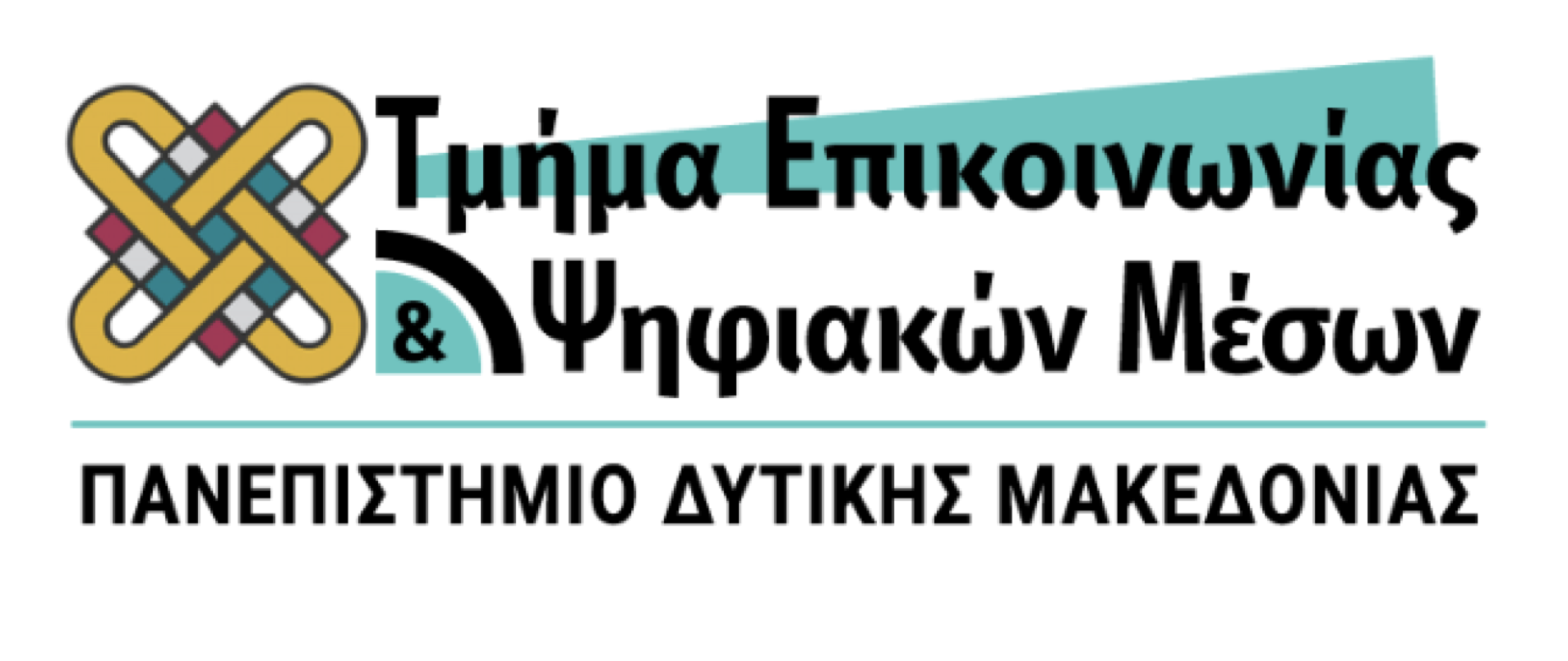 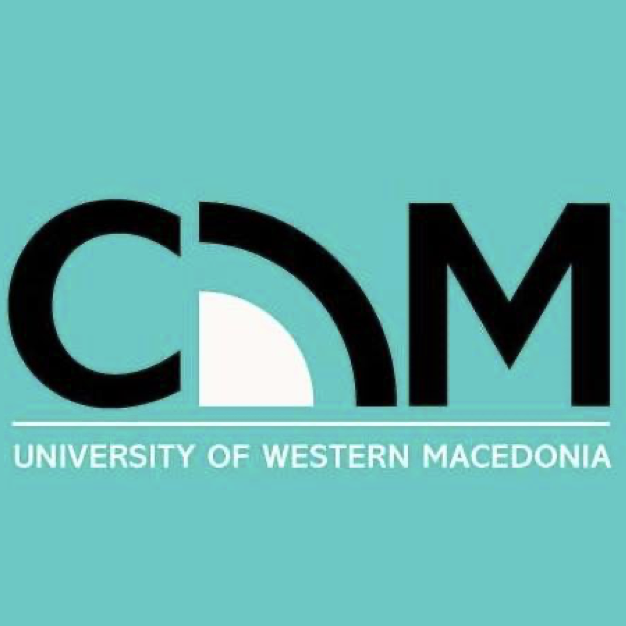 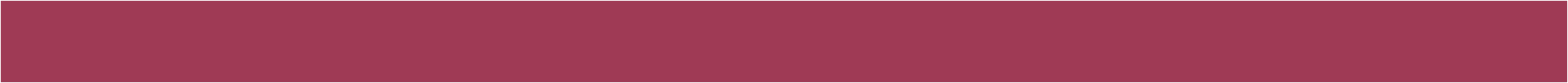 ΚΕΝΤΡΙΚΗ ΙΔΕΑ & ΜΗΝΥΜΑΤΑ
Ο επαγγελματίας των δημοσίων σχέσεων οφείλει να γνωρίζει:

Τι αποτελεί είδηση

Με ποια κριτήρια επιλέγονται οι ειδήσεις στα ΜΜΕ-στόχους

Ποια τα χαρακτηριστικά των σύντομων και ποια των ειδικών ειδήσεων
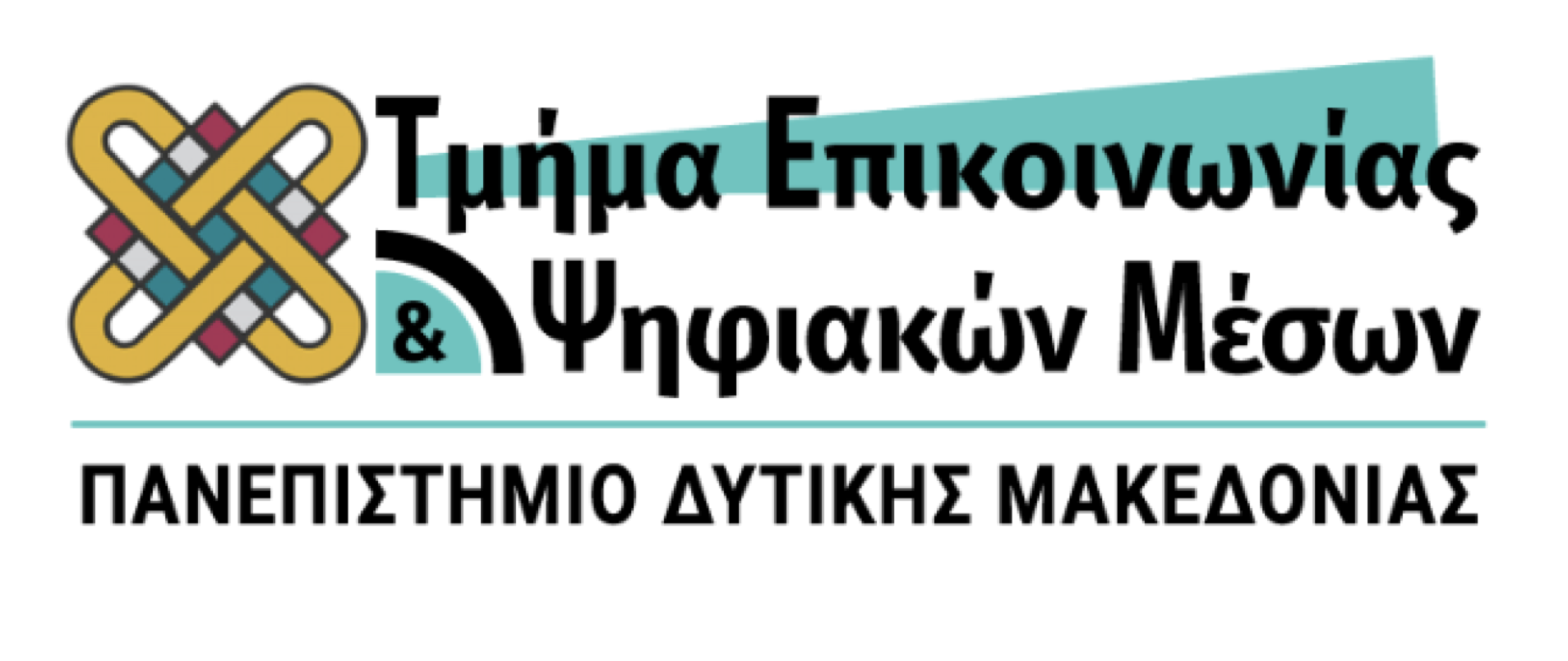 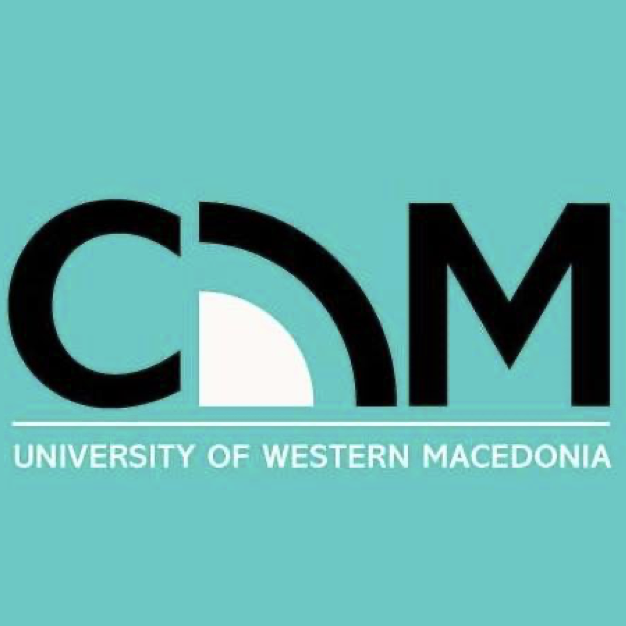 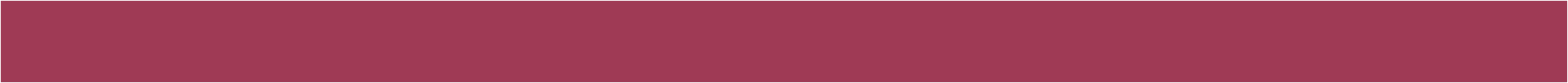 ΕΝΕΡΓΕΙΣ / ΕΙΔΙΚΑ ΓΕΓΟΝΟΤΑ
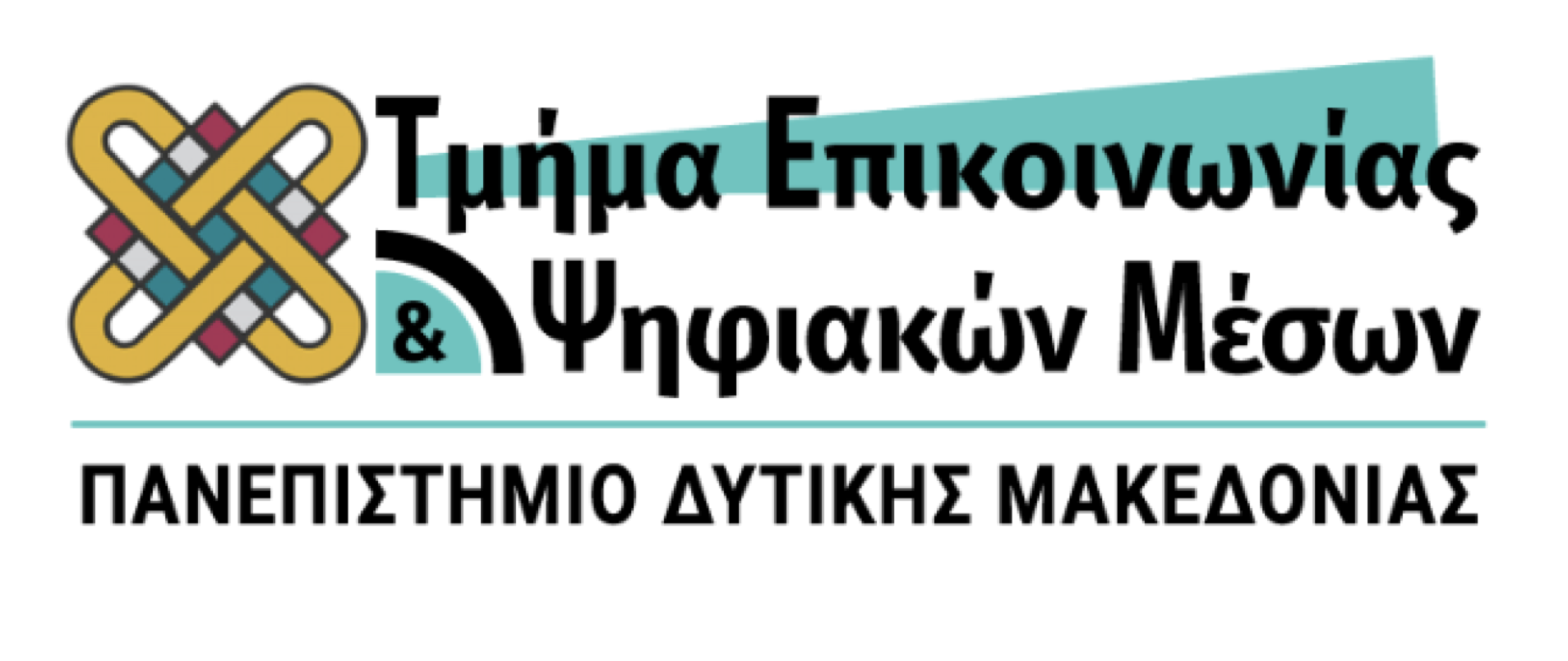 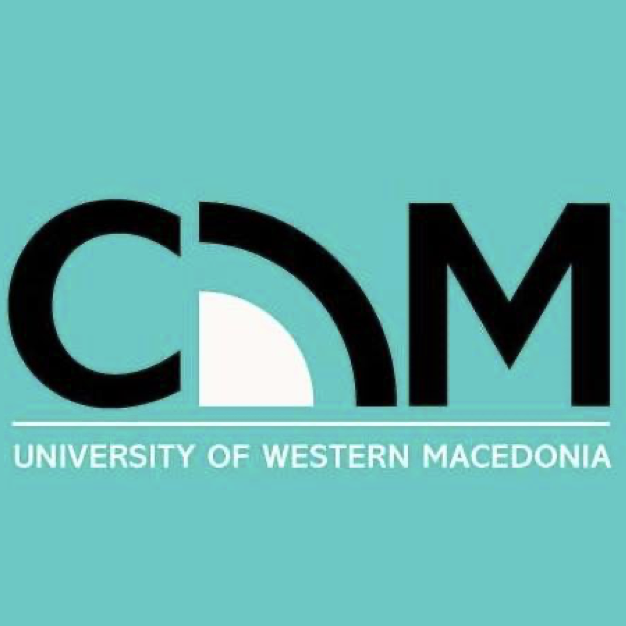 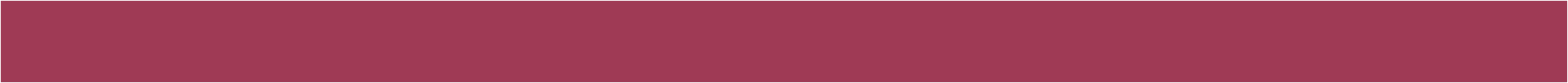 Οι ενέργειες και τα ειδικά γεγονότα προϋποθέτουν και σηματοδοτούν την σχέση με τα ΜΜΕ

Παρέχουν τη βάση για ειδησεογραφική κάλυψη

Αποτελούν τις ειδήσεις του πελάτη
ΕΝΕΡΓΕΙΕΣ/
ΕΙΔΙΚΑ ΓΕΓΟΝΟΤΑ
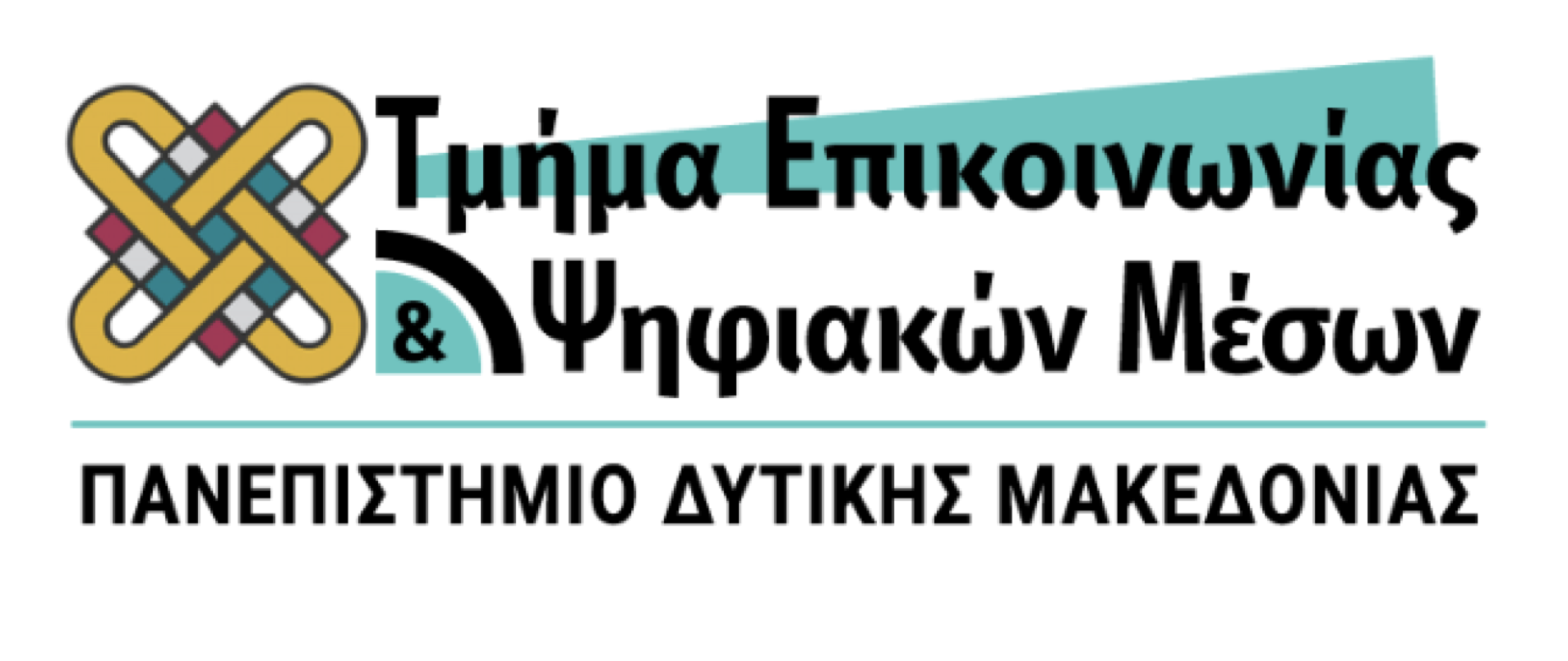 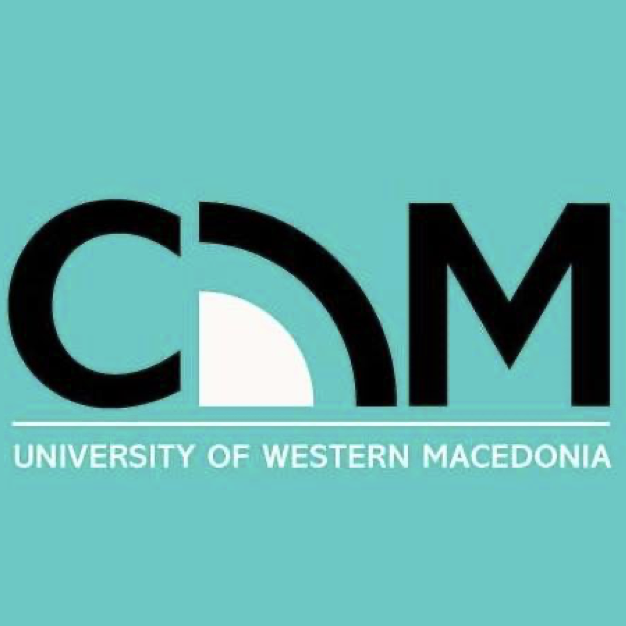 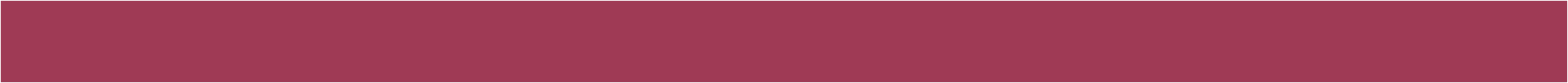 Παραδείγματα:

Ειδικές ημέρες, νύχτες, εβδομάδες, μήνες
Επιδείξεις και εκθέσεις
Εμπορικές εκθέσεις
Εμποροπανηγύρεις, φεστιβάλ, εκθέσεις
Συναντήσεις, συνέδρια, συνελεύσεις, συμπόσια, συγκεντρώσεις
Επέτειοι, γεγονότα μνήμης  
Ειδικά βραβεία, συνταξιοδοτήσεις, αποχαιρετισμοί
Ημέρες ανοιχτές στο κοινό, ενημερωτικές ξεναγήσεις στους χώρους του οργανισμού
ΕΝΕΡΓΕΙΕΣ/
ΕΙΔΙΚΑ ΓΕΓΟΝΟΤΑ
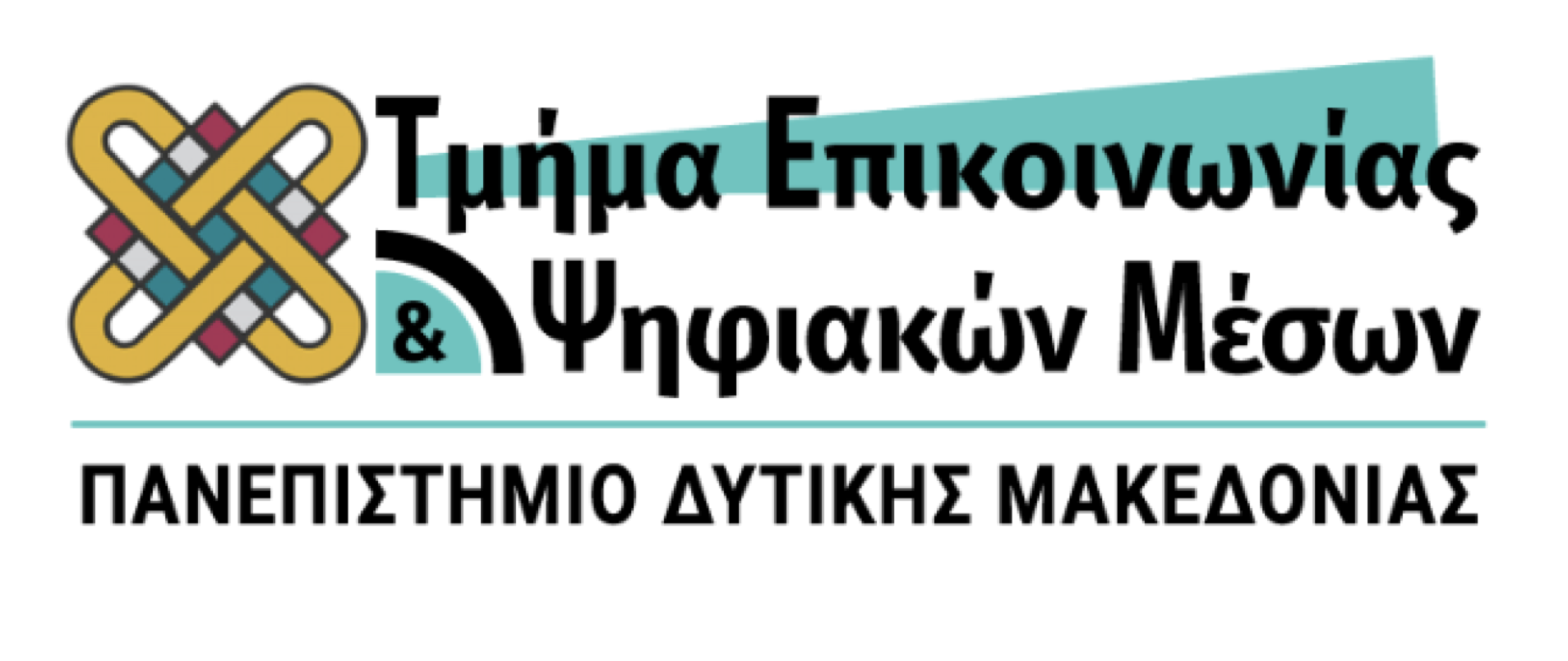 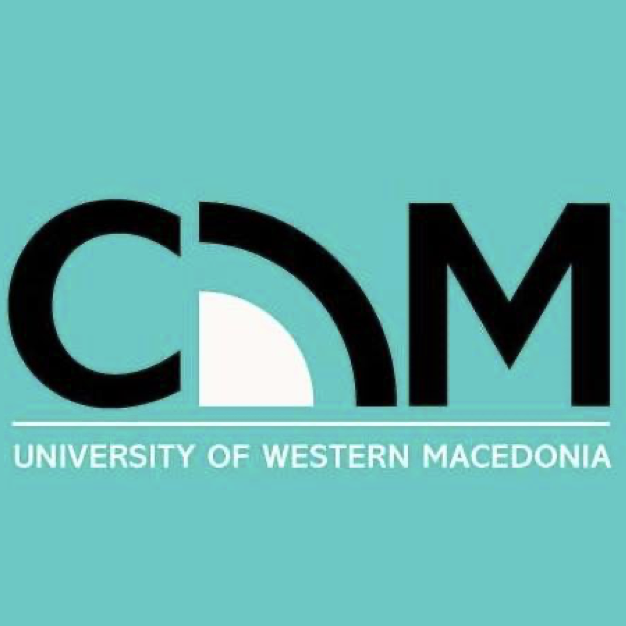 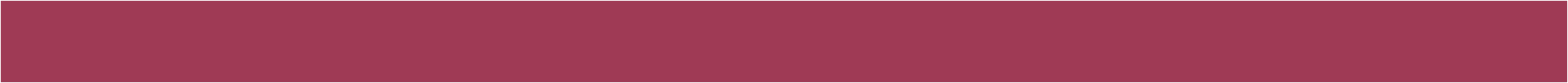 Παραδείγματα:

Δημόσιες συναντήσεις, πάρτι
Διαγωνισμοί
Χορηγίες γεγονότων
Χορηγίες υποτροφιών, συνεισφορών
Δημιουργία φιλανθρωπικών ιδρυνάτων
Δεξιώσεις
Επιδείξεις προϊόντων, στην έδρα του οργανισμού ή με ταξίδια
Επισκέψεις υψηλών προσκεκλημένων, διασημοτήτων
Έκδοση εκθέσεων ή στατιστικών
ΕΝΕΡΓΕΙΕΣ/
ΕΙΔΙΚΑ ΓΕΓΟΝΟΤΑ
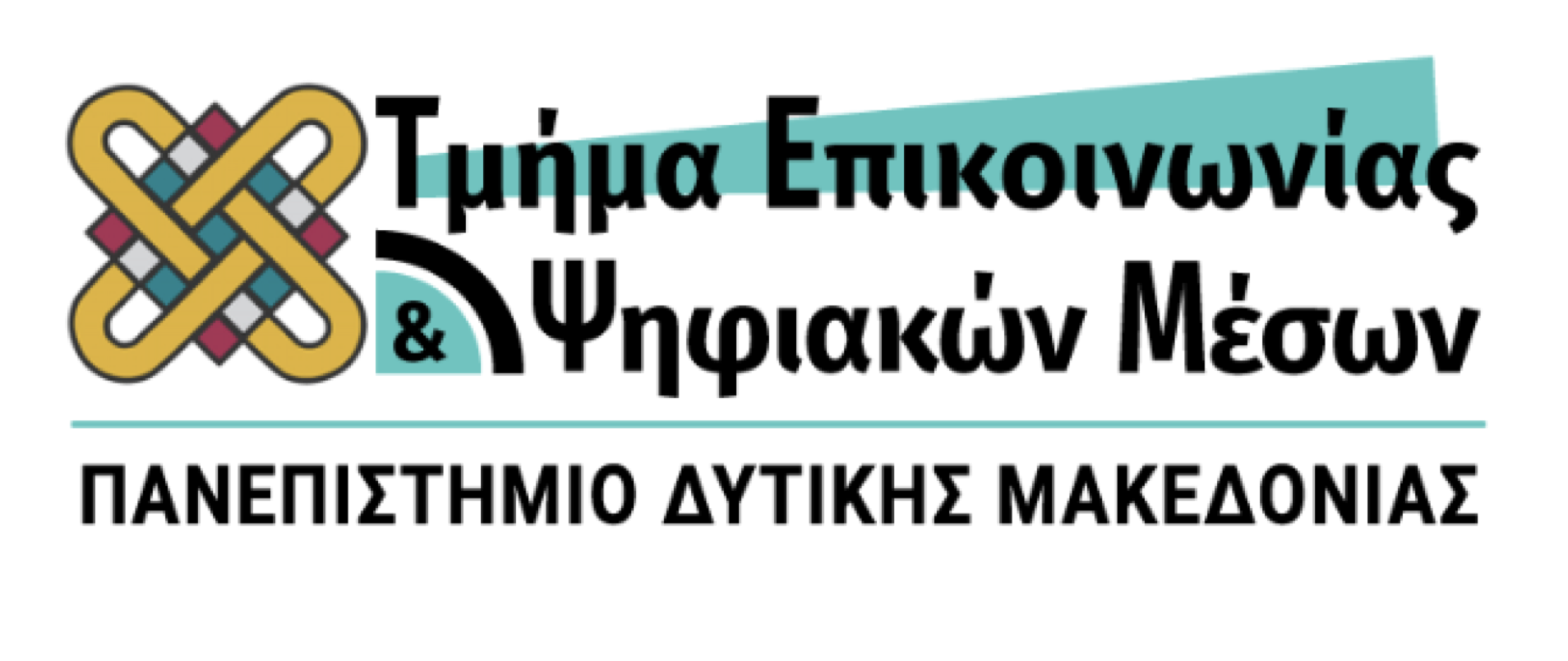 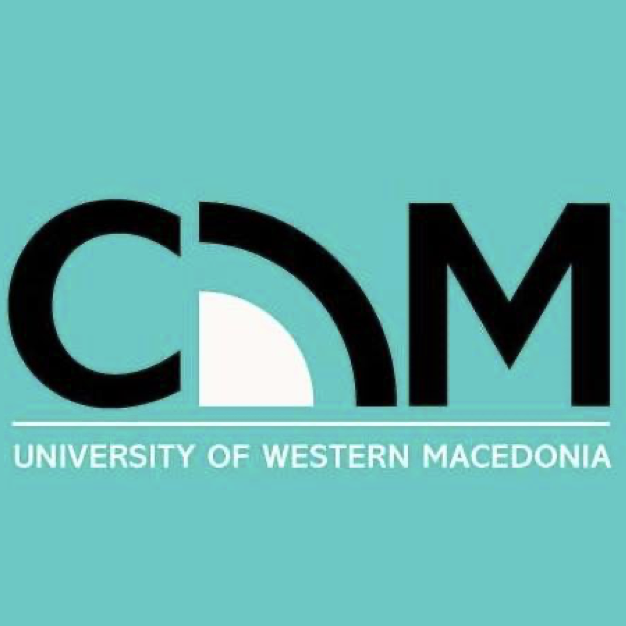 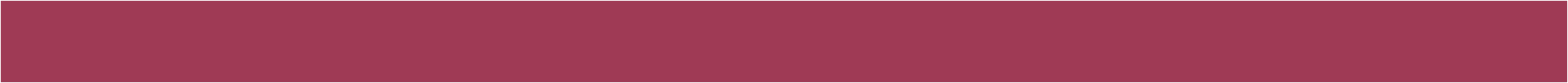 Παραδείγματα:

Ανακοίνωση αποτελεσμάτων μελετών
Εγκαίνια
Εξαγγελία νέας πολιτικής, νέου προγράμματος, προϊόντος ή υπηρεσίας
Ανακοίνωση σημαντικής είδησης
Πρεμιέρα
Πρόγραμμα εθελοντικής δράσης, εταιρικής κοινωνικής ευθύνης
Προγράμματα κατάρτισης
Συμμετοχή σε γεγονότα της κοινότητας
ΕΝΕΡΓΕΙΕΣ/
ΕΙΔΙΚΑ ΓΕΓΟΝΟΤΑ
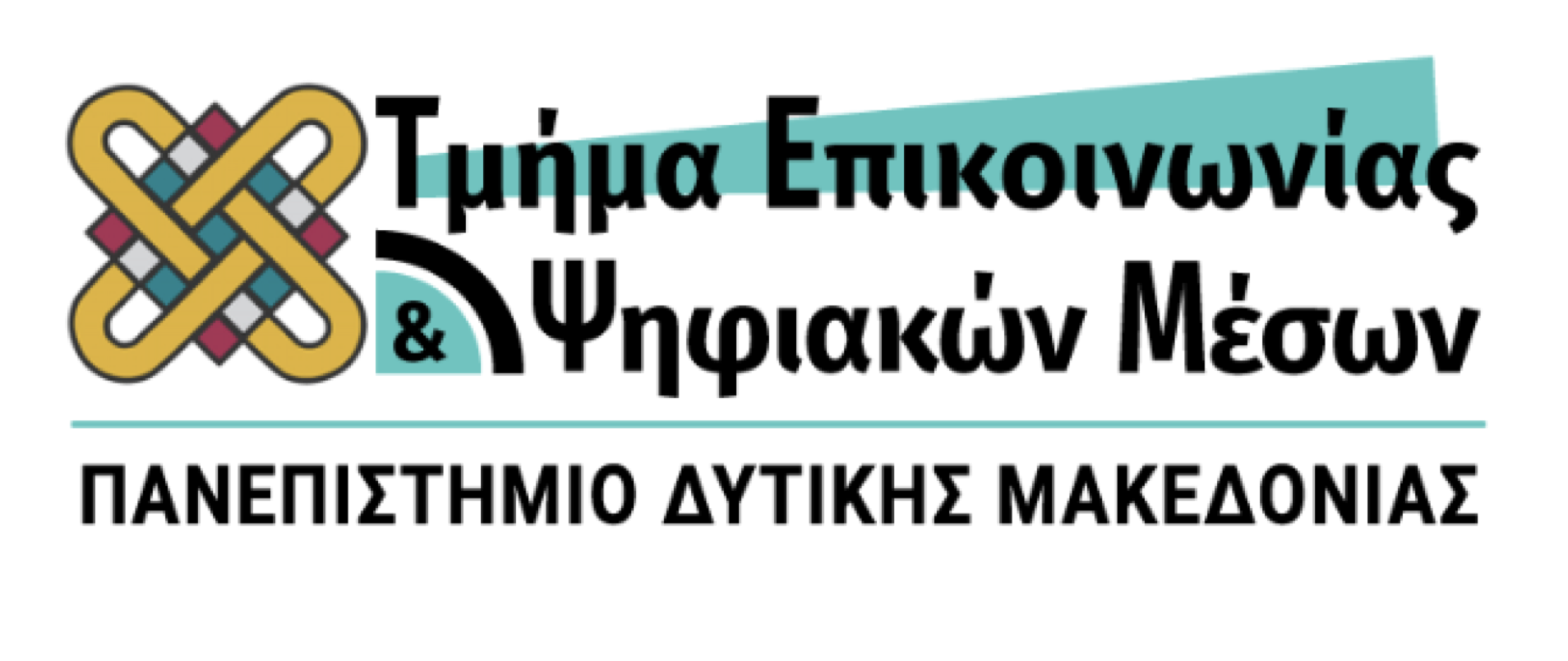 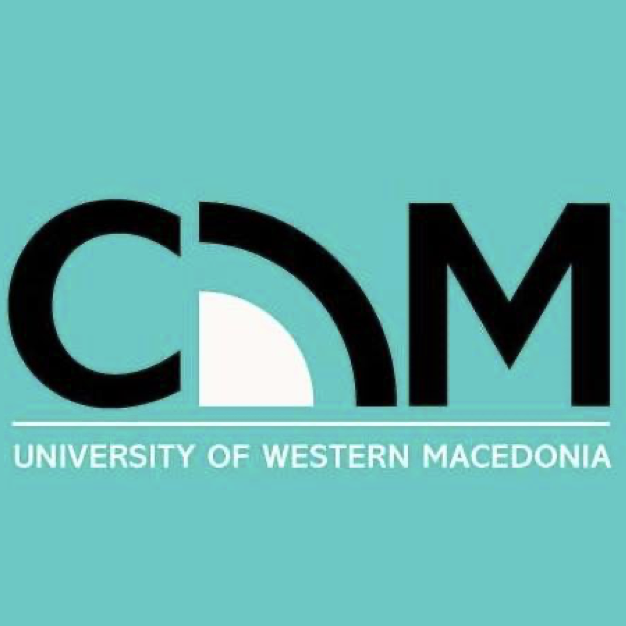 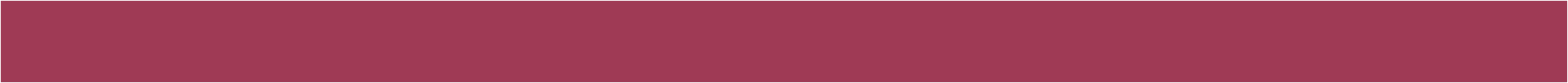 ΜΗ ΕΛΕΓΧΟΜΕΝΑ ΜΕΣΑ
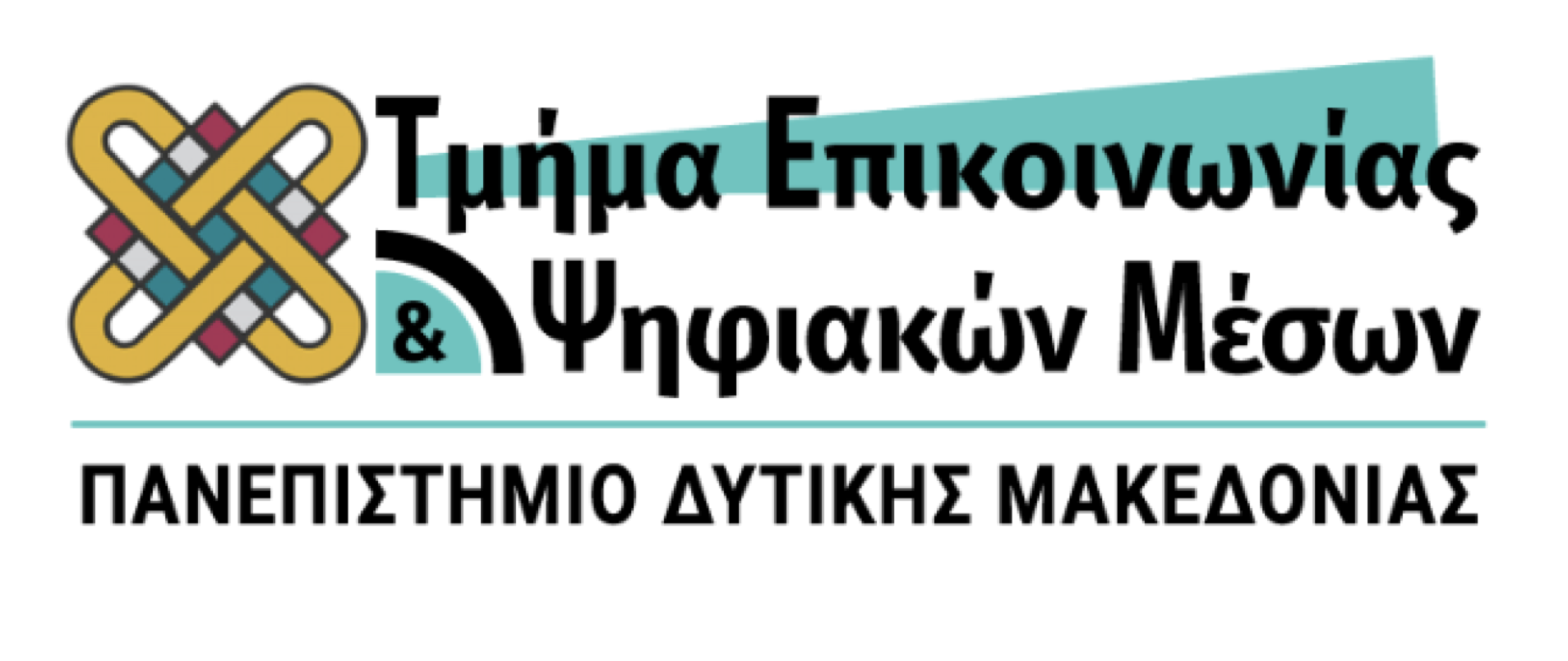 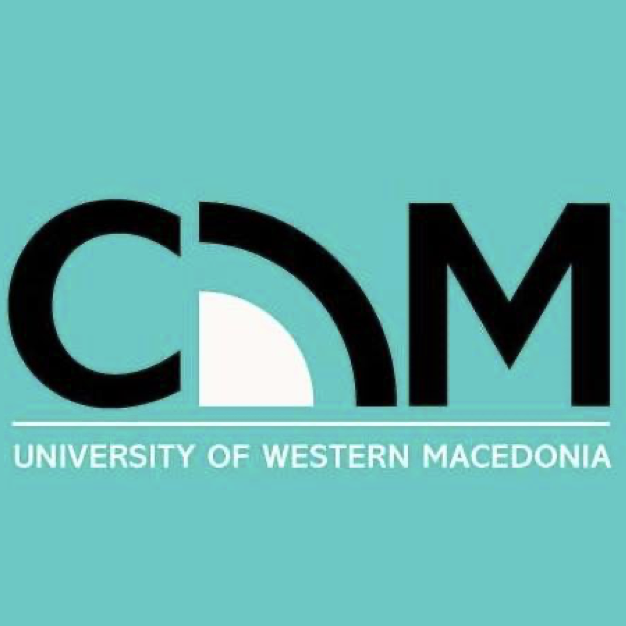 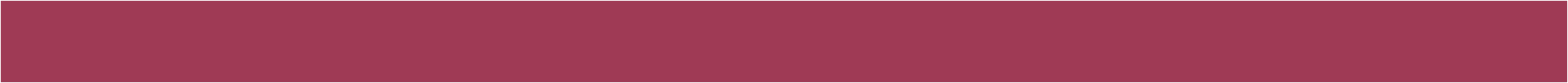 ΜΗ ΕΛΕΓΧΟΜΕΝΑ ΜΕΣΑ
Είναι οι κύριοι δίαυλοι για να γίνουν οι ειδήσεις του πελάτη αντικείμενο ρεπορτάζ στα ΜΜΕ

Δελτία τύπου – έντυπα και βίντεο

Φωτογραφίες ή/και ευκαιρίες φωτογράφησης

Συνεντεύξεις τύπου

Συνεντεύξεις στα ΜΜΕ
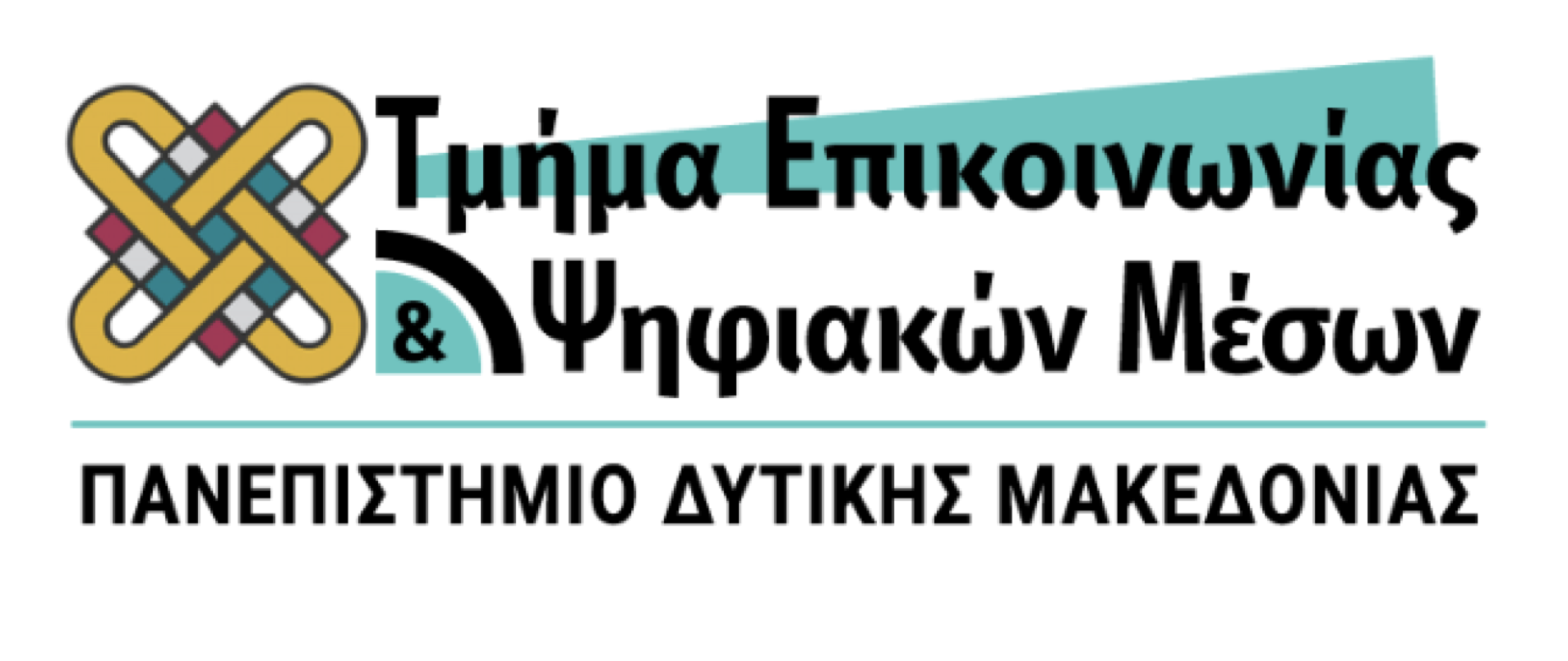 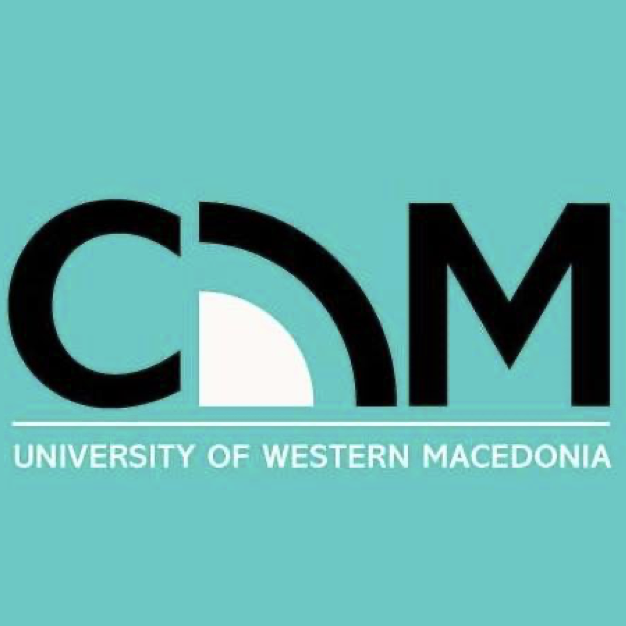 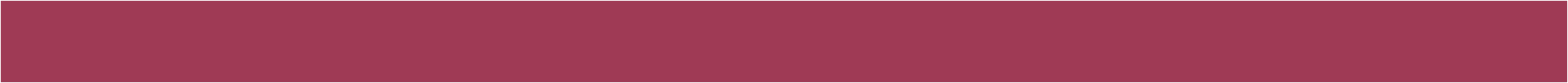 ΔΕΛΤΙΑ ΤΥΠΟΥ
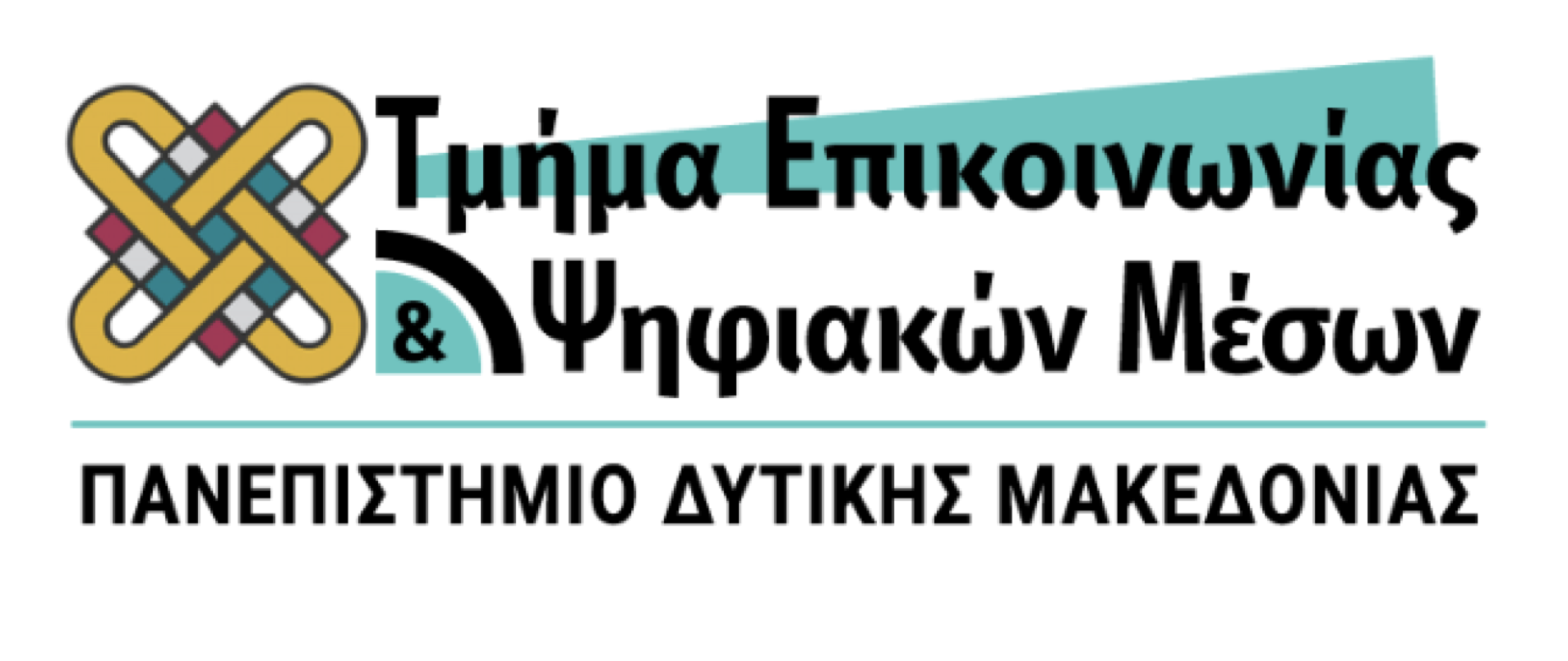 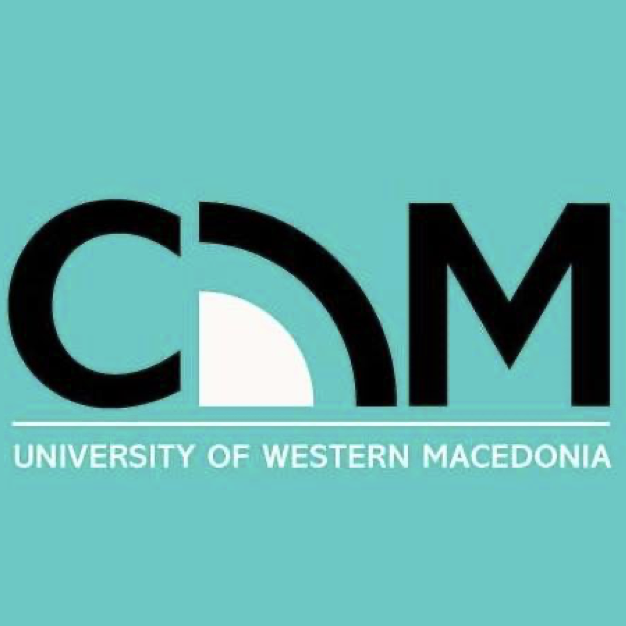 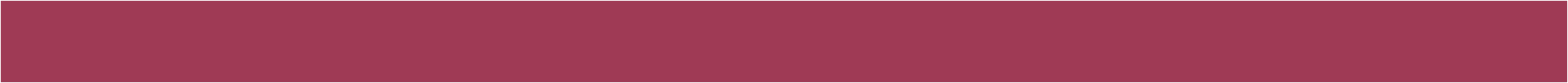 Τα πιο διαδεδομένα μέσα μεταξύ των επαγγελματιών των δημοσίων σχέσεων

Γρήγορο και οικονομικό μέσο επικοινωνίας των ειδήσεων του πελάτη στα κατάλληλα ΜΜΕ

Διανέμονται πλέον συνήθως με ηλεκτρονικό ταχυδρομείο (παλαιότερα φαξ, ταχυρομείο και κούριερ)
ΔΕΛΤΙΑ ΤΥΠΟΥ
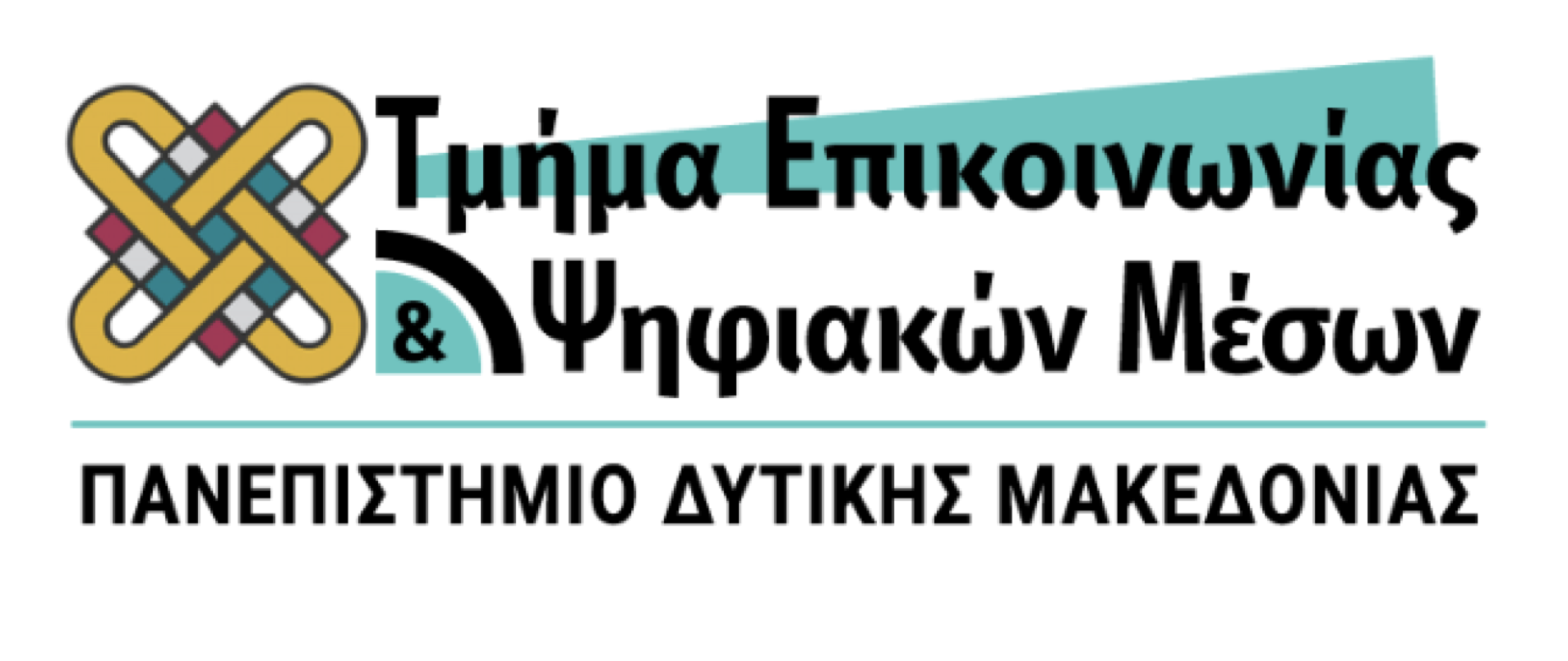 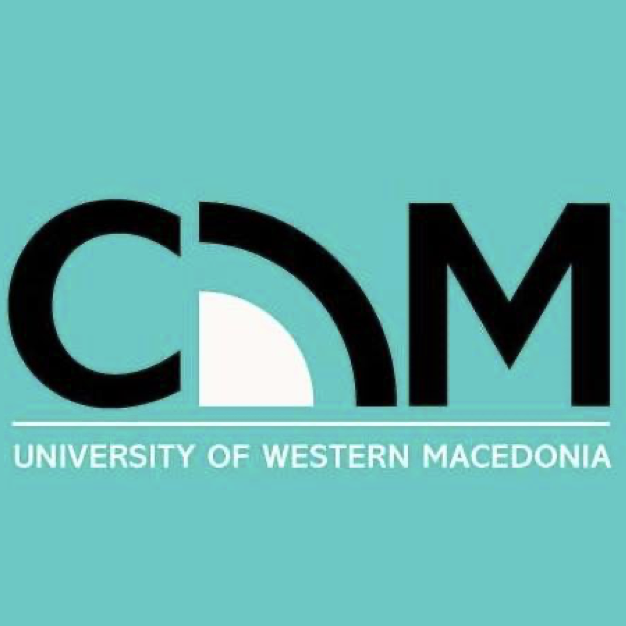 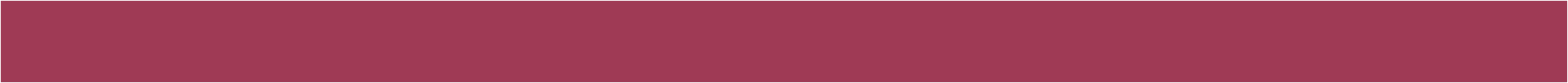 Μία είδηση μπορεί εύκολα να μεταδοθεί σε κάποιον αρχισυντάκτη ΜΜΕ μέσω τηλεφώνου

Αν ο ίδιος επιθυμεί μπορεί να αναθέσει στον σχετικό ρεπόρτερ/συντάκτη την κάλυψη του θέματος

Τα έντυπα μέσα και οι τηλεοπτικοί σταθμοί σπάνια μεταδίδουν κατά λέξη ή αποσπάσματα των δελτίων τύπου

Αναθέτουν σε δικούς τους δημοσιογράφους να καλύψουν το ρεπορτάζ
ΔΕΛΤΙΑ ΤΥΠΟΥ
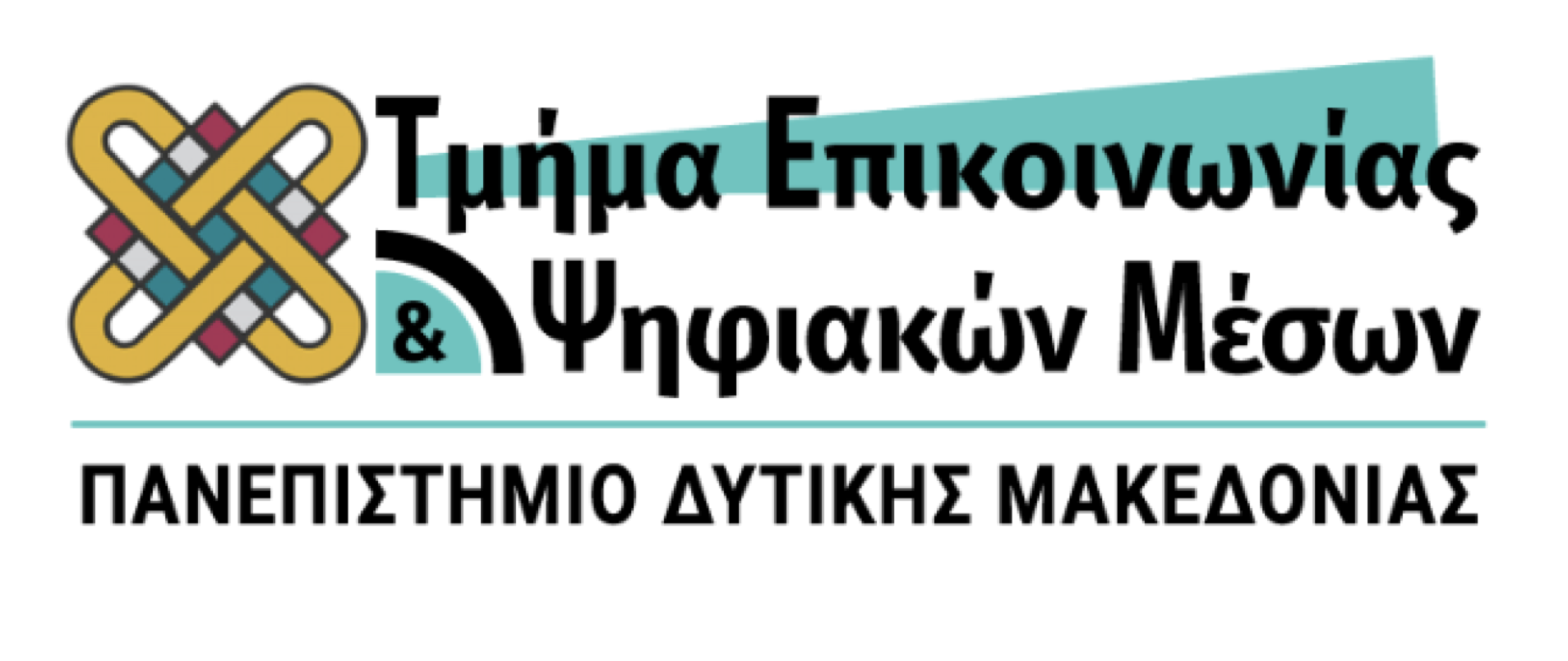 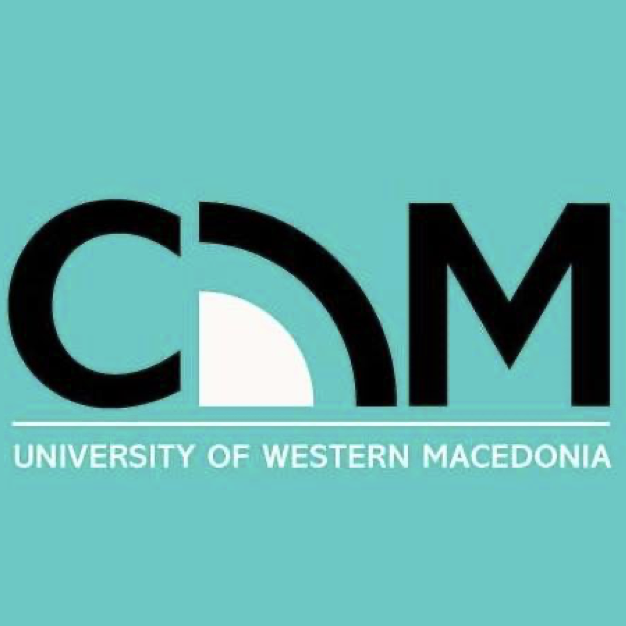 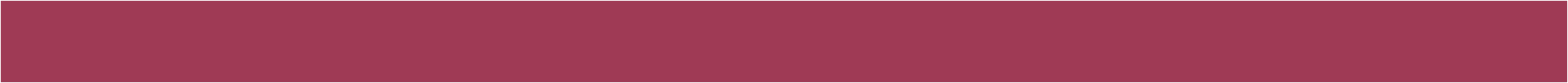 Στα διαδικτυακά μέσα συναντάμε συχνά την αναδημοσίευση δελτίων τύπου κατά λέξη

Επικεντρώνονται στις ειδήσεις και όχι σε προωθητικά, κολακευτικά σχόλια για τον πελάτη/οργανισμό

Τα δελτία τύπου σε μορφή βίντεο περιλαμβάνουν σενάριο, παραγωγή και διανομή

Χρησιμοποιούνται περισσότερο ως πλάνα για να διανθίσουν τηλεοπτικά ρεπορτάζ
ΔΕΛΤΙΑ ΤΥΠΟΥ
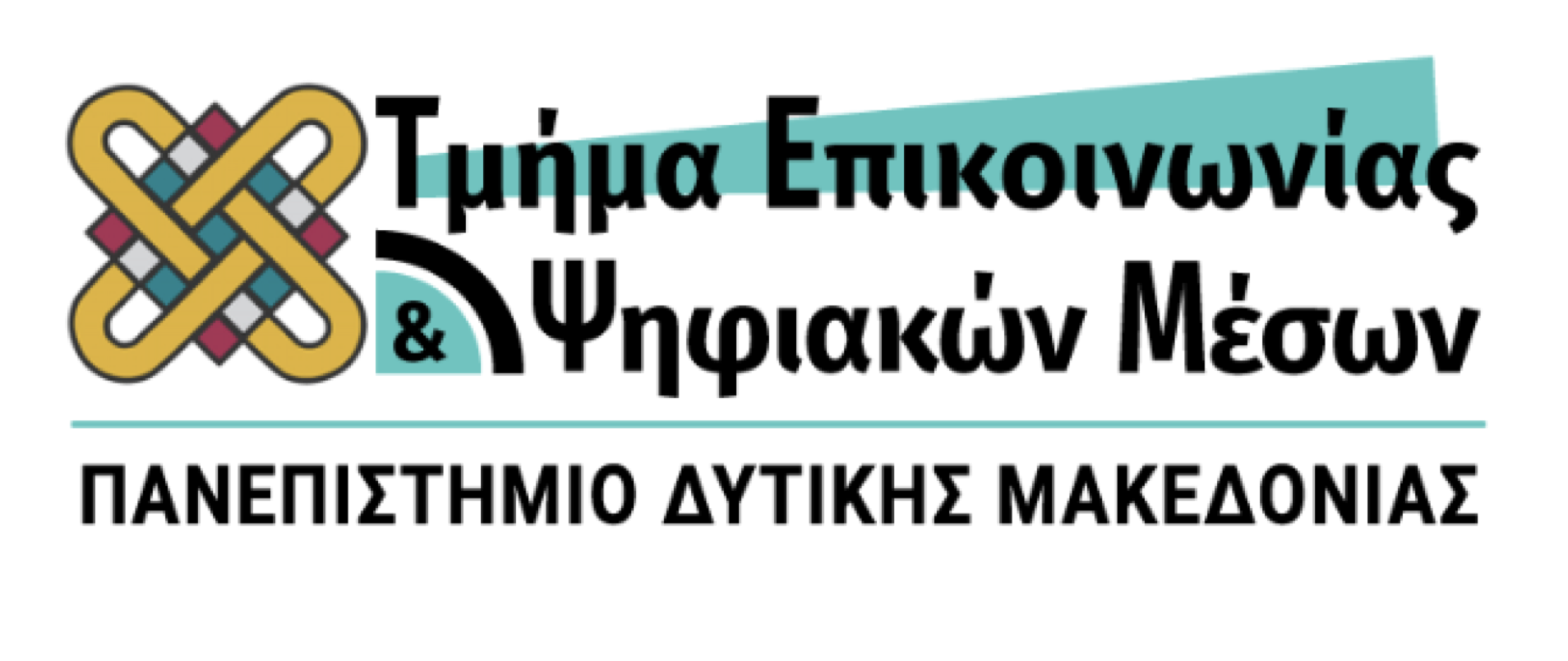 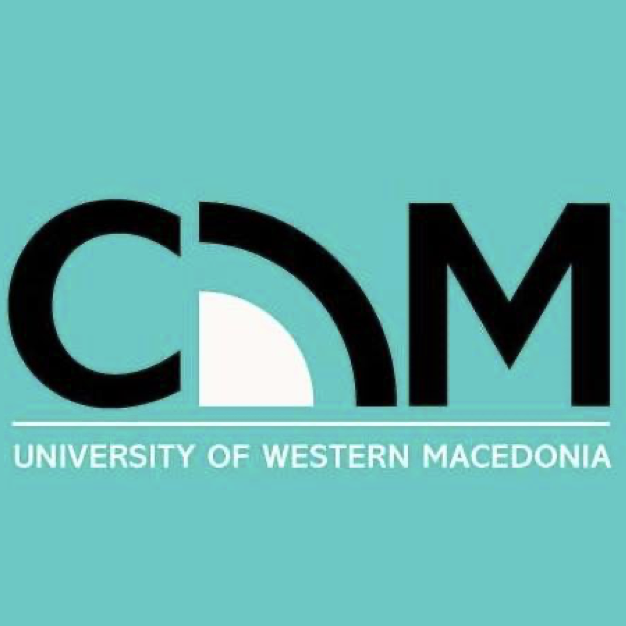 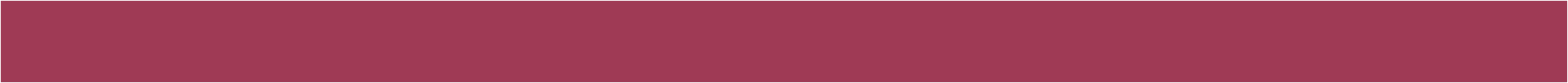 ΦΩΤΟΓΡΑΦΙΕΣ / ΕΥΚΑΙΡΙΕΣ ΦΩΤΟΓΡΑΦΗΣΗ
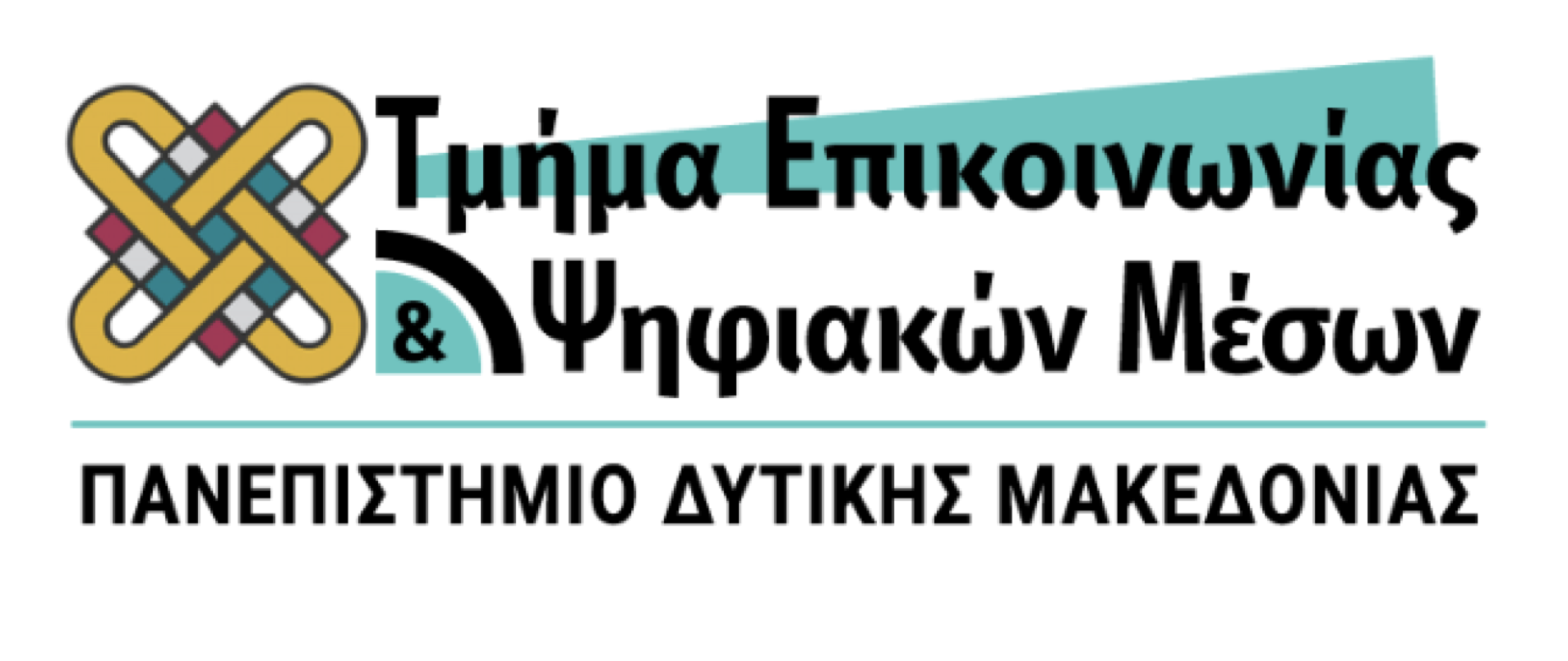 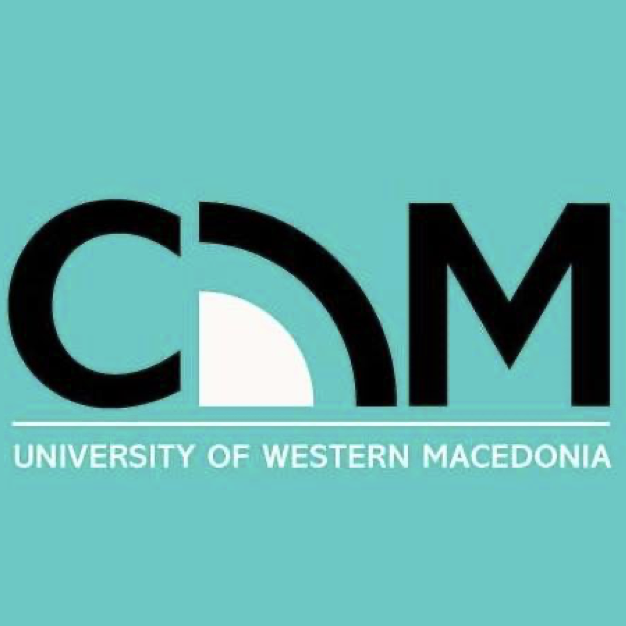 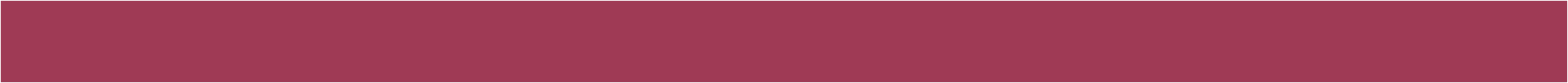 ΦΩΤΟΓΡΑΦΙΕΣ / ΕΥΚΑΙΡΙΕΣ ΦΩΤΟΓΡΑΦΗΣΗ
Είναι η δεύτερη πιο διαδεδομένη μορφή των μη ελεγχόμενων μέσων επικοινωνίας

Όπως και τα δελτία τύπου, σπάνια αναδημοσιεύονται από τα έντυπα ΜΜΕ

Αποτελούν πηγή ειδήσεων για τα ΜΜΕ και τραβούν την προσοχή όταν θα μπορούσαν να έχουν αγνοηθεί τα δελτία τύπου
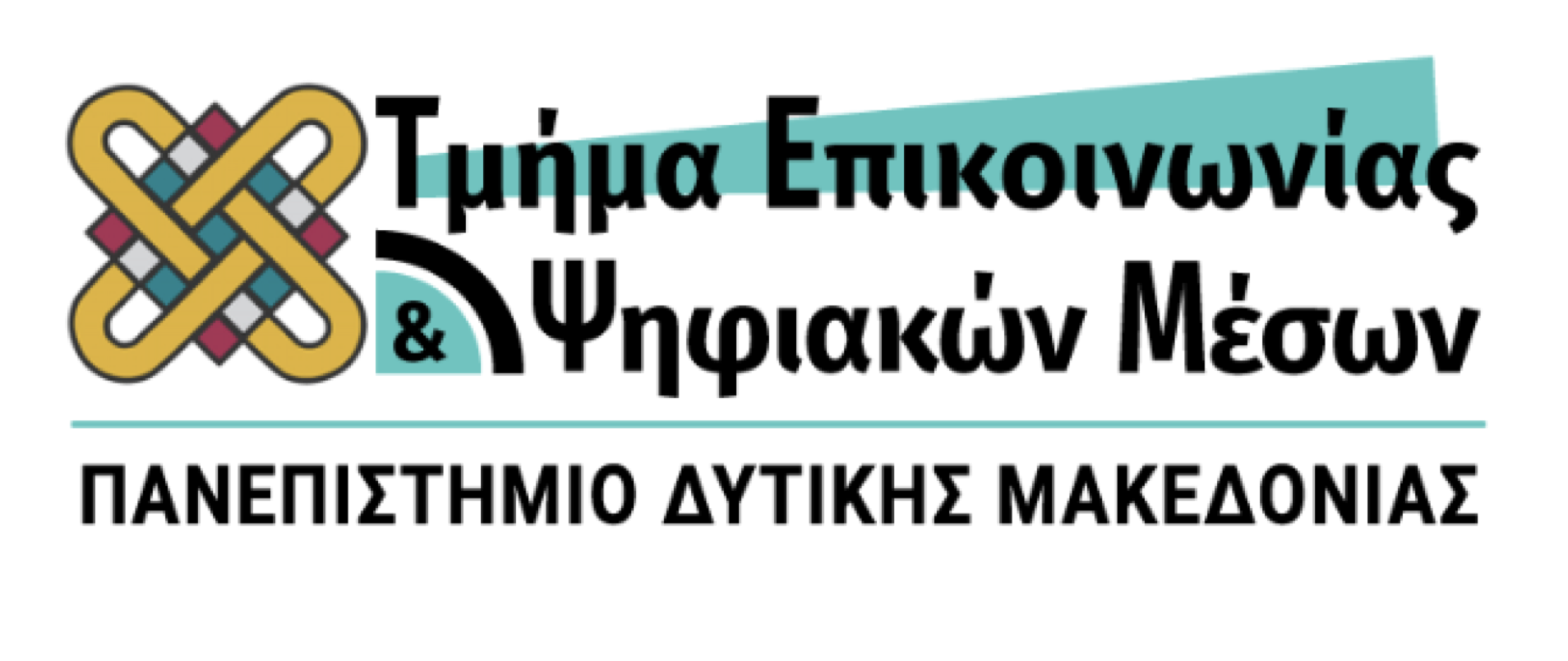 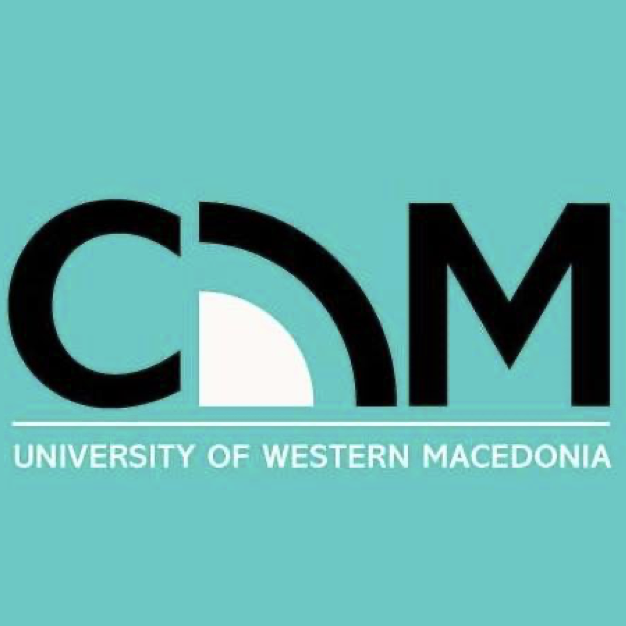 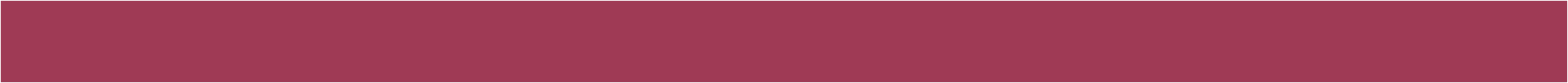 ΦΩΤΟΓΡΑΦΙΕΣ / ΕΥΚΑΙΡΙΕΣ ΦΩΤΟΓΡΑΦΗΣΗ
Χρησιμοποιούνται πιο εύκολα από μικρότερες εφημερίδες και από τα διαδικτυακά μέσα ενημέρωσης

Θα πρέπει να είναι δημιουργικές, με φαντασία στη σύνθεση, αποφεύγοντας τα κλισέ, με ειδησεογραφική αξία που πιθανώς δεν μπορεί να αναπαραχθεί
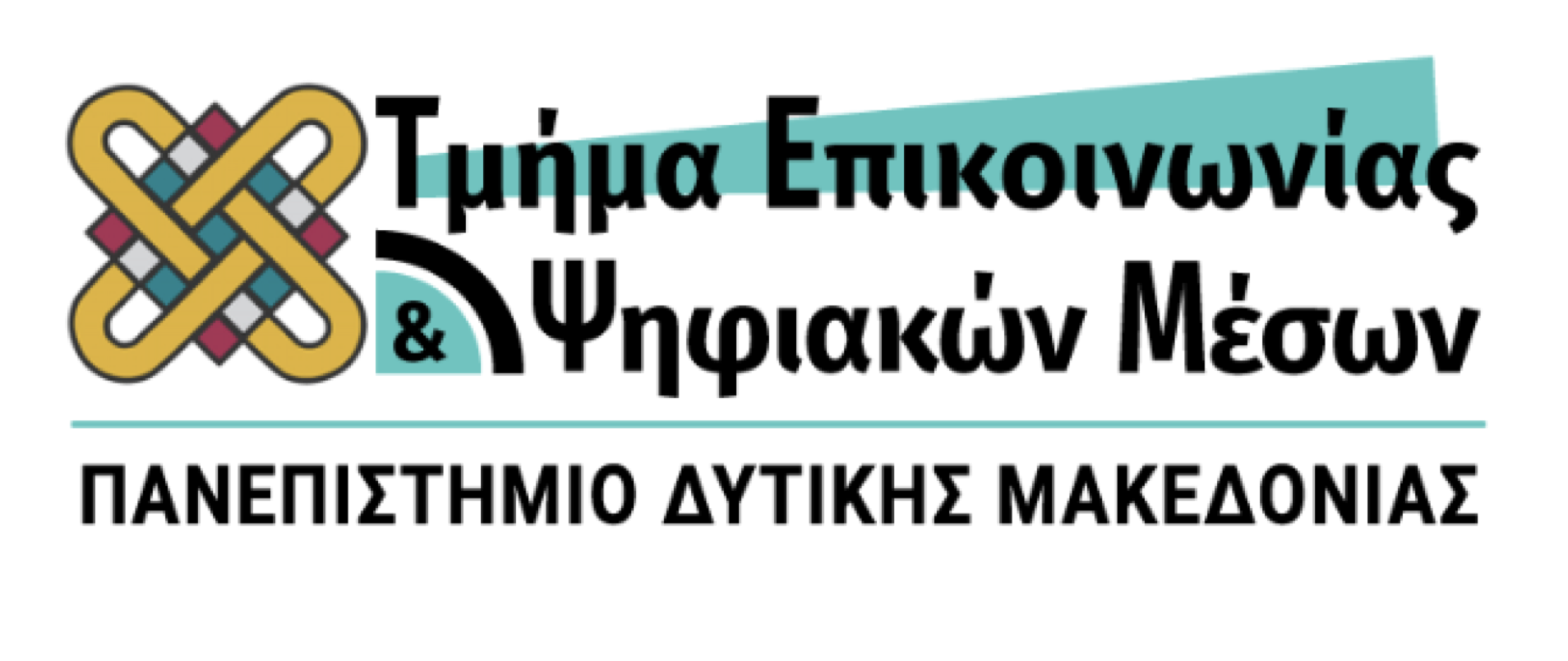 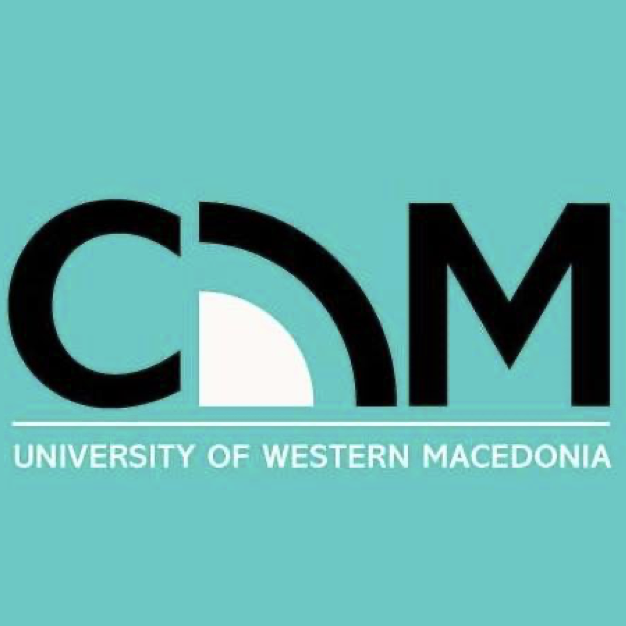 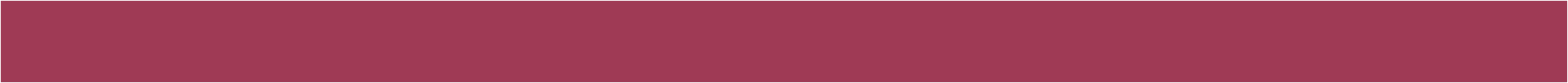 ΦΩΤΟΓΡΑΦΙΕΣ / ΕΥΚΑΙΡΙΕΣ ΦΩΤΟΓΡΑΦΗΣΗ
Ευκαιρίες φωτογράφησης παρέχονται στα ΜΜΕ, ιδιαίτερα στα έντυπα: εφημερίδες και περιοδικά

Οργανωμένες και καλά σχεδιασμένες για να έλκουν το ενδιαφέρον δημοσιογράφων και φωτορεπόρτερ
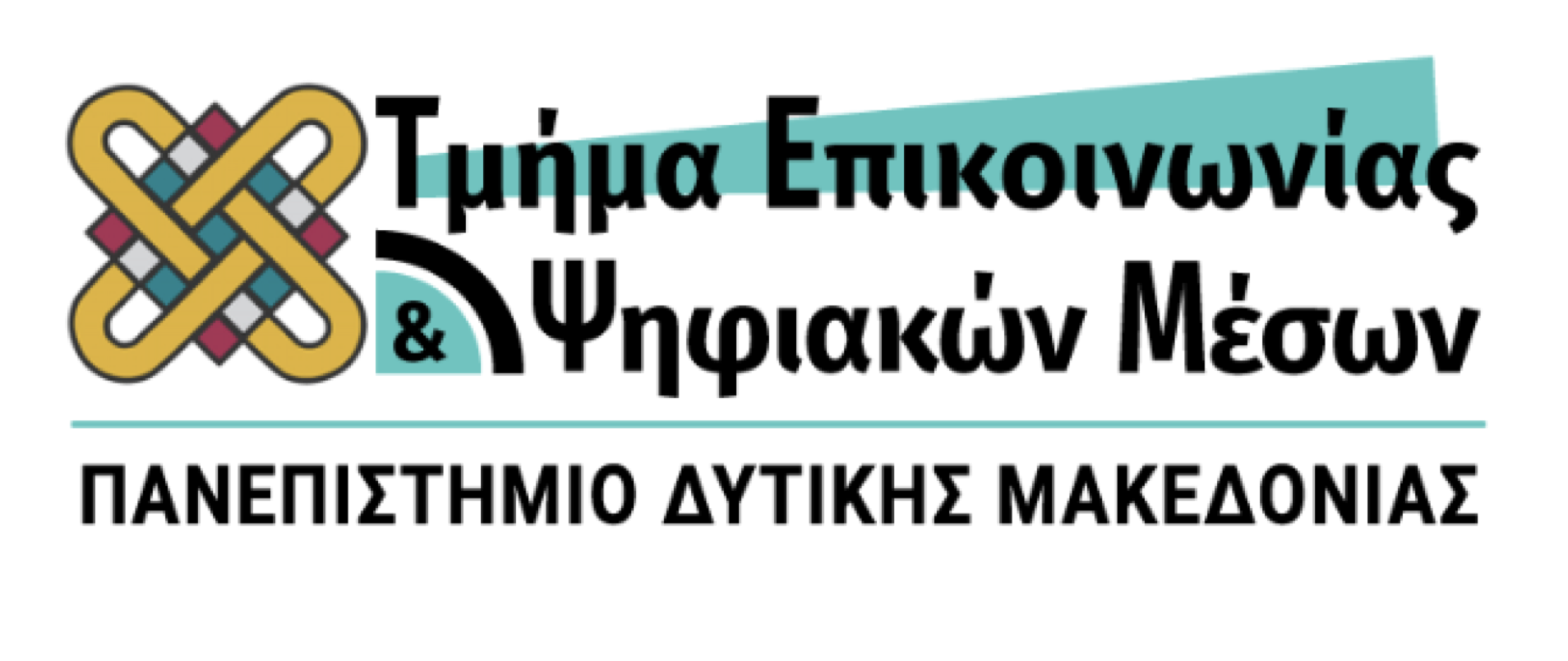 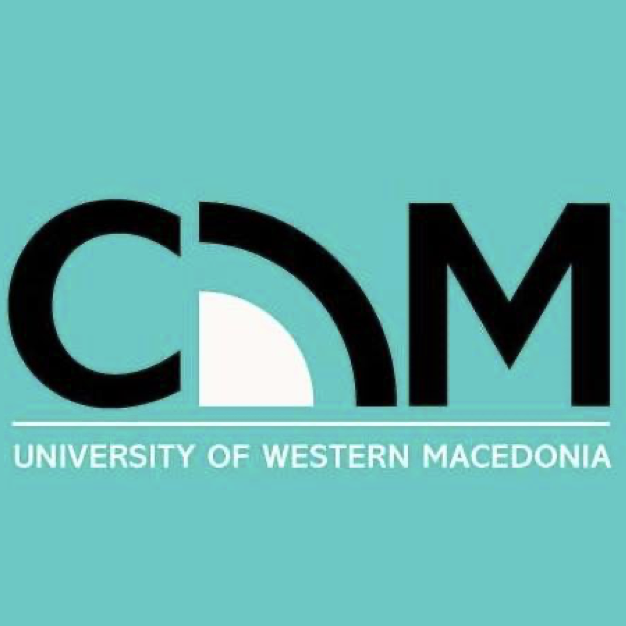 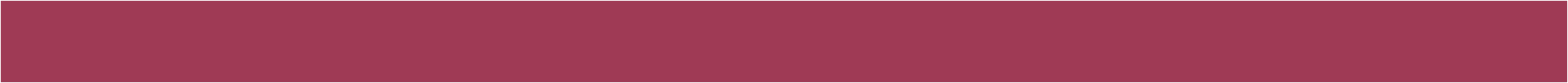 ΣΥΝΕΝΤΕΥΞΕΙΣ ΤΥΠΟΥ
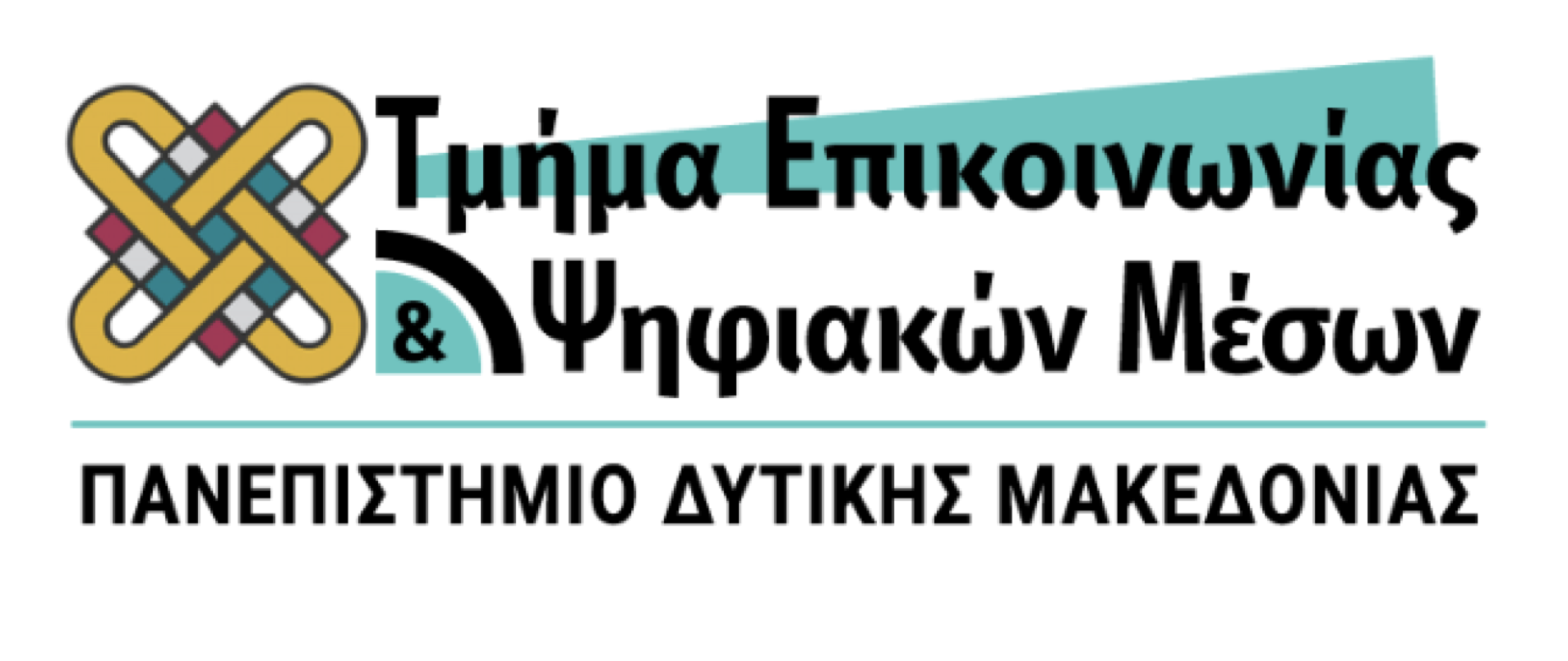 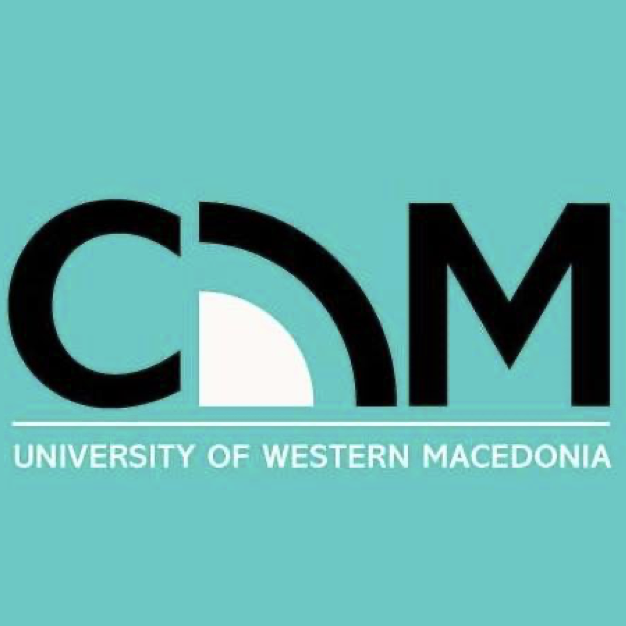 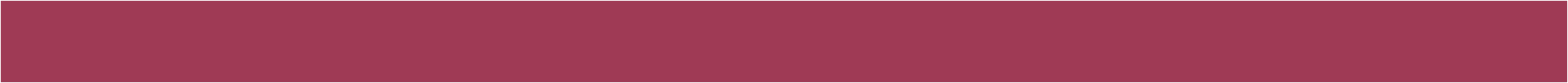 Συχνή χρήση για την επικοινωνία μέσω των μη-ελεγχόμενων μέσων

Χρησιμοποιούνται επιλεκτικά γιατί (συνήθως) απαιτούν την φυσική παρουσία των δημοσιογράφων

Αφορμή συνήθως η ανακοίνωση είδησης

Έχουν πρόσθετη αξία από το περιεχόμενο ενός δελτίου τύπου
ΣΥΝΕΝΤΕΥΞΕΙΣ ΤΥΠΟΥ
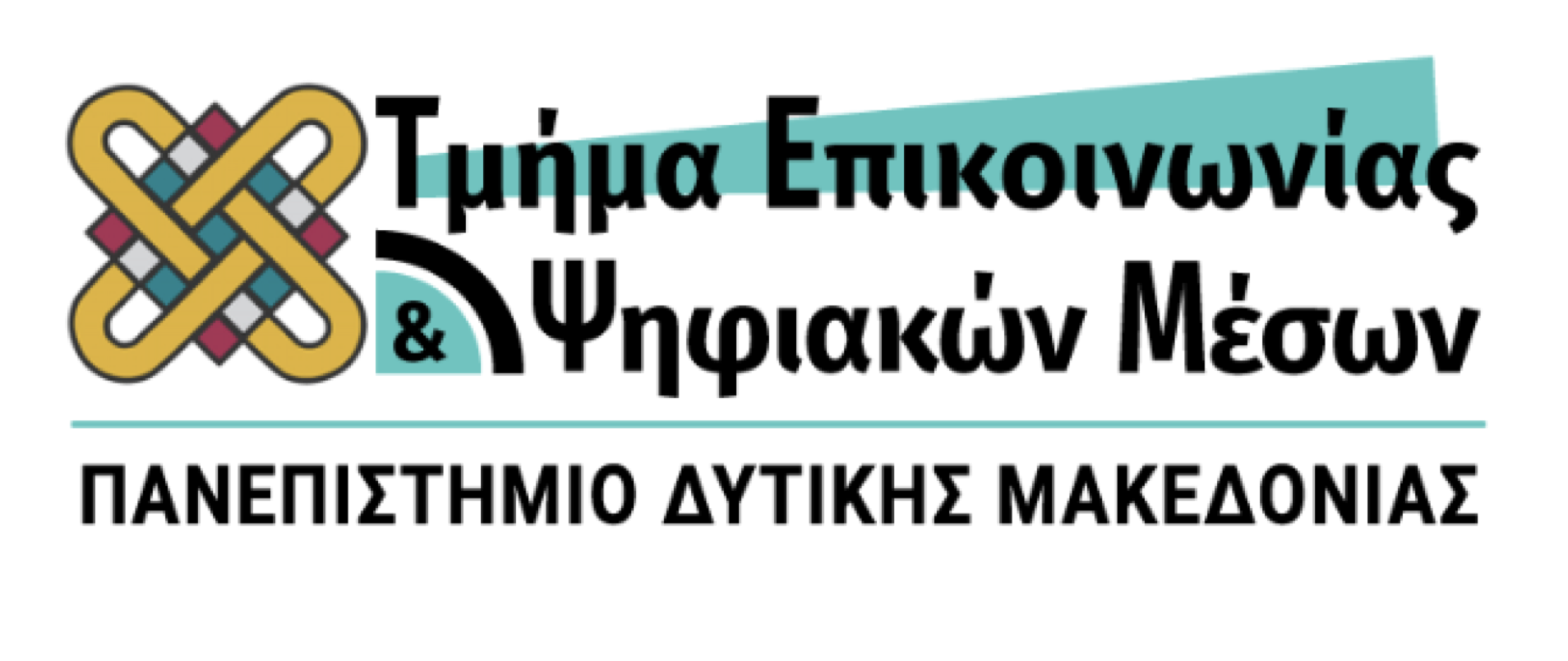 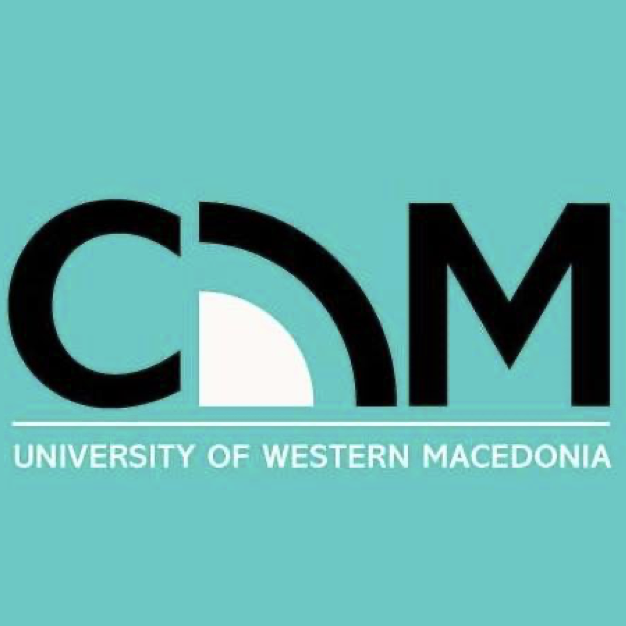 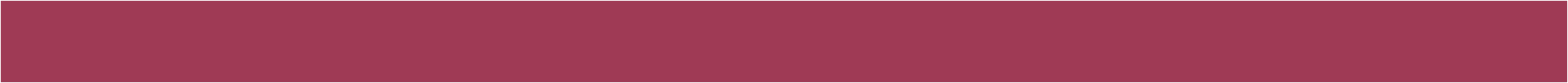 Σημαντικές ανακοινώσεις, αλλαγές στην εταιρεία/οργανισμό, εισαγωγή νέων σειρών προϊόντων ή απαντήσεις σε κατηγορίες εναντίον της

Συνήθως συμμετέχουν τα ανώτατα στελέχη της εταιρείας/οργανισμού ή/και δημόσια πρόσωπα και επίσημοι προσκεκλημένοι
ΣΥΝΕΝΤΕΥΞΕΙΣ ΤΥΠΟΥ
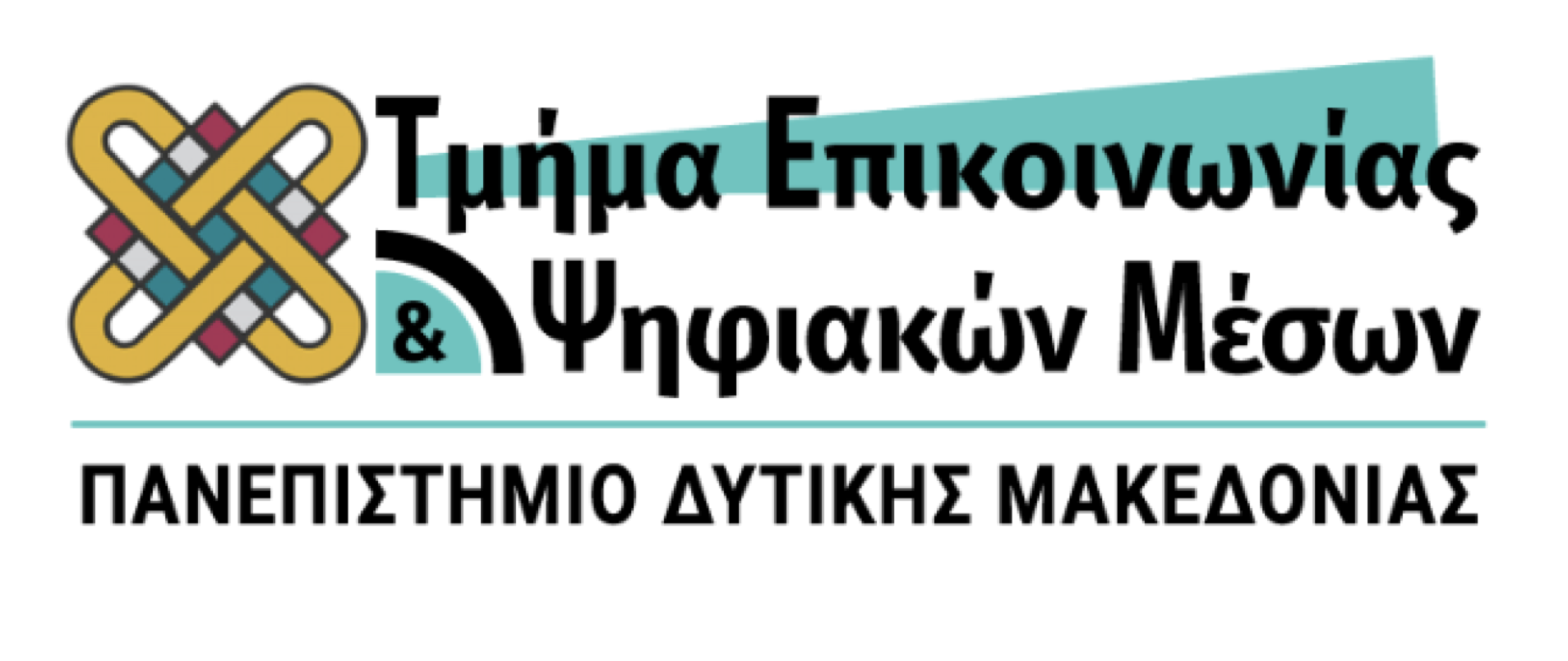 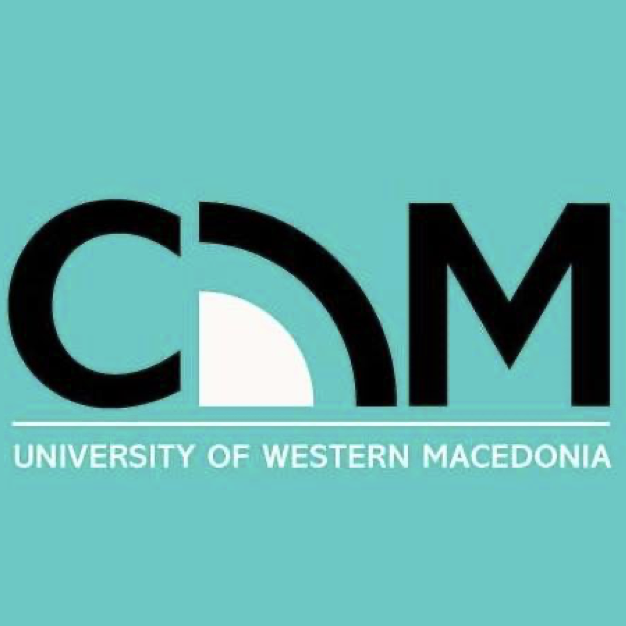 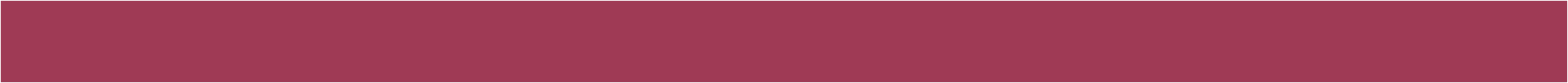 ΣΥΝΕΝΤΕΥΞΕΙΣ ΣΤΑ ΜΜΕ
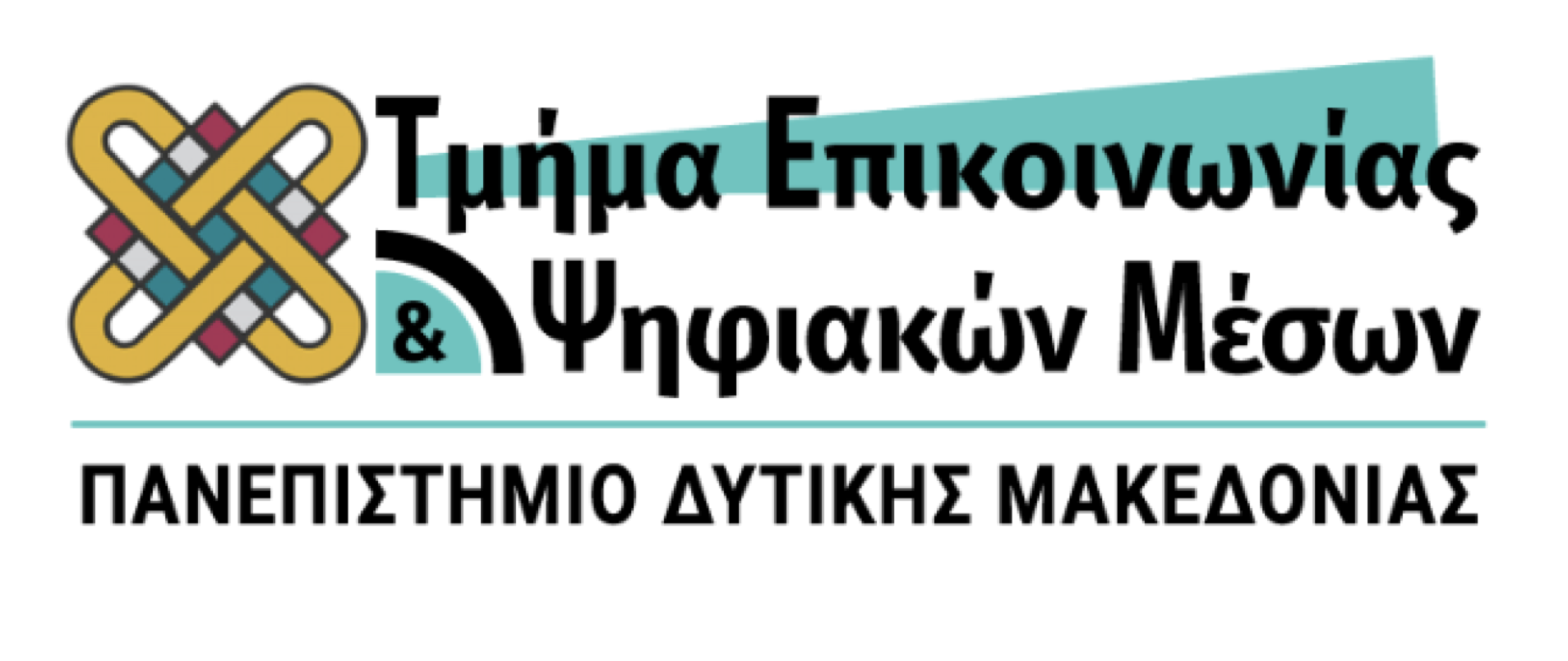 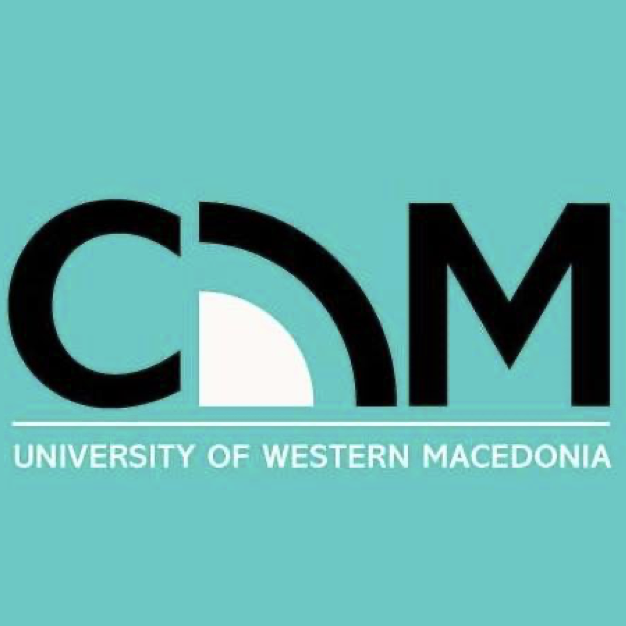 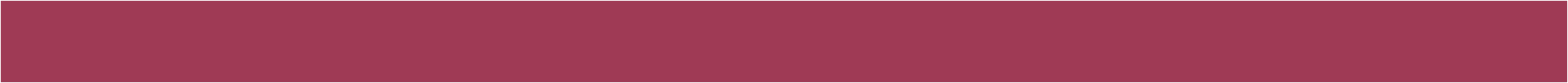 ΣΥΝΕΝΤΕΥΞΕΙΣ ΣΤΑ ΜΜΕ
Παρέχουν την πιο άμεση επαφή του πελάτη με τα ΜΜΕ

Ρόλοι του επαγγελματία των δημοσίων σχέσεων:
Σύνδεσμος
Συντονιστής
Σύμβουλος/Προπονητής
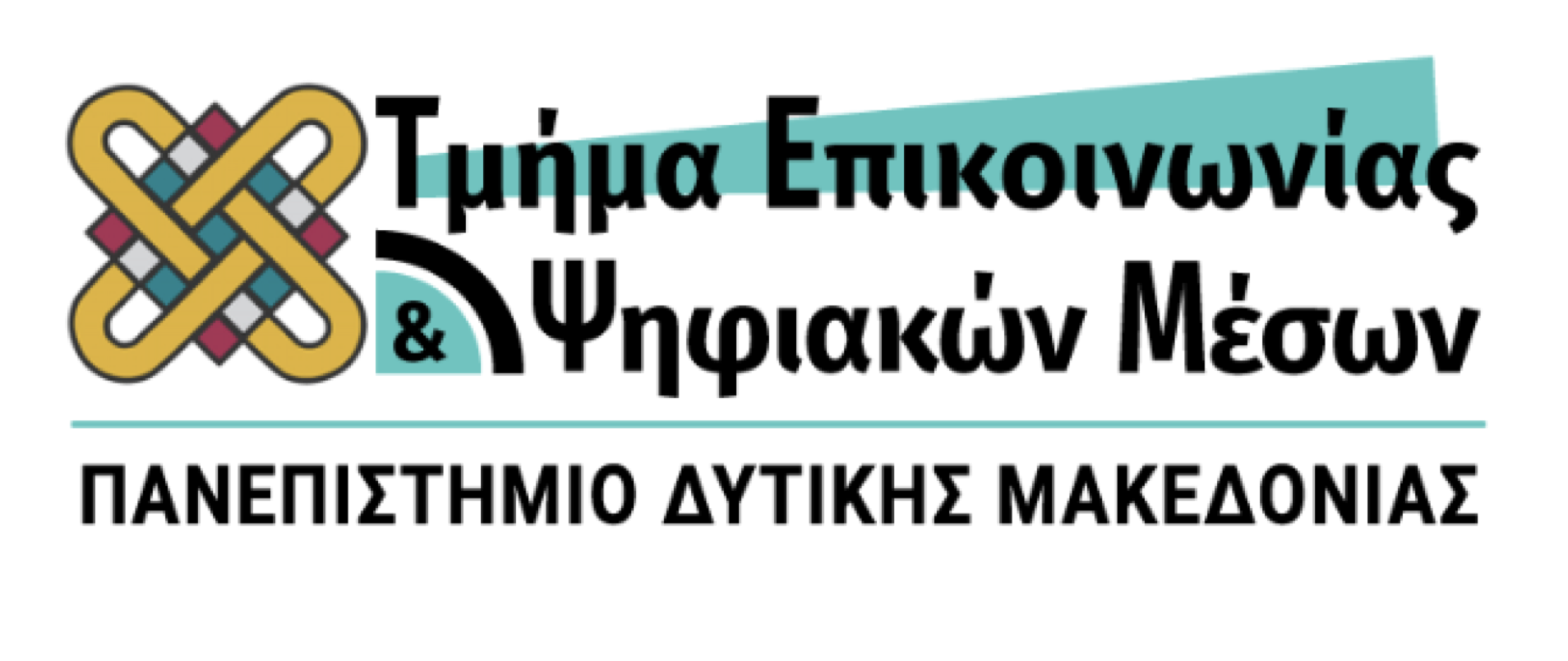 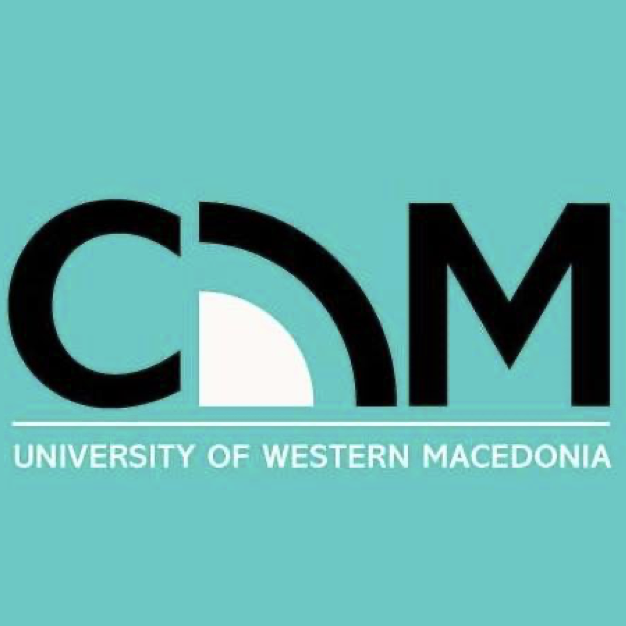 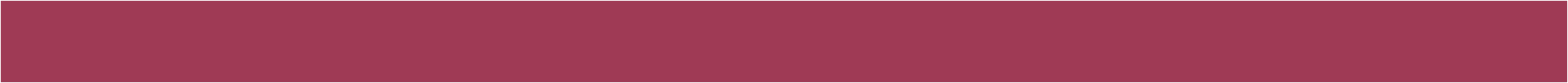 ΣΥΝΕΝΤΕΥΞΕΙΣ ΣΤΑ ΜΜΕ
Δυνατότητα παροχής πληροφοριών και σχολίων off the record 

Σε αυτές τις περιπτώσεις δεν δημοσιεύεται το όνομα του πελάτη ή τα ακριβή λόγια του, εφόσον δεν το επιθυμεί
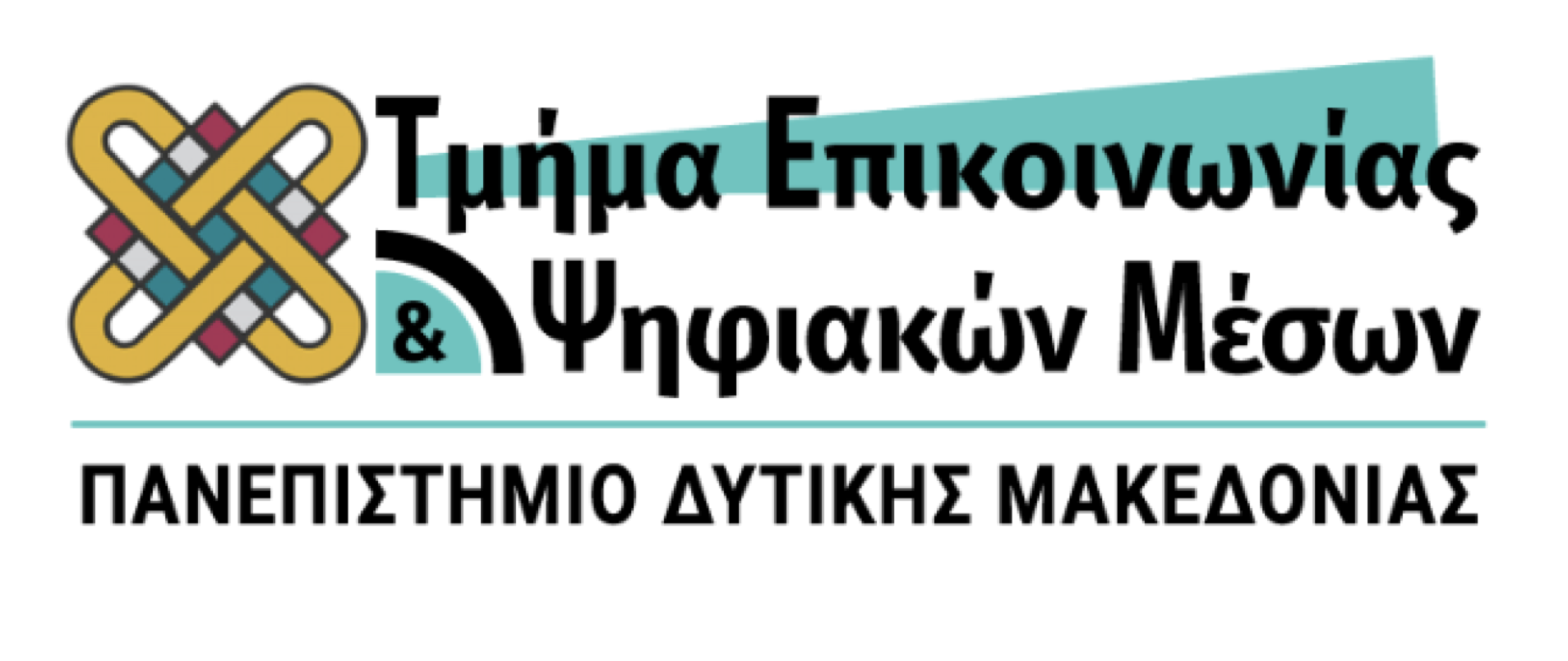 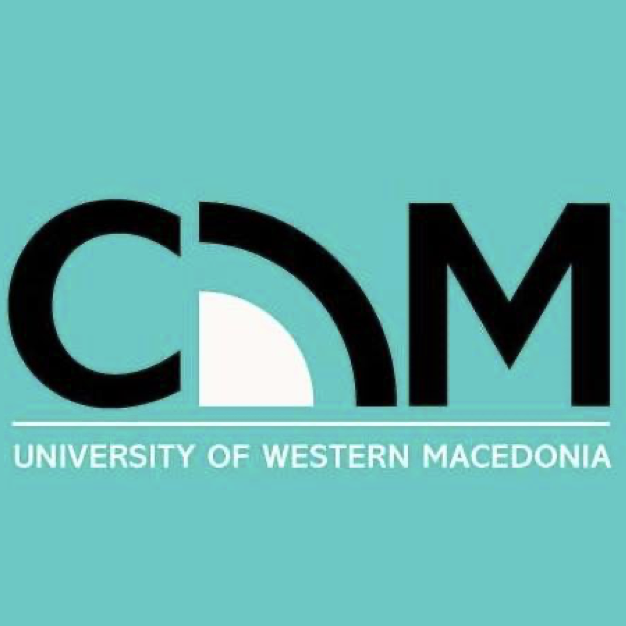 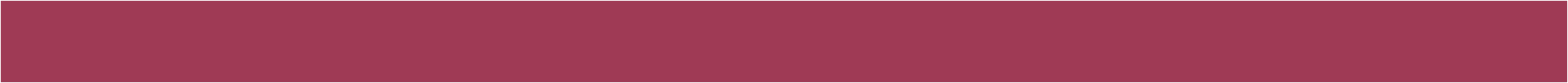 ΣΥΝΕΝΤΕΥΞΕΙΣ ΣΤΑ ΜΜΕ
Συνήθως ο στόχος είναι να δημοσιευθεί το όνομα του πελάτη προκειμένου να αυξηθεί η αναγνωρισιμότητά του

Γνωρίζουμε εκ των προτέρων ότι μπροστά σε μία κάμερα ή ένα μικρόφωνο μπορεί να υποβληθούν «σκληρές» και «δύσκολες» ερωτήσεις

Επίσης γνωρίζουμε ότι δεν μπορούμε να επέμβουμε στο μοντάζ

Ηχογραφούμε ή βιντεοσκοπούμε και με δικά μας μέσα
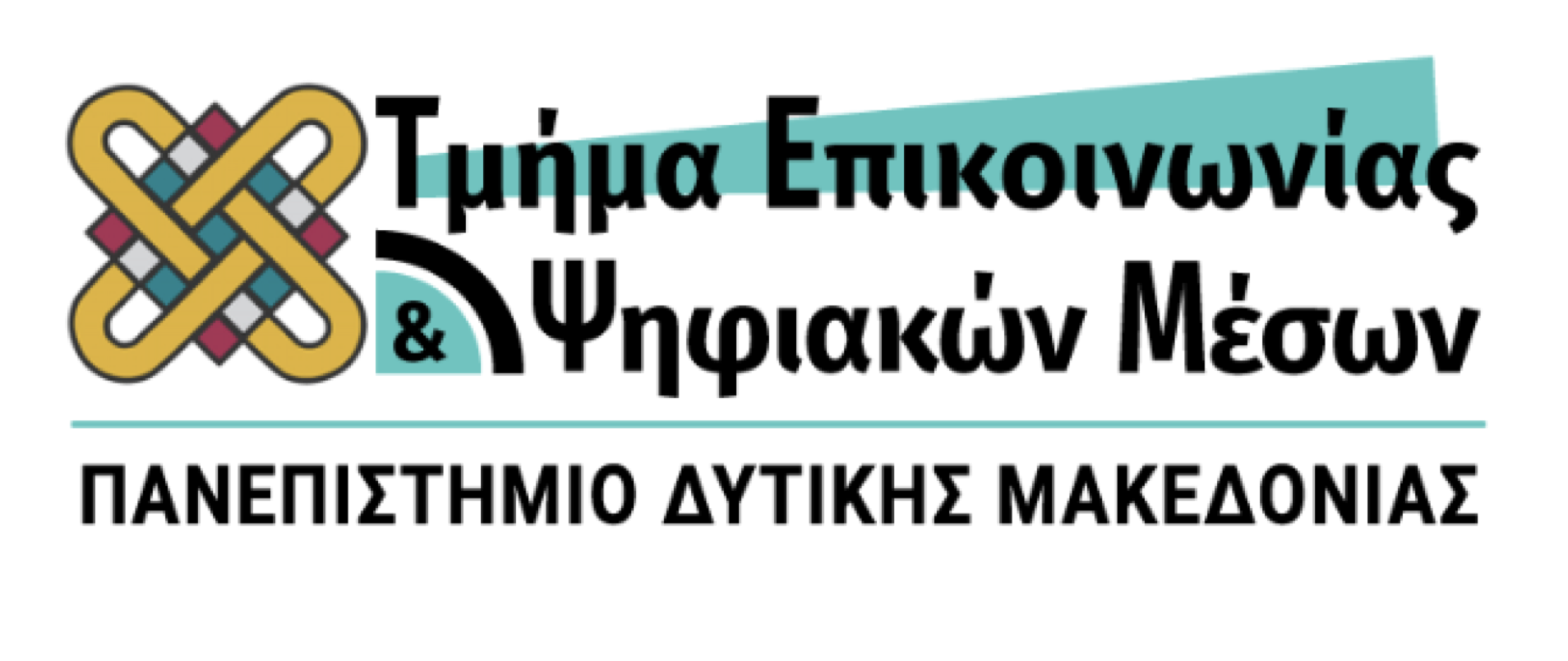 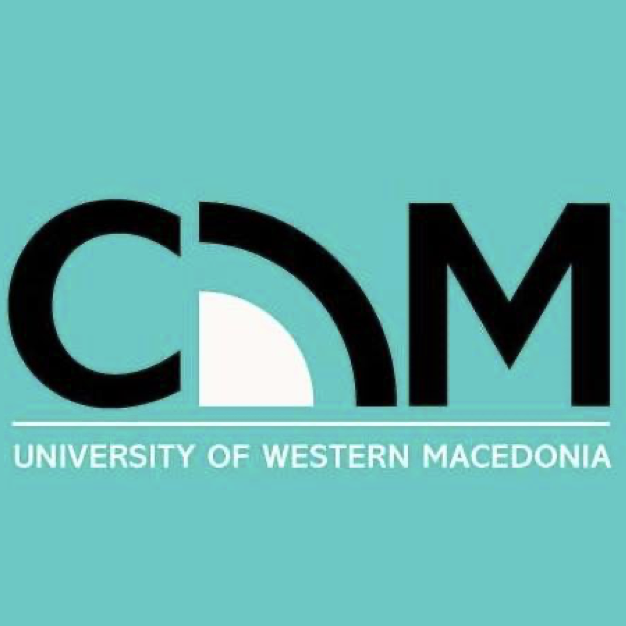 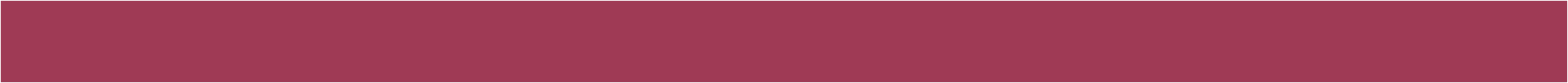 ΣΥΝΕΝΤΕΥΞΕΙΣ ΣΤΑ ΜΜΕ
Οι συνεντεύξεις στα έντυπα ΜΜΕ, μπορεί να γίνονται είτε με τη χρήση καταγραφικού φωνής, τηλεφωνικά ή δια ζώσης, είτε με την αποστολή των ερωτήσεων και απαντήσεων μέσω ηλεκτρονικού ταχυδρομείου

Ο δεύτερος τρόπος αποτελεί έναν απόλυτα προστατευμένο τρόπο συνέντευξης του πελάτη, αλλά δεν είναι απαραίτητα ο συνήθης
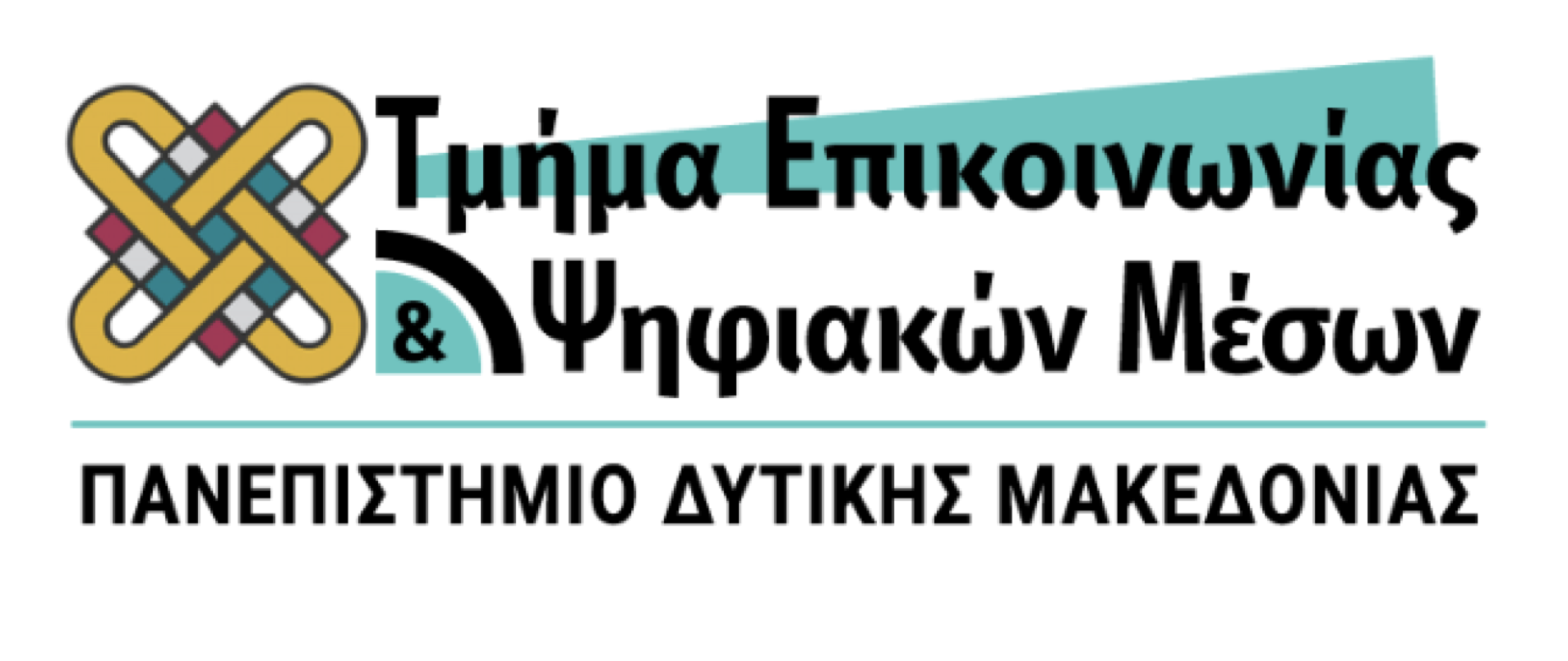 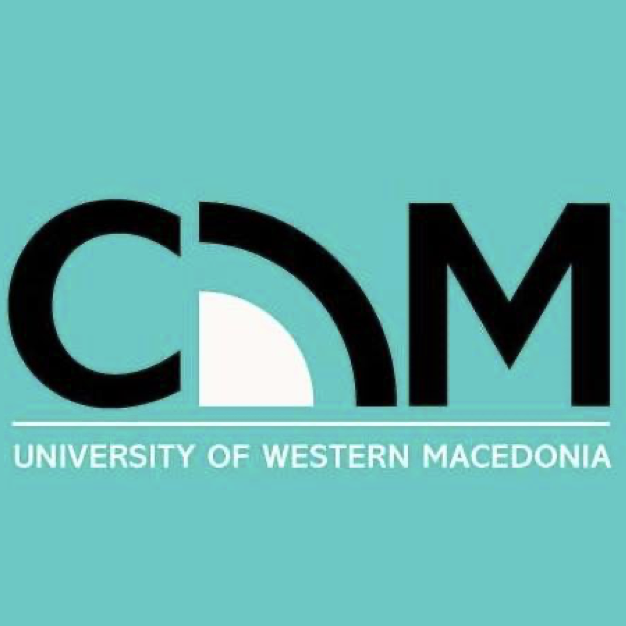 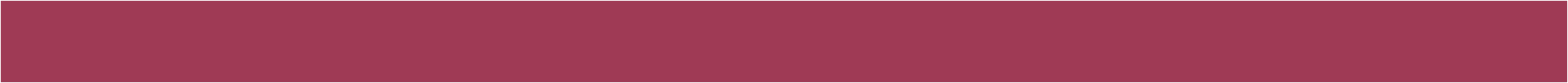 ΣΧΕΣΕΙΣ ΜΕ ΜΜΕ
ΣΤΗΝ ΨΗΦΙΑΚΗ ΕΠΟΧΗ
6ο ΕΞΑΜΗΝΟ
ΔΙΔΑΣΚΩΝ: Δρ. Αγγέλου Γιάννης
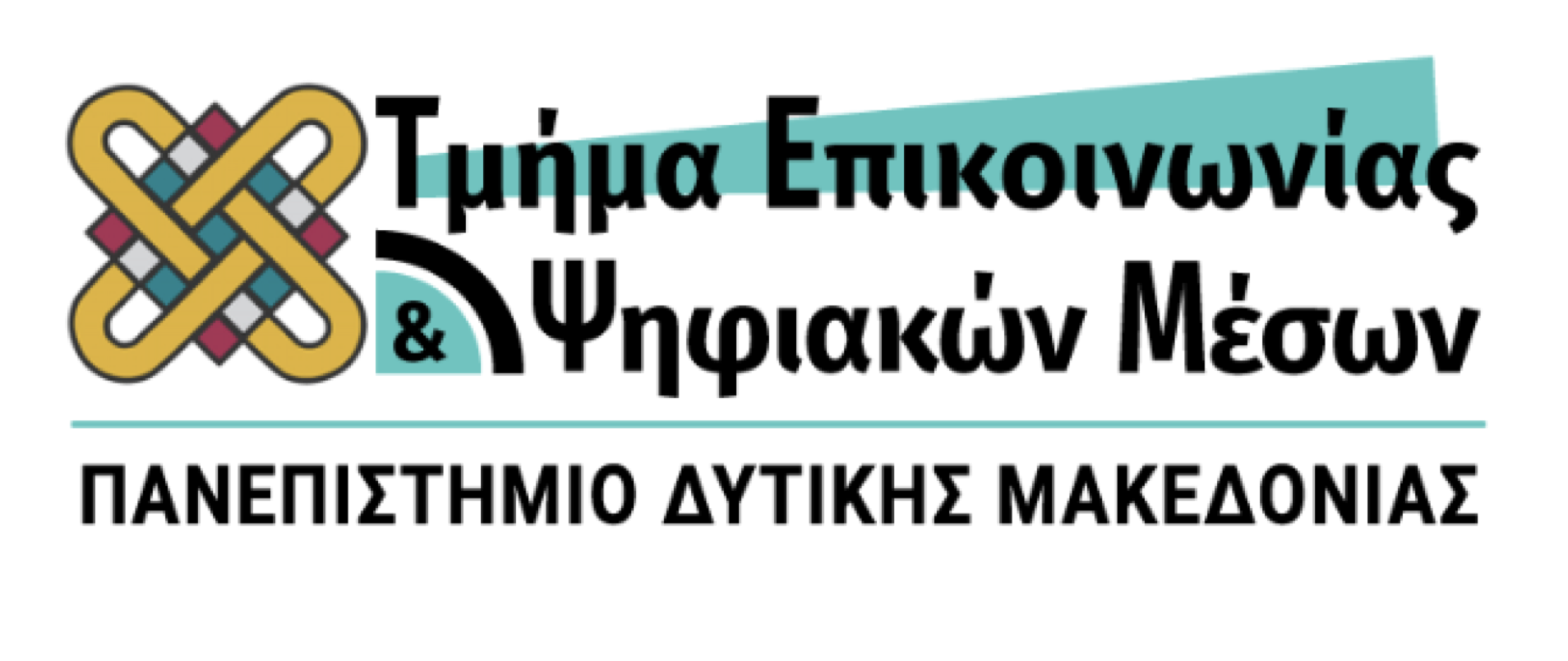 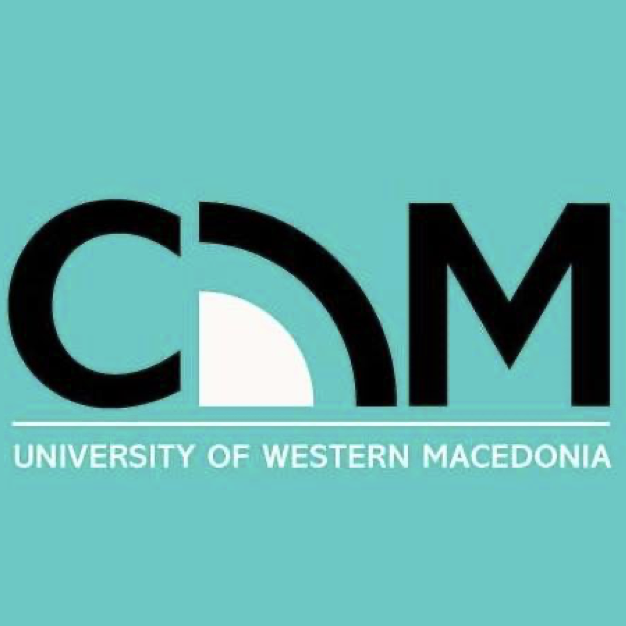